الفصل الدراسي الثالث
حجم الهرم والمخروط
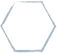 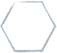 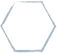 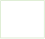 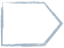 الفصل الدراسي الثالث
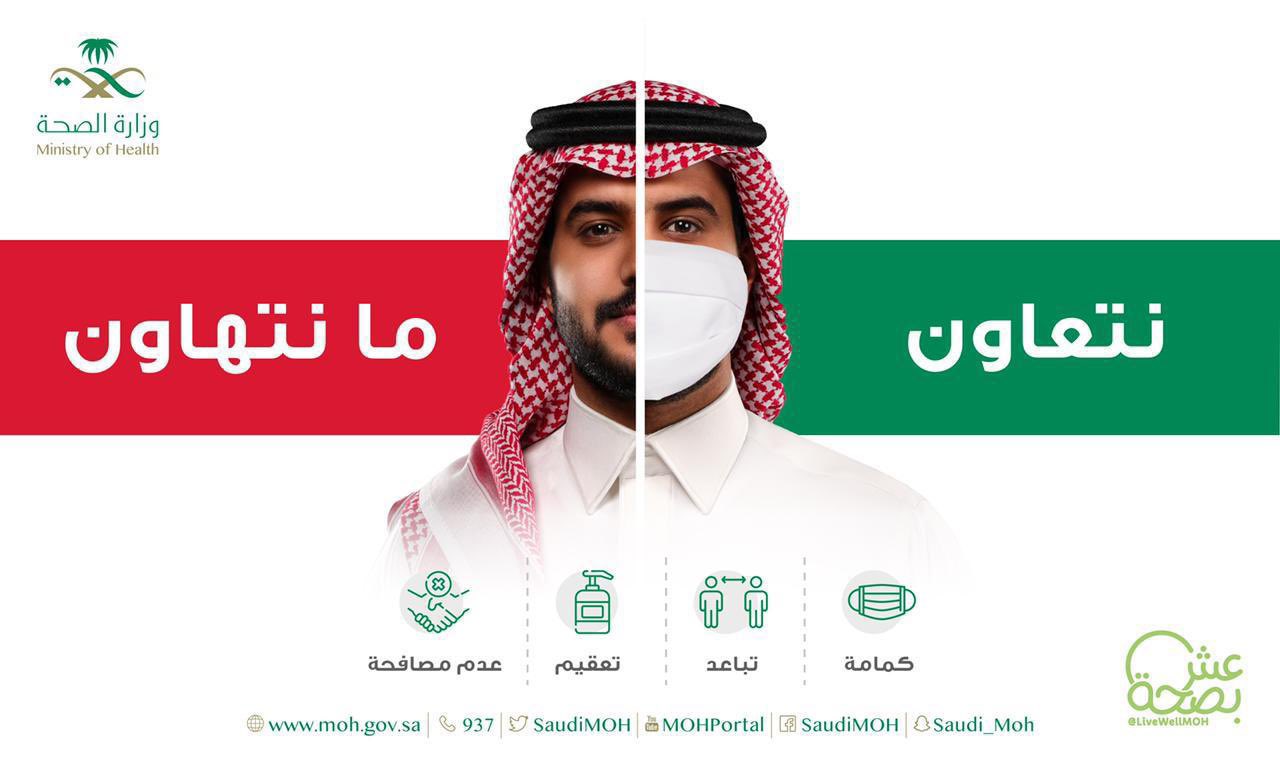 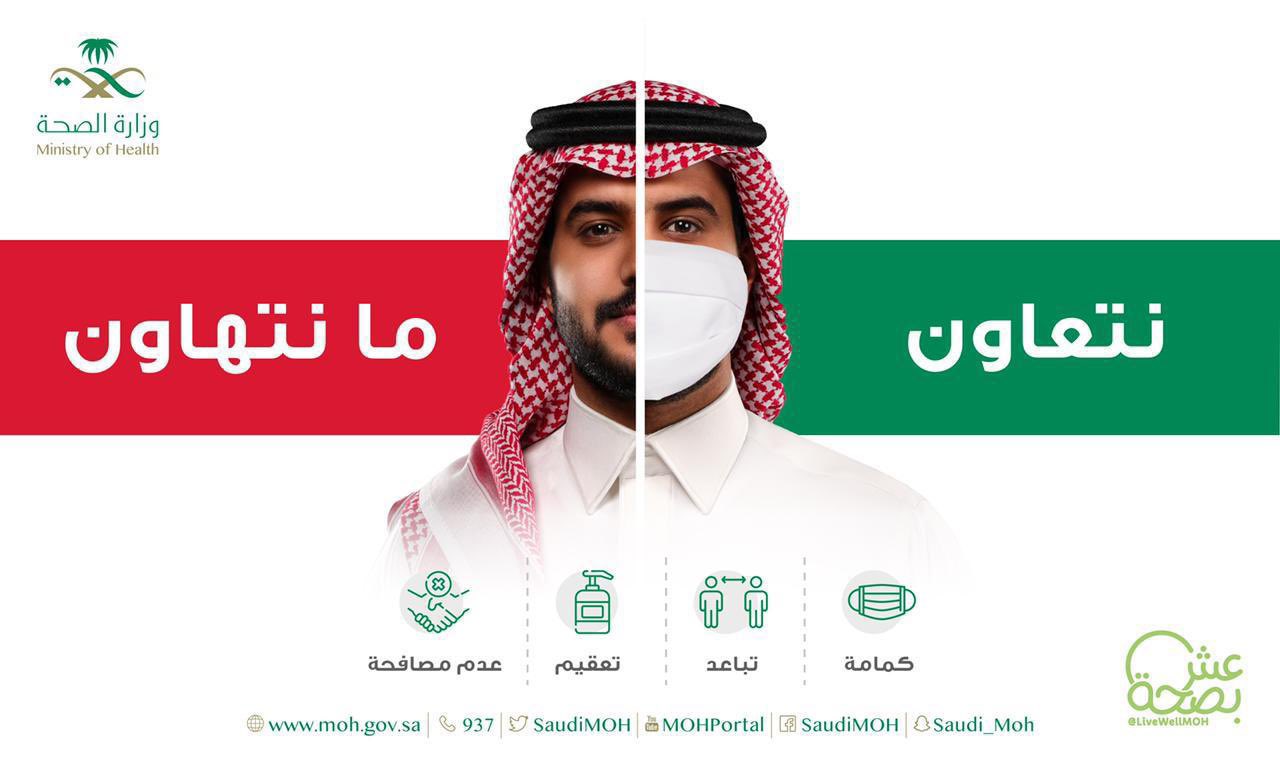 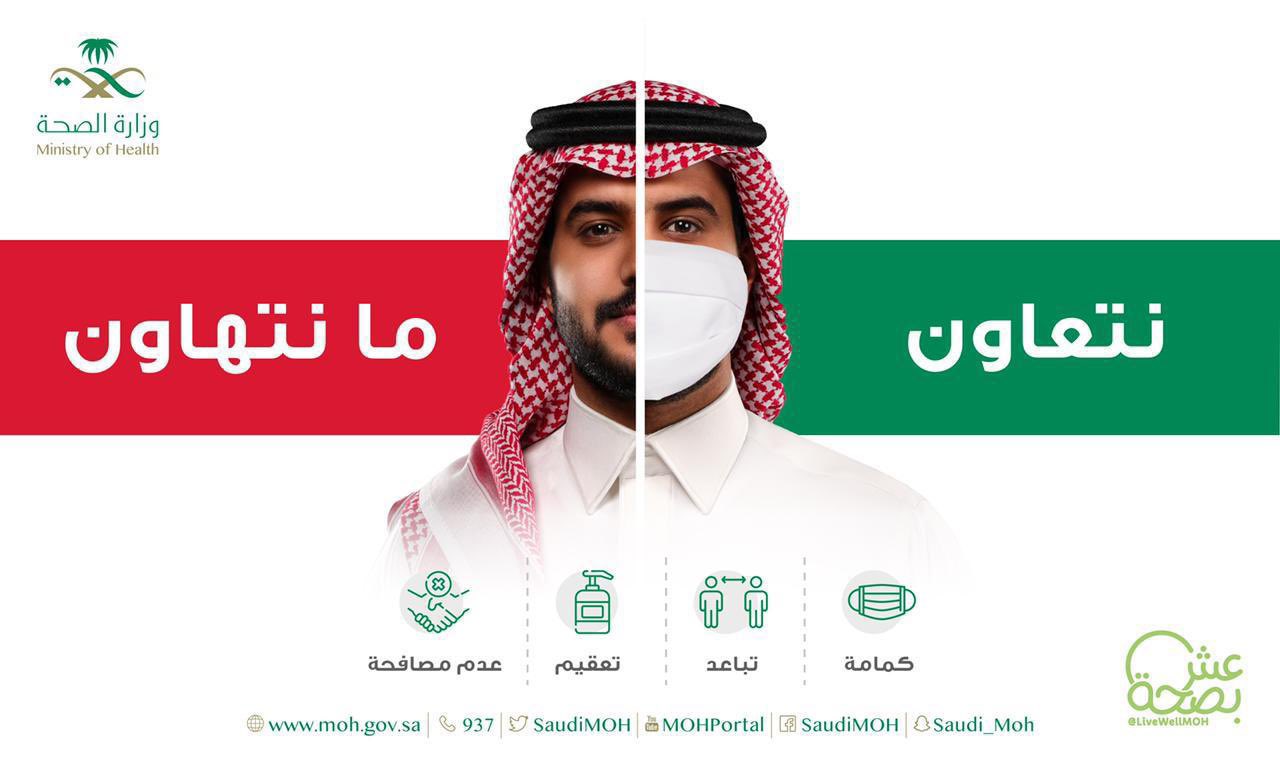 نعود بحذر
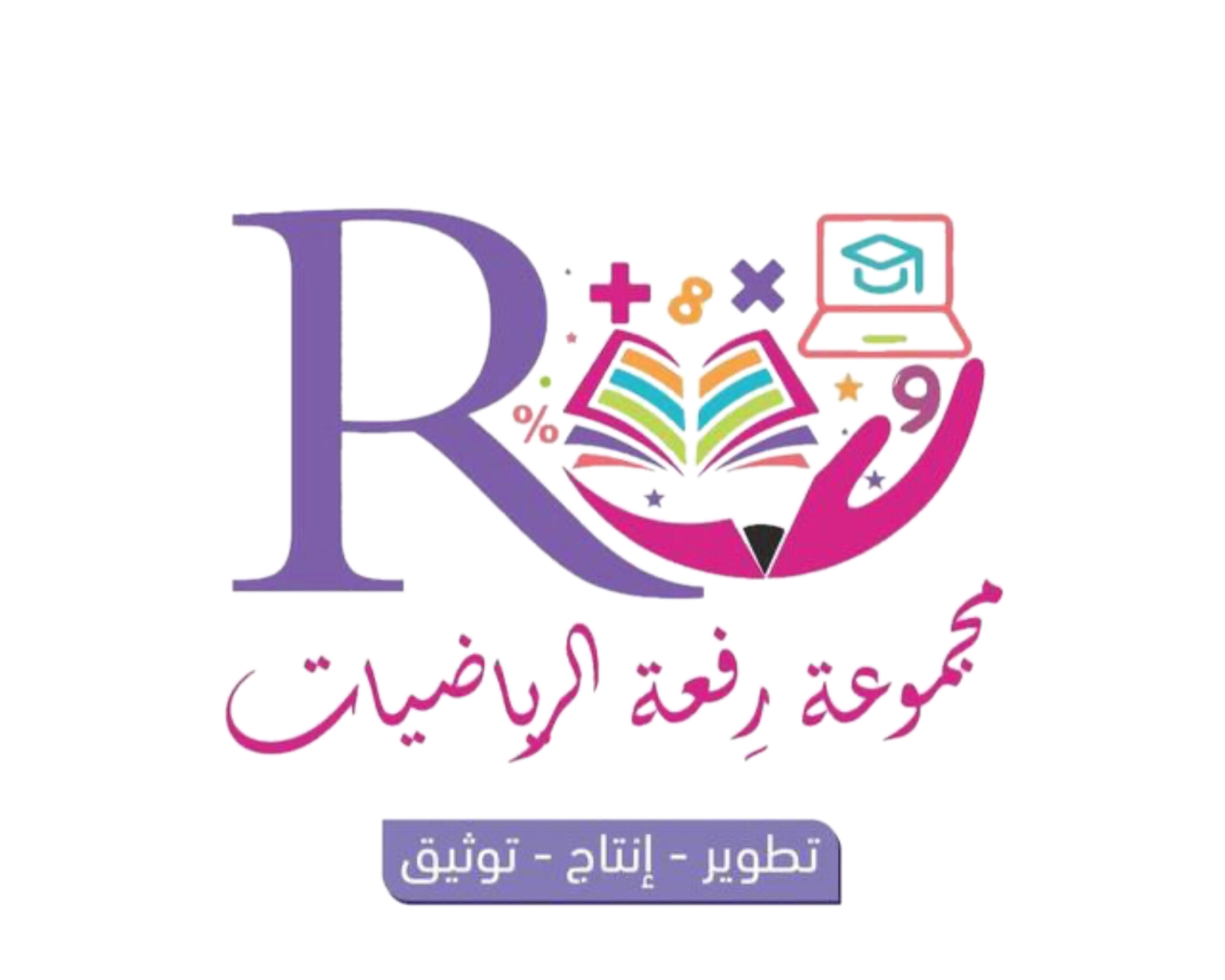 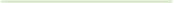 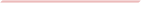 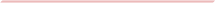 صباح الخير ياوطني 
صباح المجد والعلياء
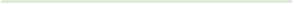 الحضور والغياب
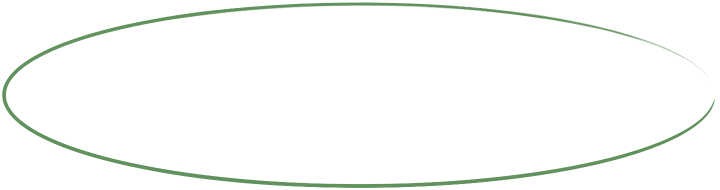 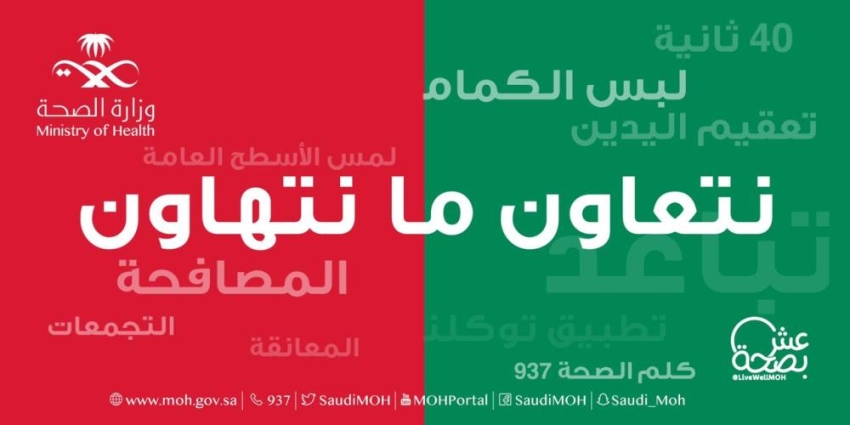 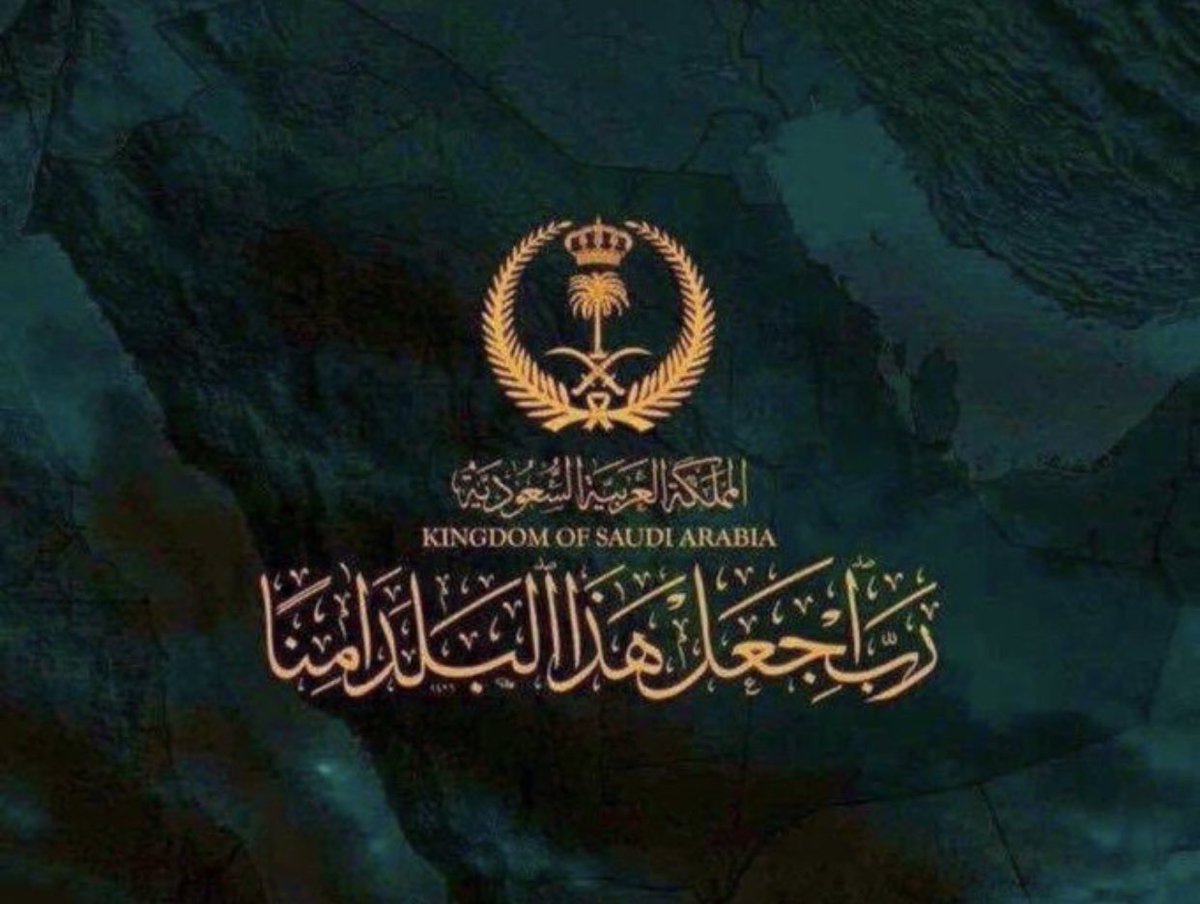 الفصل الدراسي الثالث
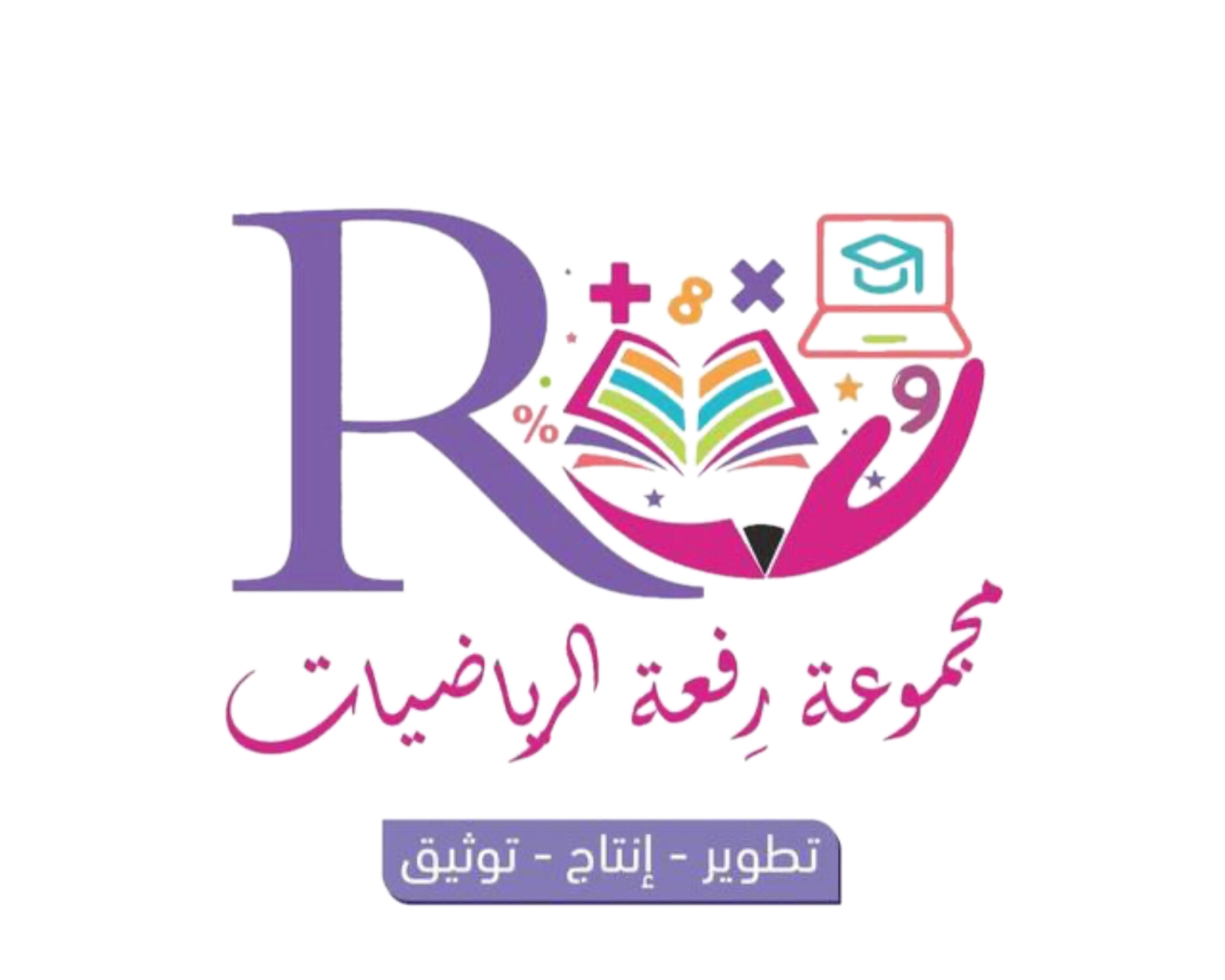 حل الواجب
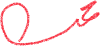 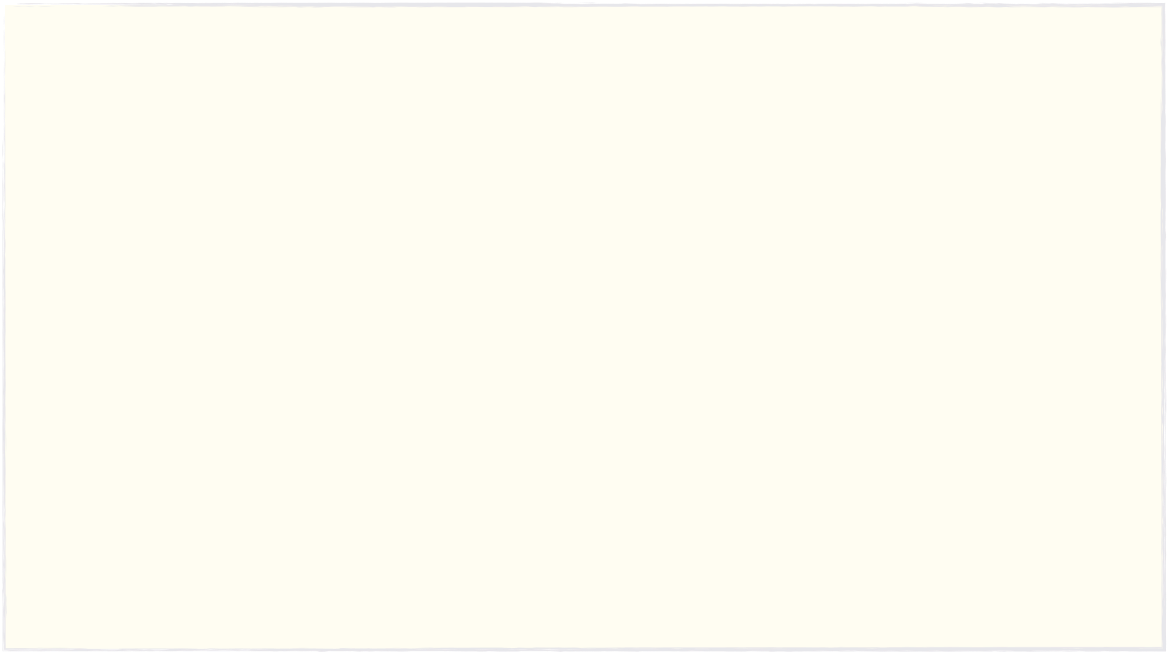 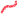 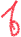 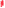 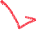 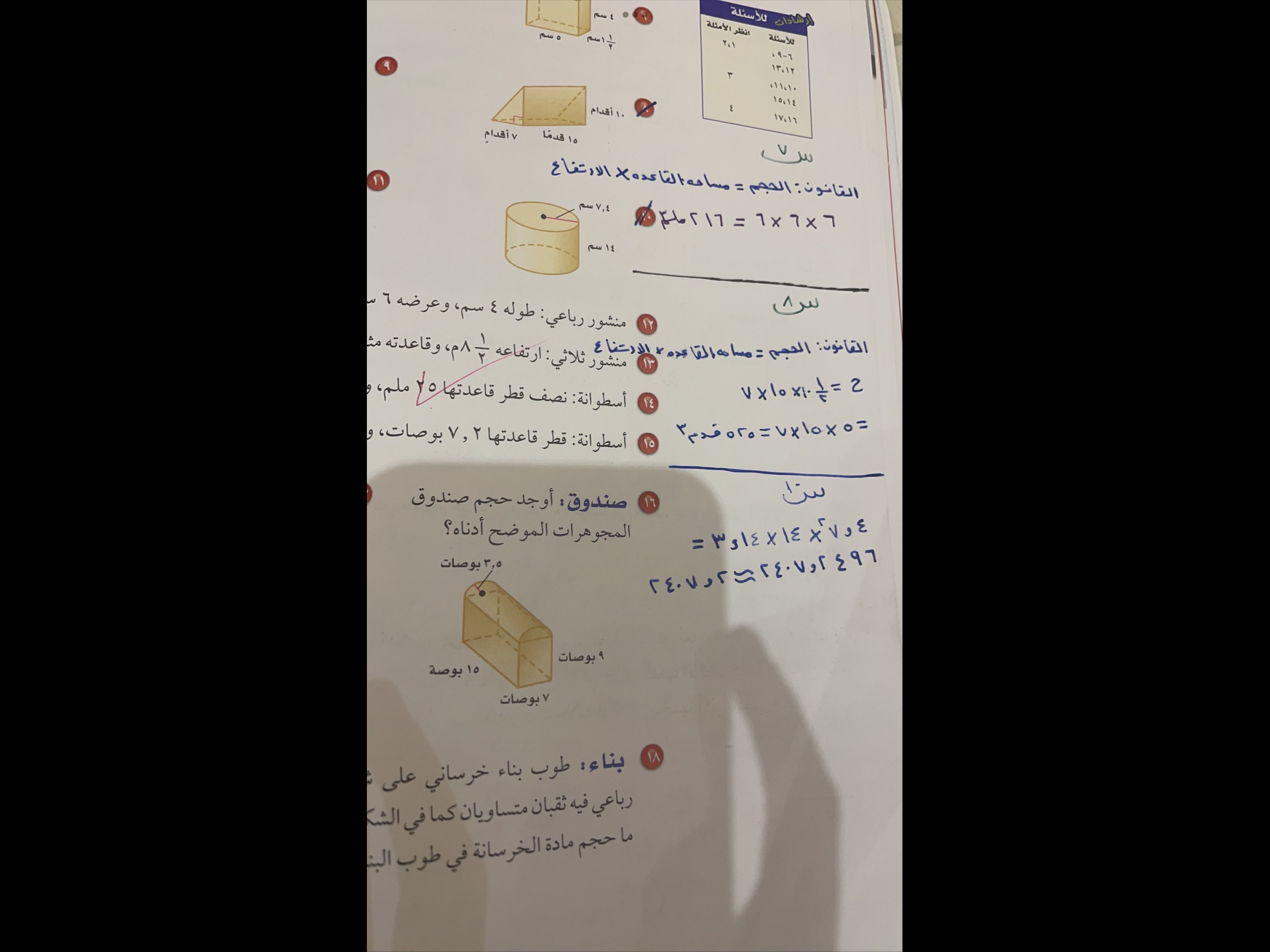 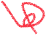 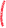 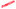 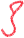 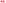 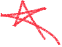 الفصل الدراسي الثالث
مساحات الاشكال المركبة
الاشكال ثلاثية الابعاد
حجم المنشور والاسطوانة
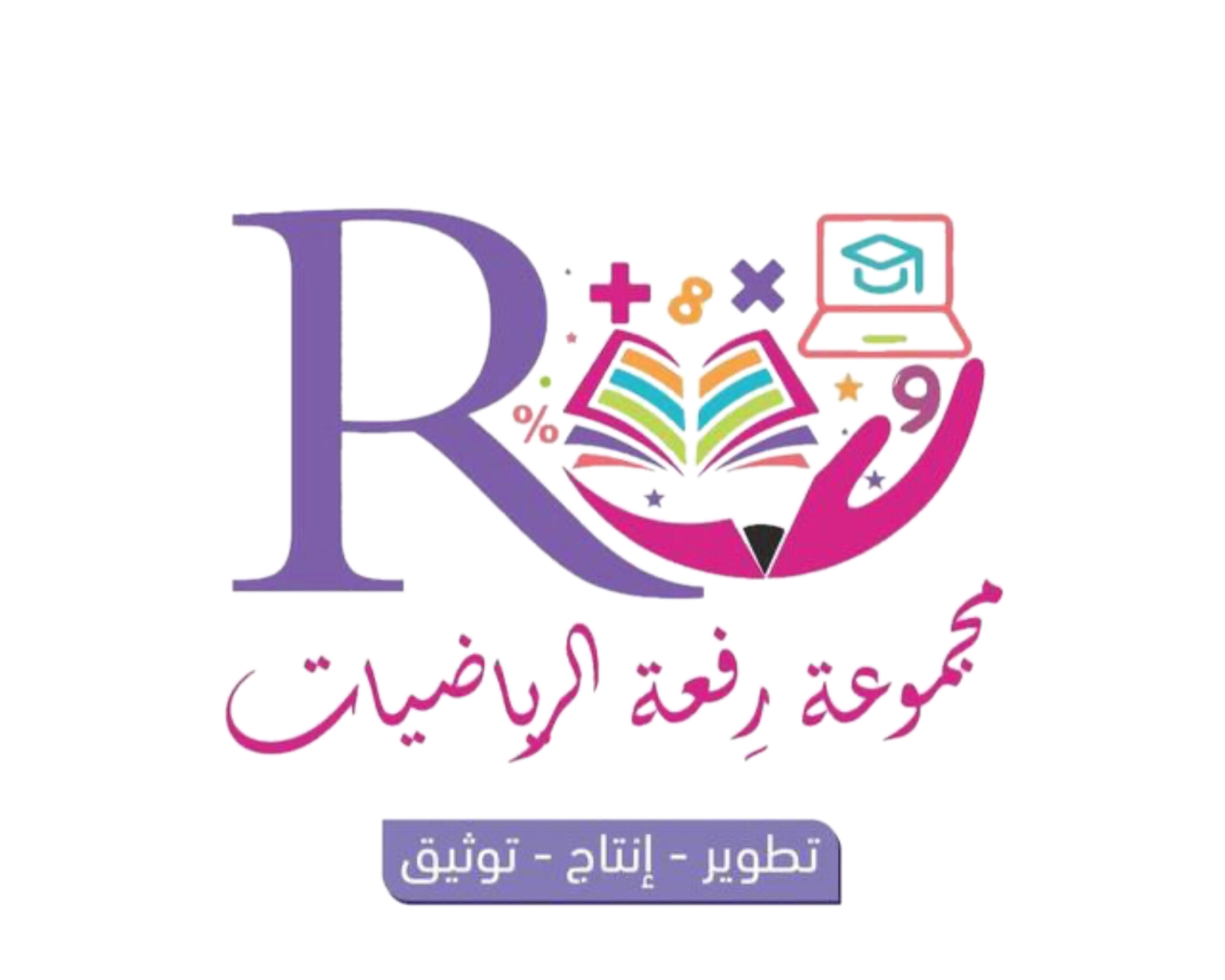 شريط الذكريات
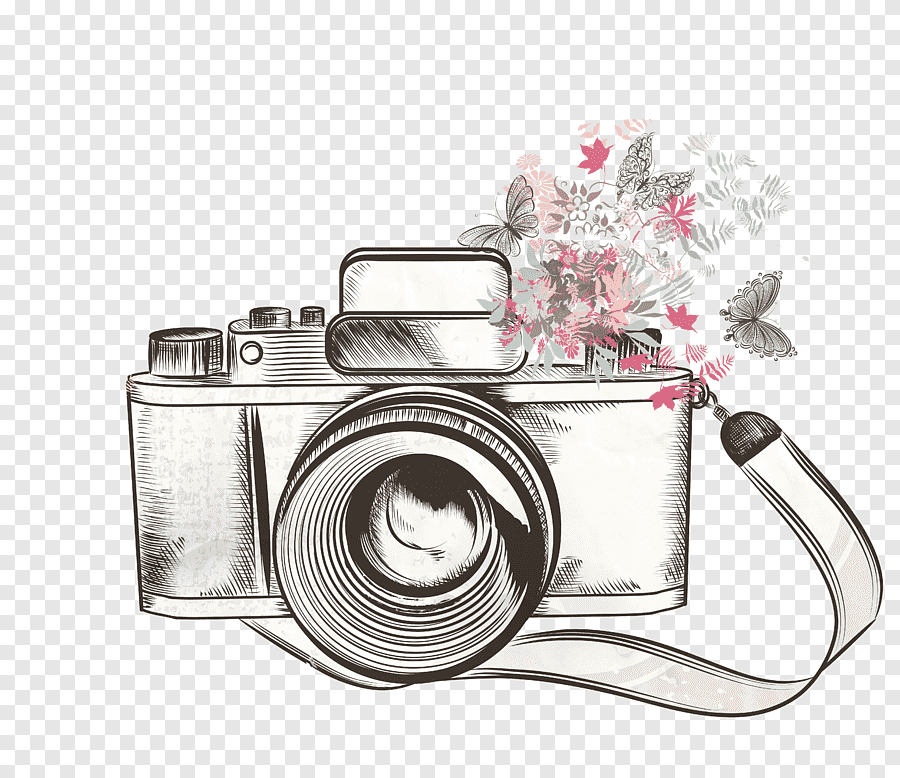 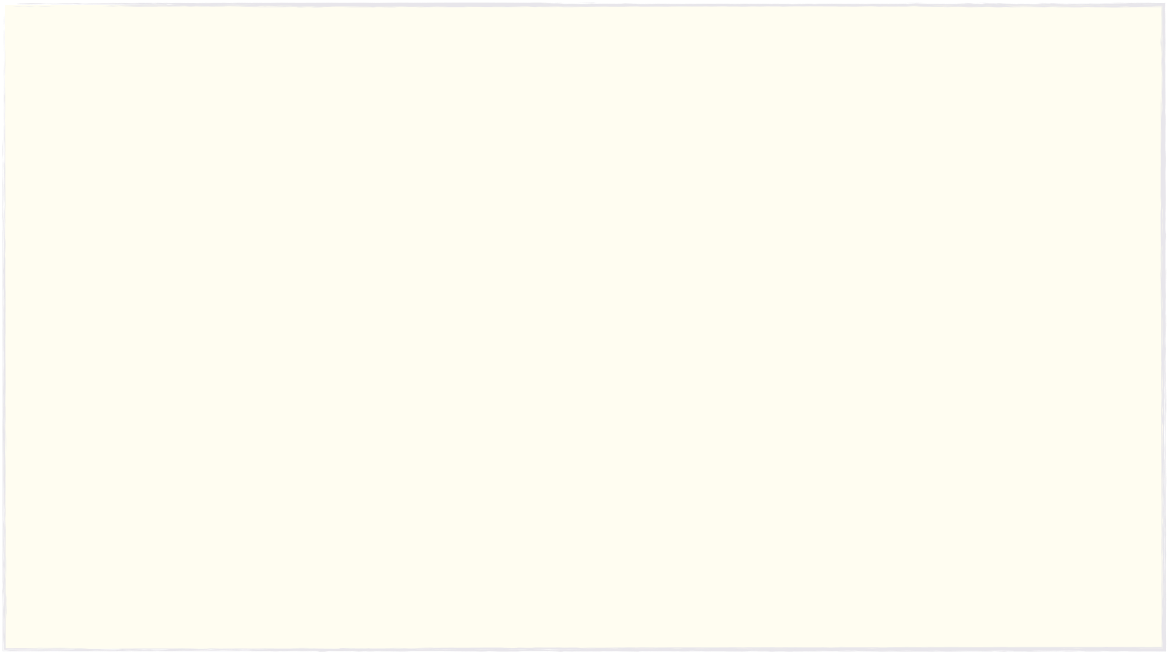 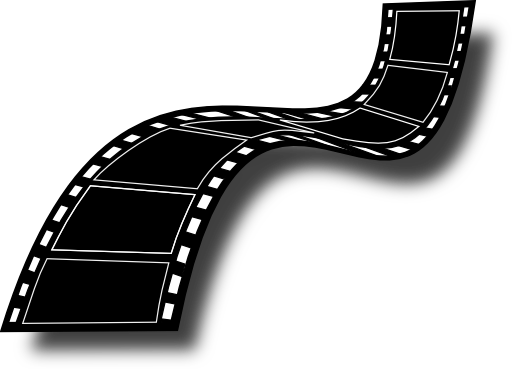 النهاية
اختار بطاقة
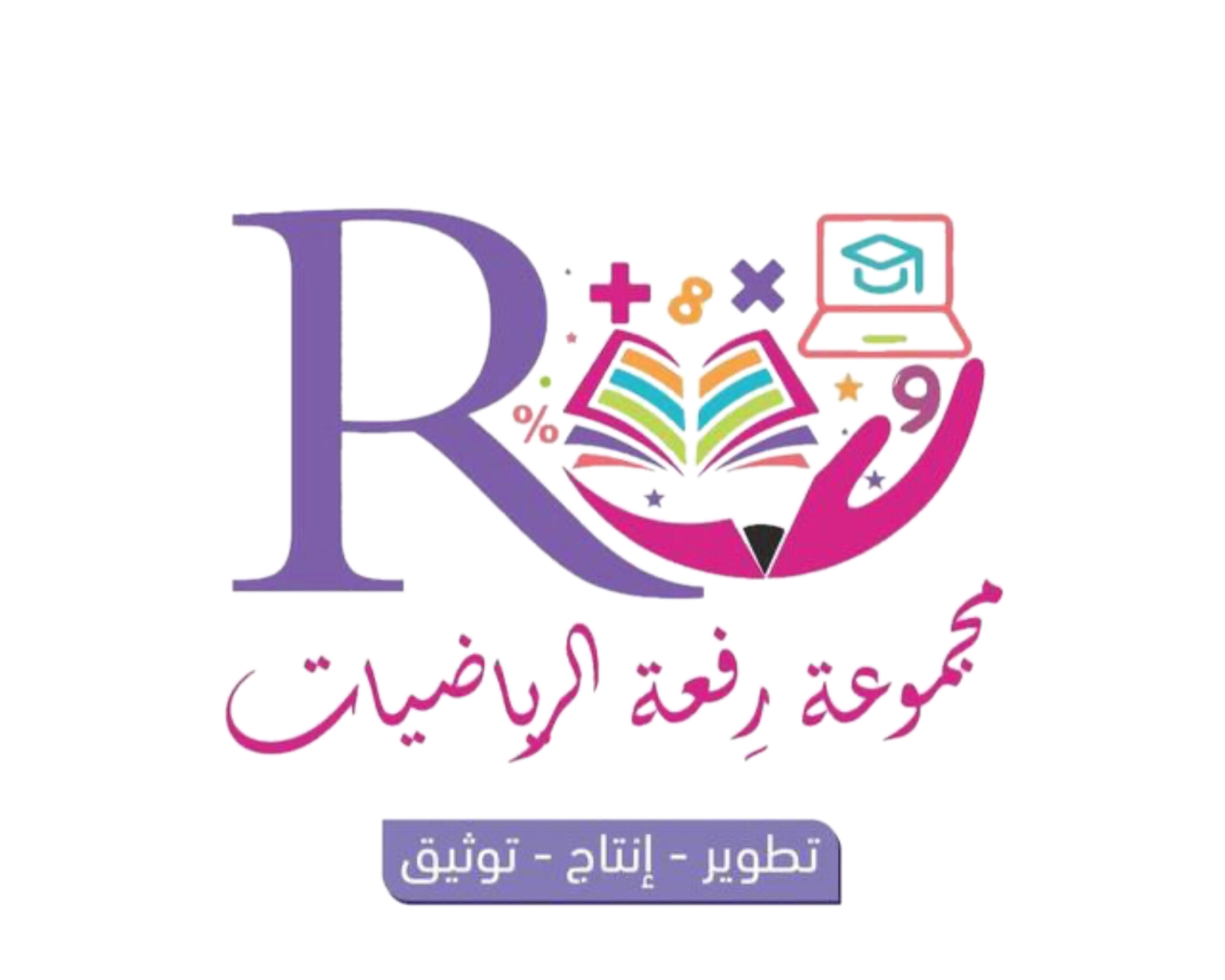 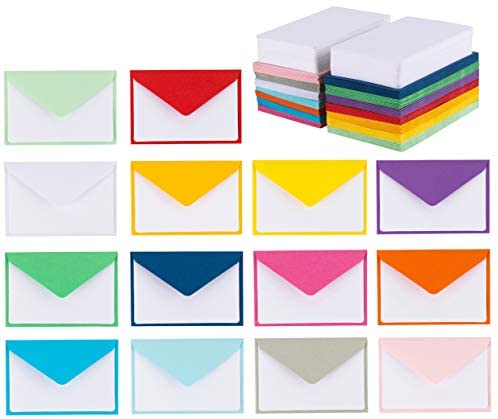 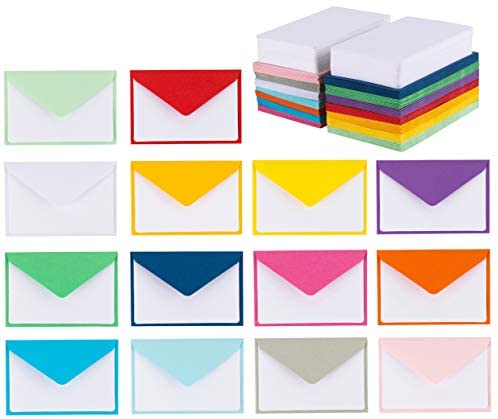 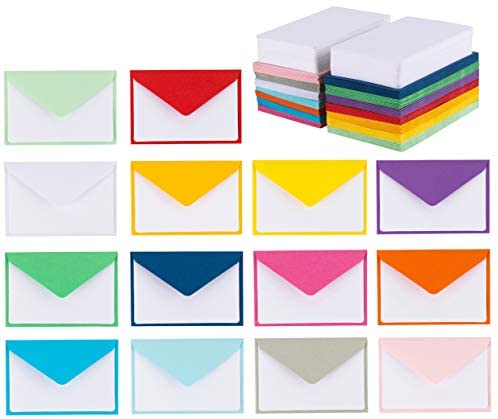 عودة
❎
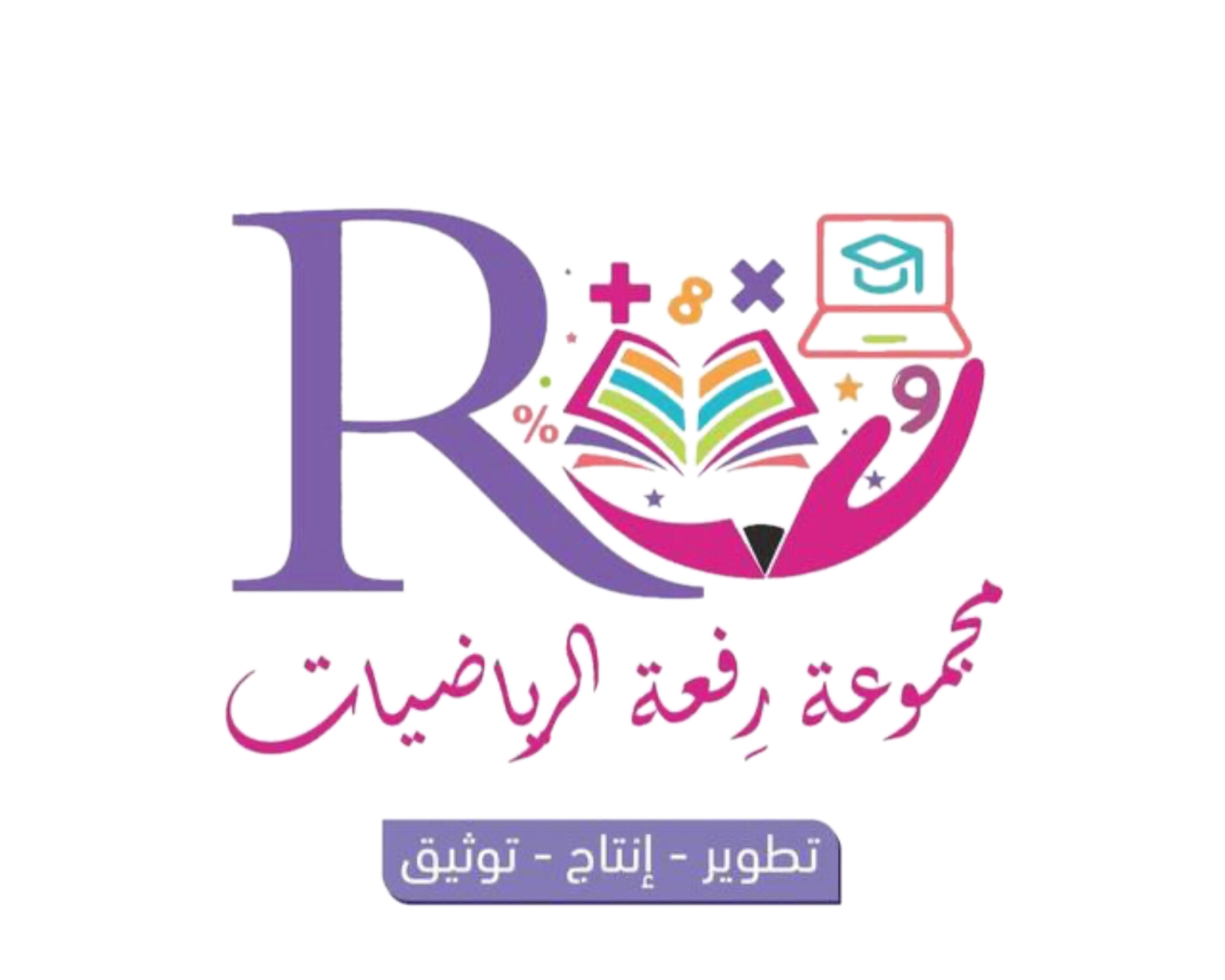 إجابة خاطئة
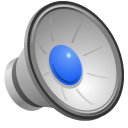 ❌
إجابة خاطئة للاسف
عودة
❎
✅
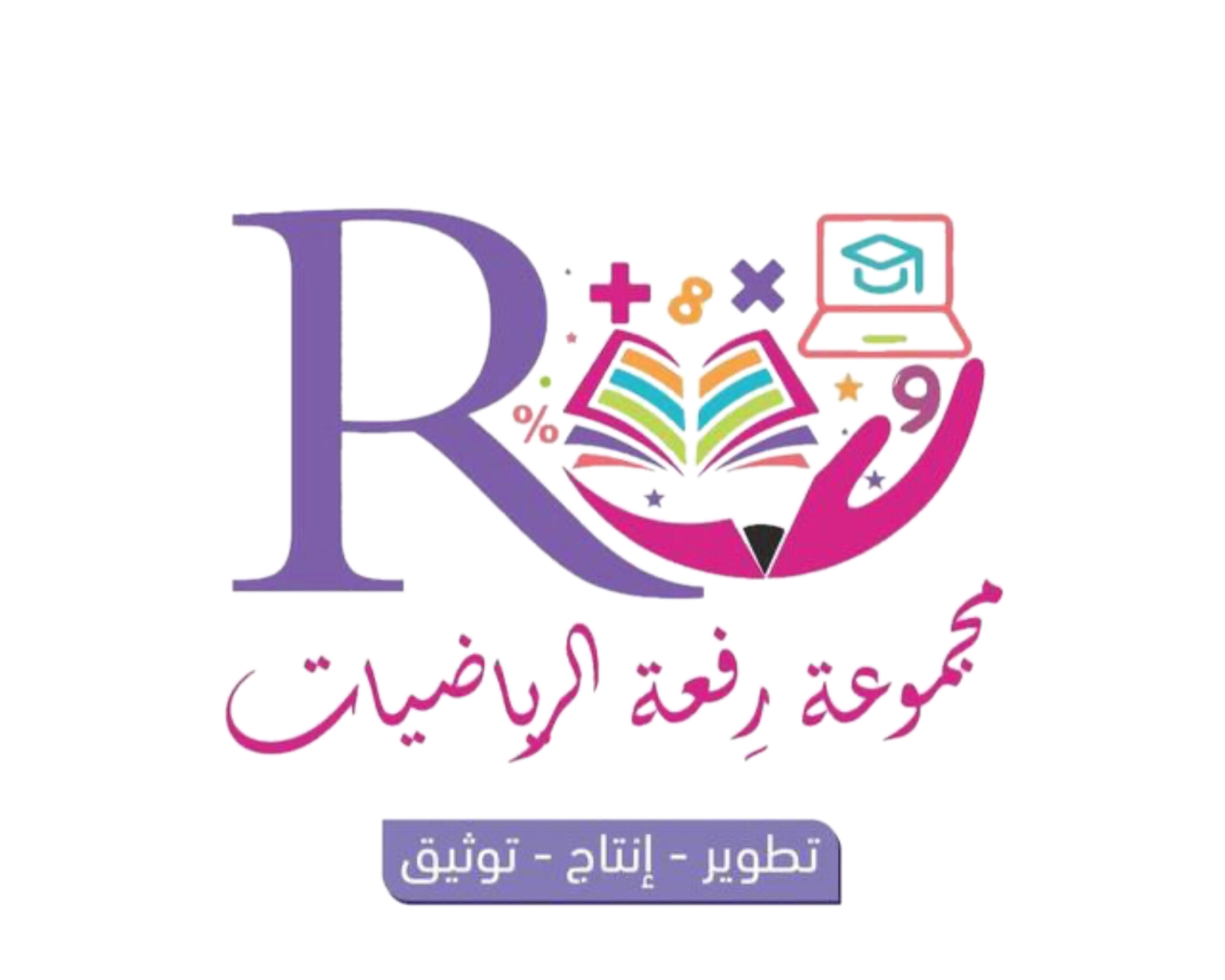 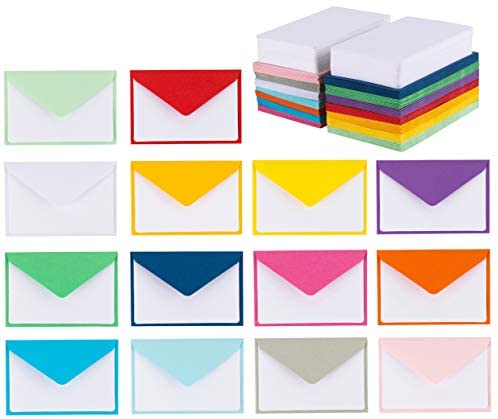 اجيبي على مايلي
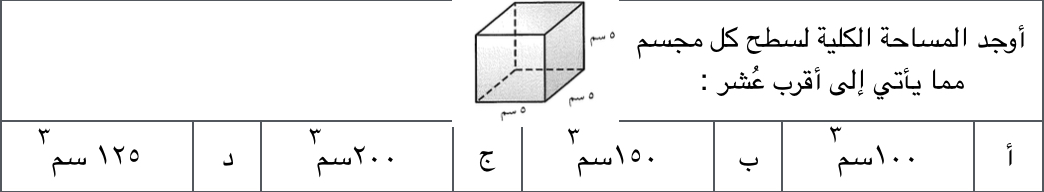 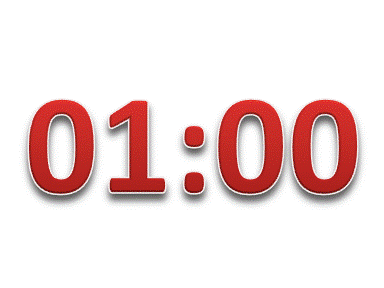 اوجد حجم المجسم المجاور
٢٥ سم ٣
١٢٥ سم ٣
عودة
❎
✅
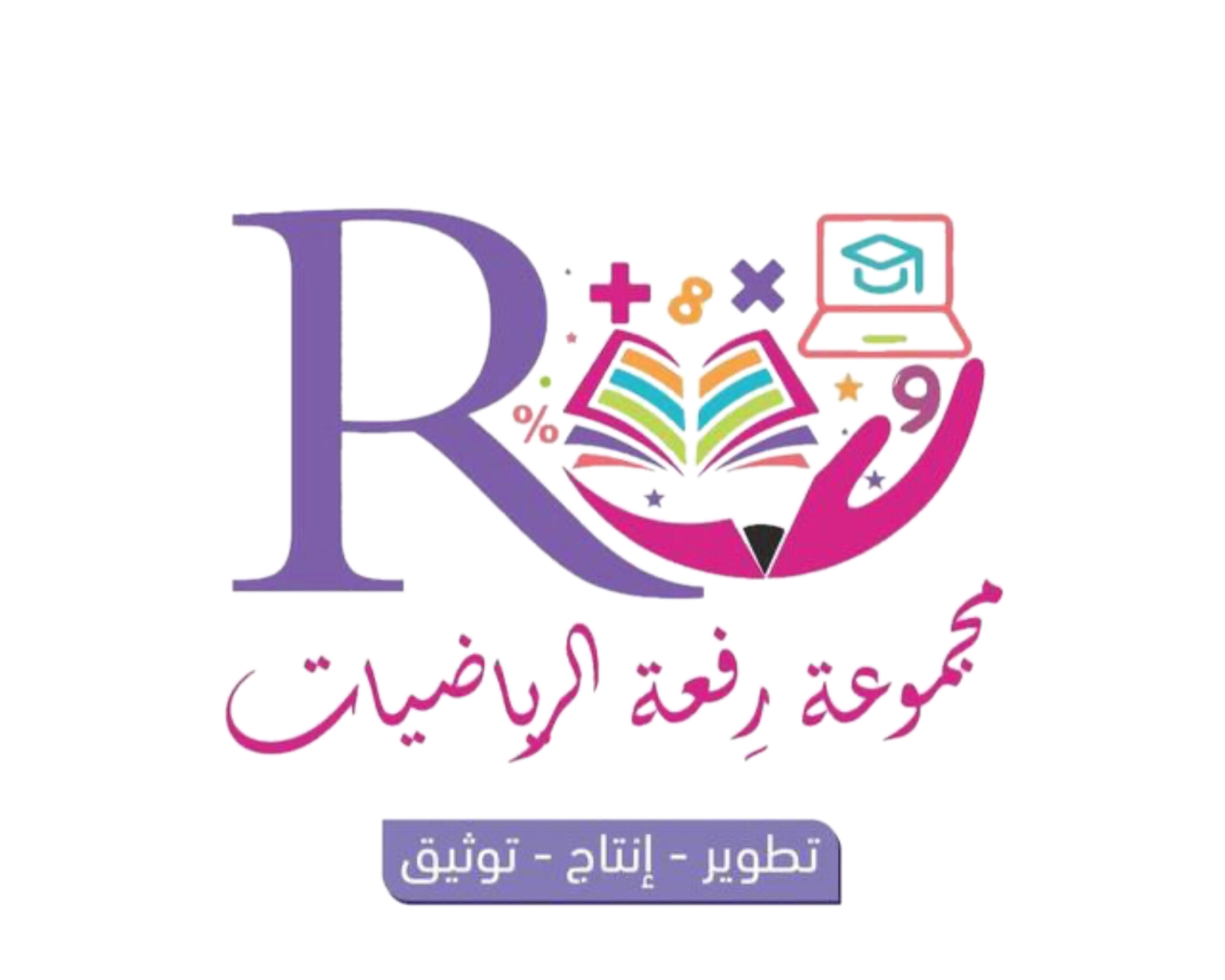 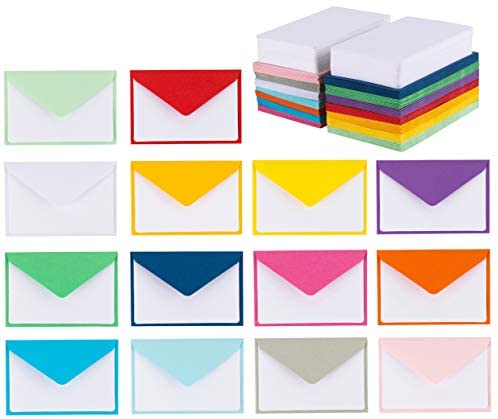 ارسل السؤال لغيرك
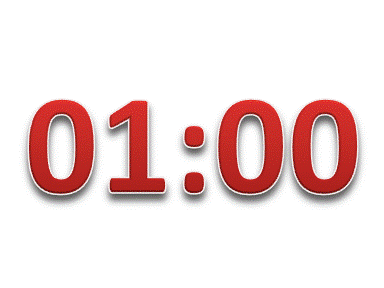 اذكر قانون مساحة المثلث
عودة
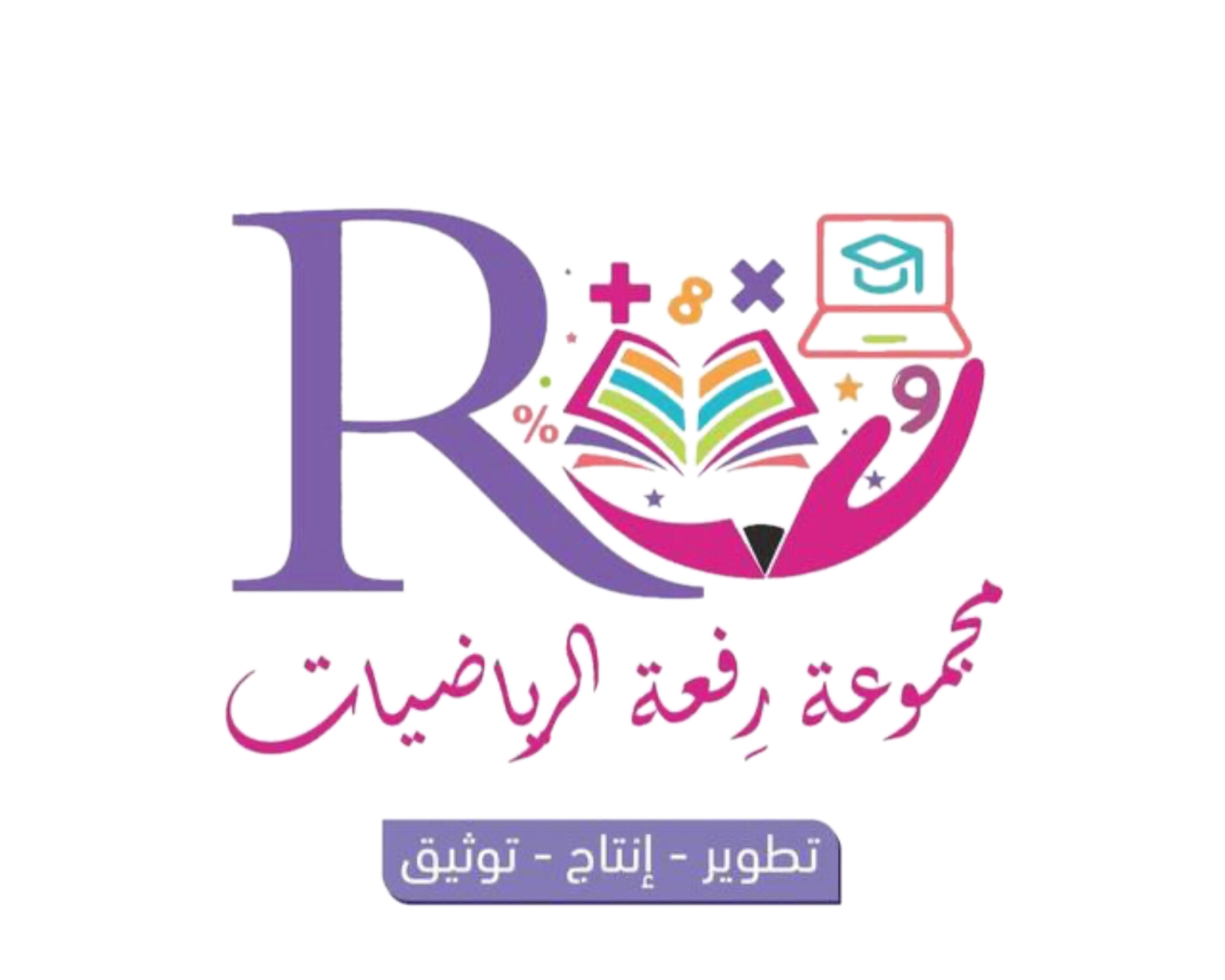 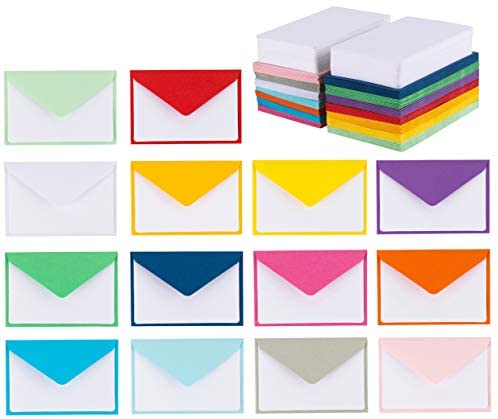 تحصل على درجة
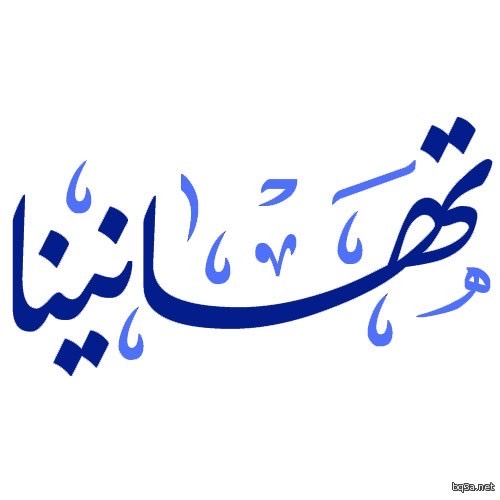 عودة
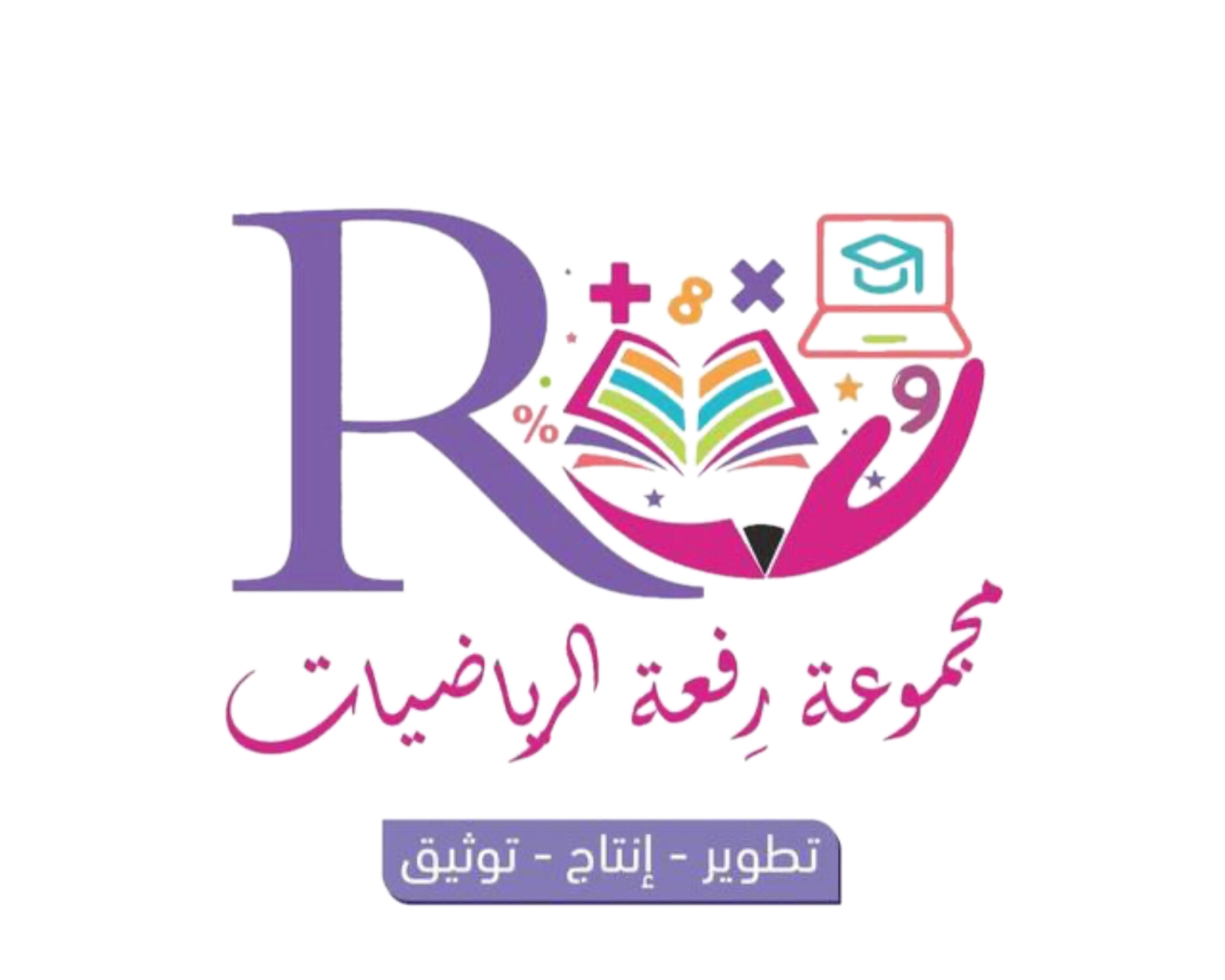 ✅
اجابة صحيحة 
يارائعة
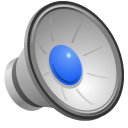 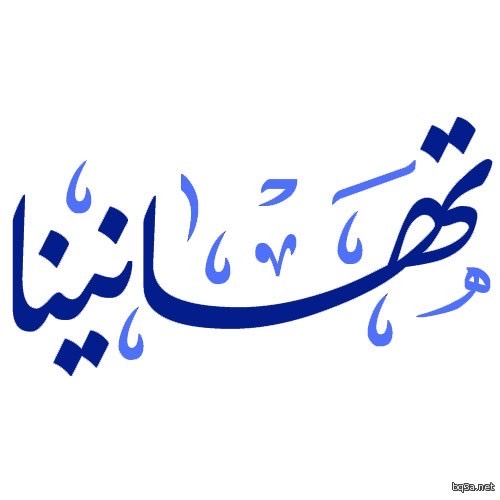 ممتازة ⭐️
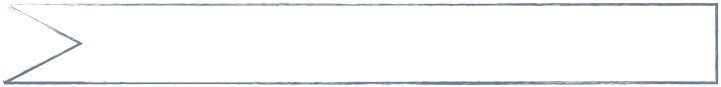 اليوم
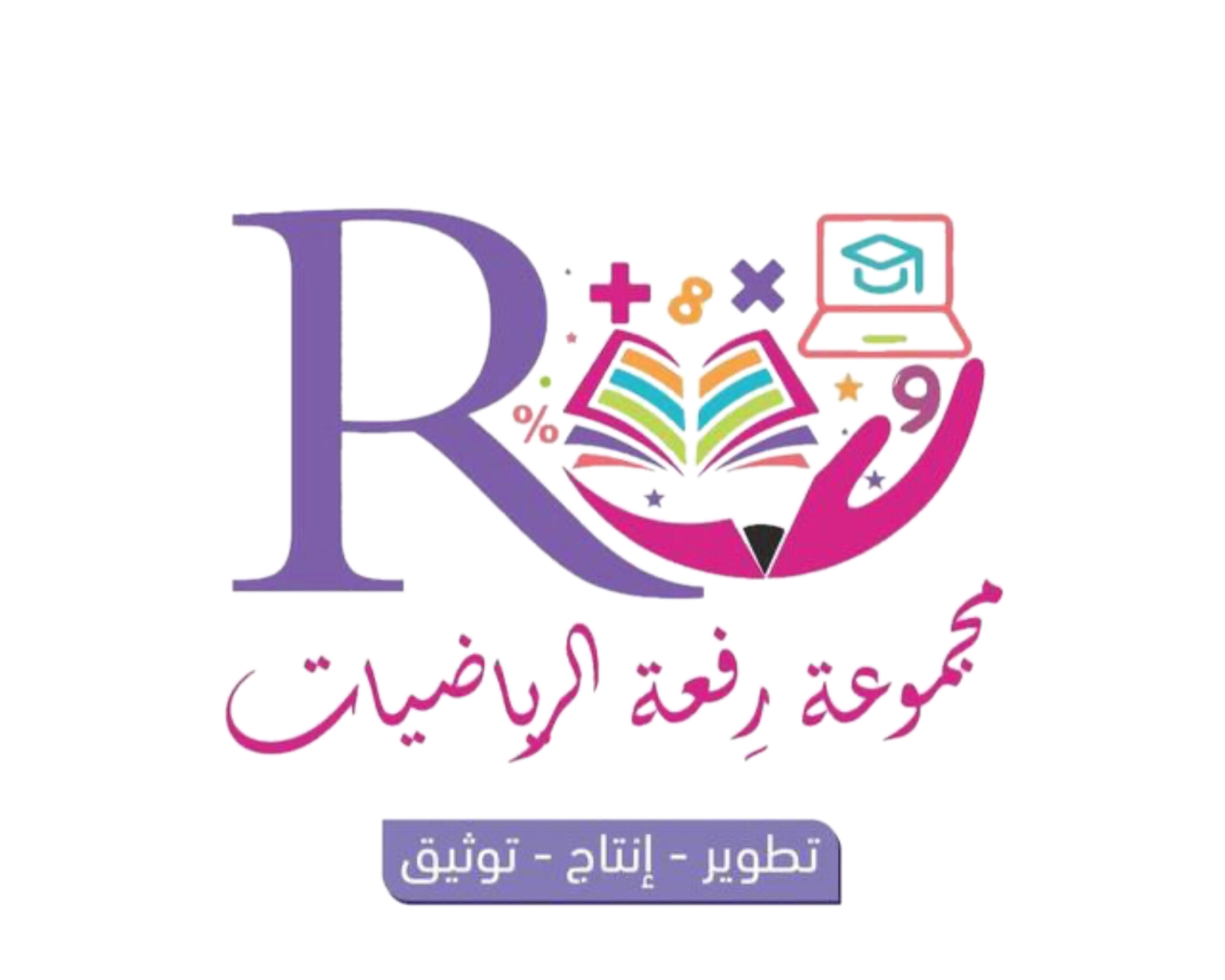 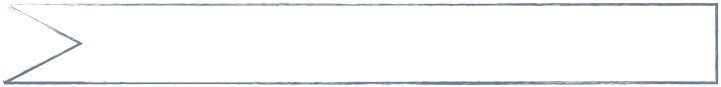 التاريخ
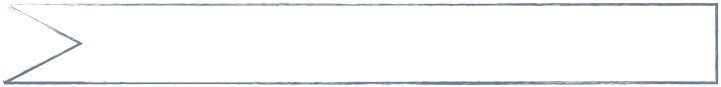 الحصة
علمتني الرياضيات  
أن الخطوط المستقيمة عندما تتقاطع لن تتقاطع مجددا وكذلك بعض الفرص في حياتنا كالخطوط المستقيمة
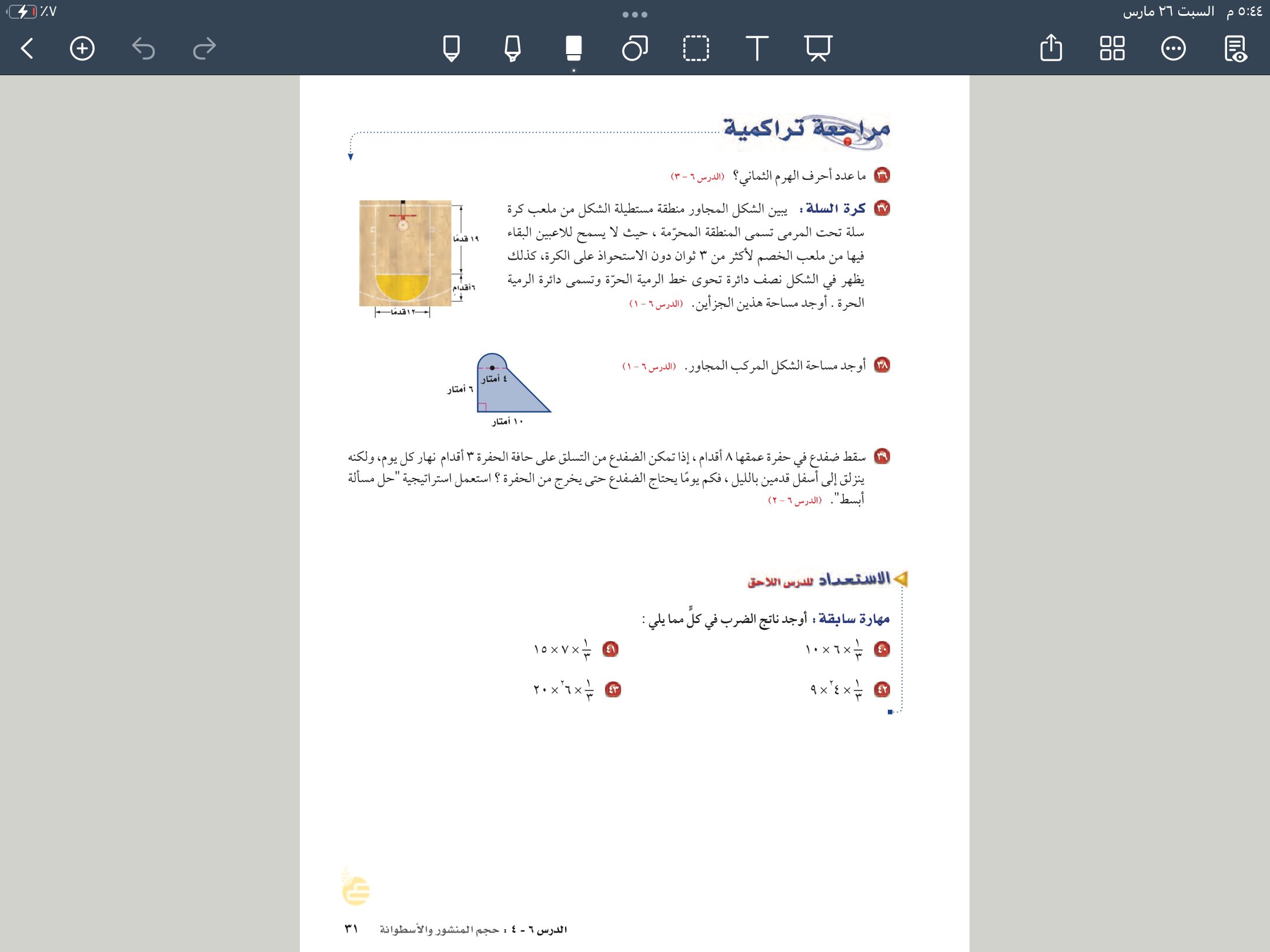 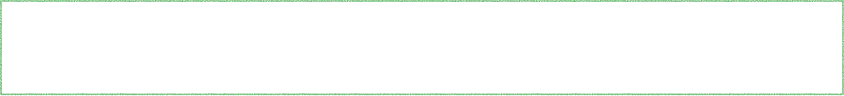 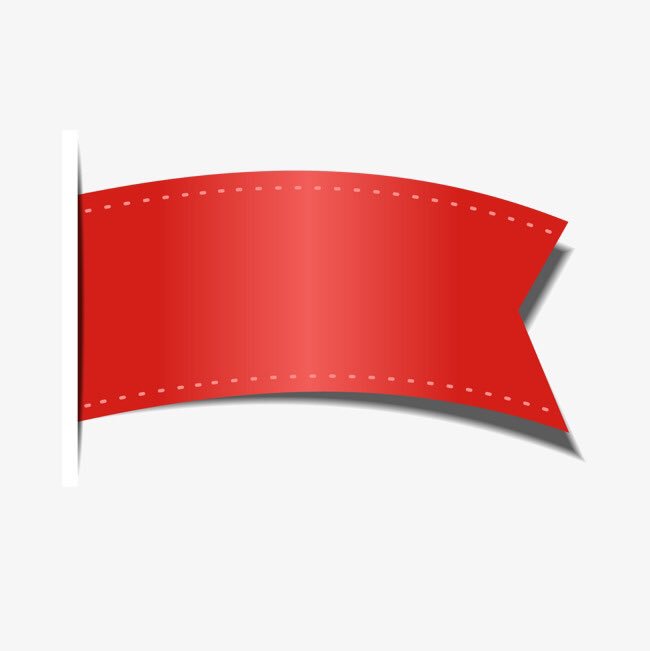 استراتيجية التصفح
صفحة
٣٣
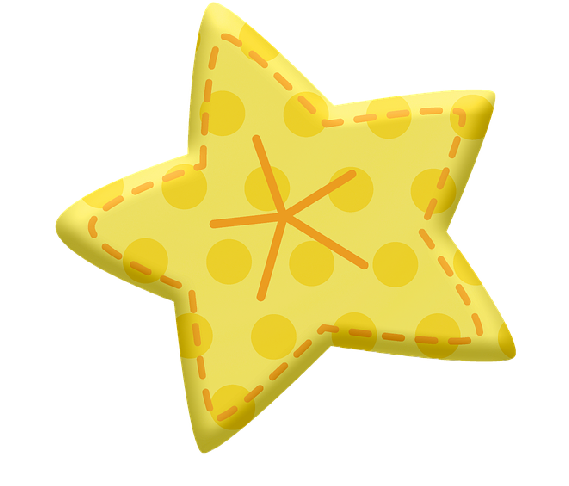 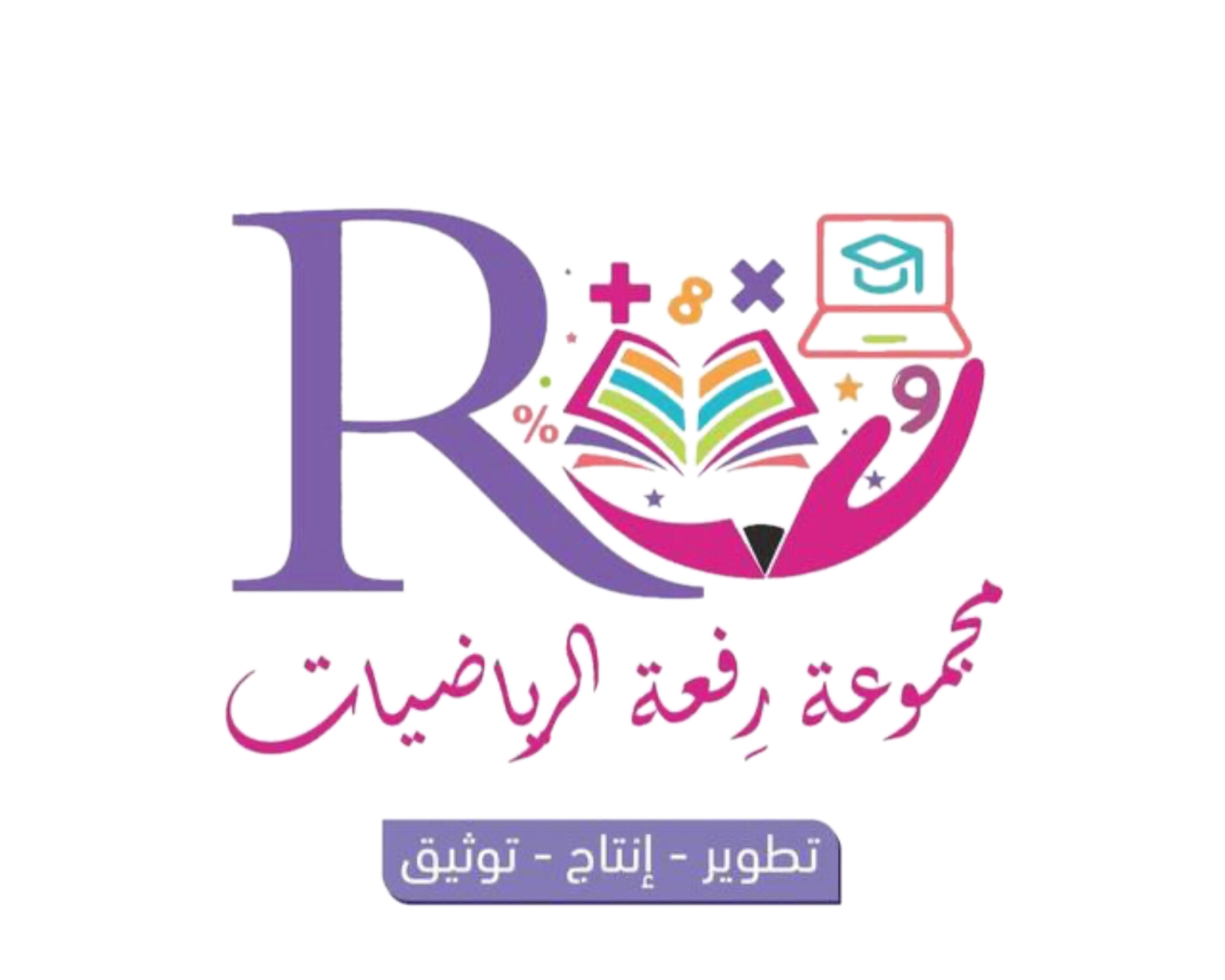 الموضوع  
حجم الهرم  والمخروط
الأهداف 
▪️ايجاد حجم الهرم 
▪️ايجاد حجم المخروط
المفردات
المخروط
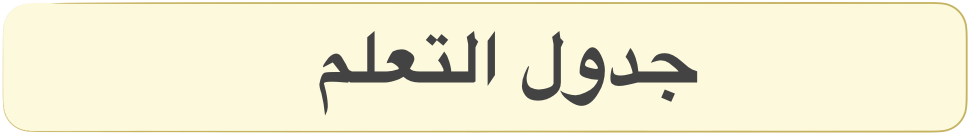 ماذا تعلمنا
ماذاسنتعلم
ماذا نعرف
المفردات
المخروط
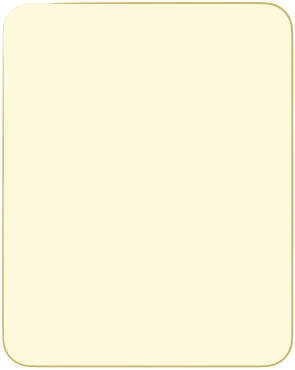 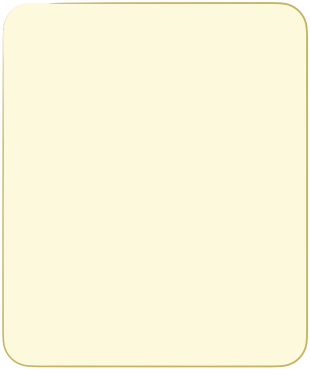 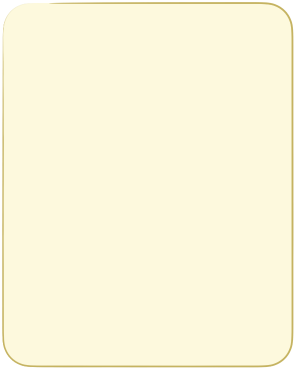 حجم المنشور 
وحجم الاسطوانة
🎯 ايجاد حجم الهرم 
 🎯 ايجاد حجم المخروط
الاسطوانة شكل ثلاثي الابعاد 
له قاعدتان على شكل دائرة
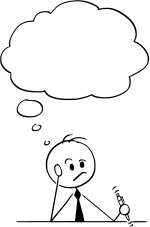 صفحة
١٣
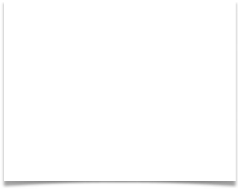 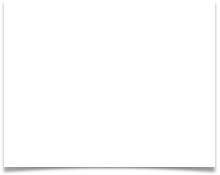 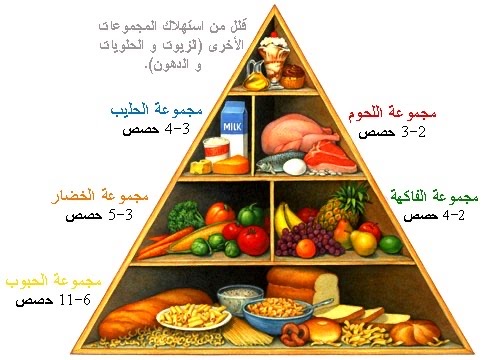 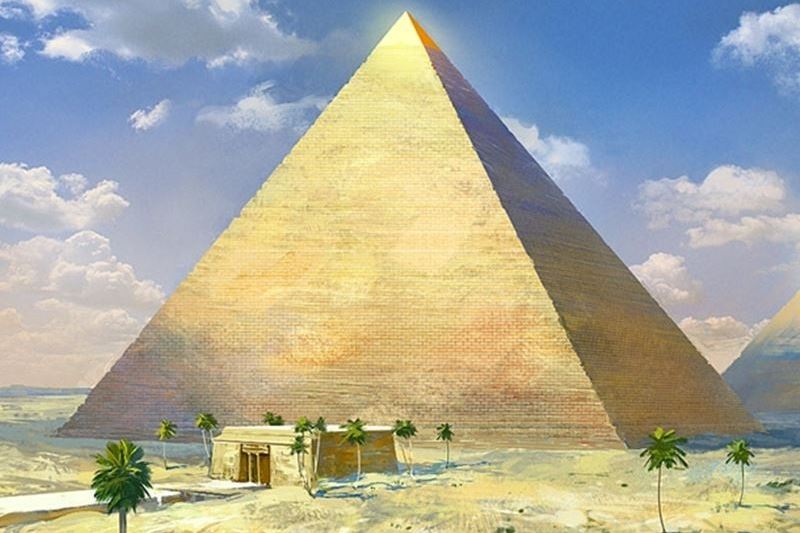 الهرم والمخروط في حياتنا
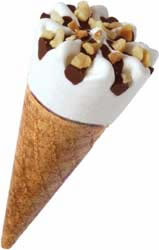 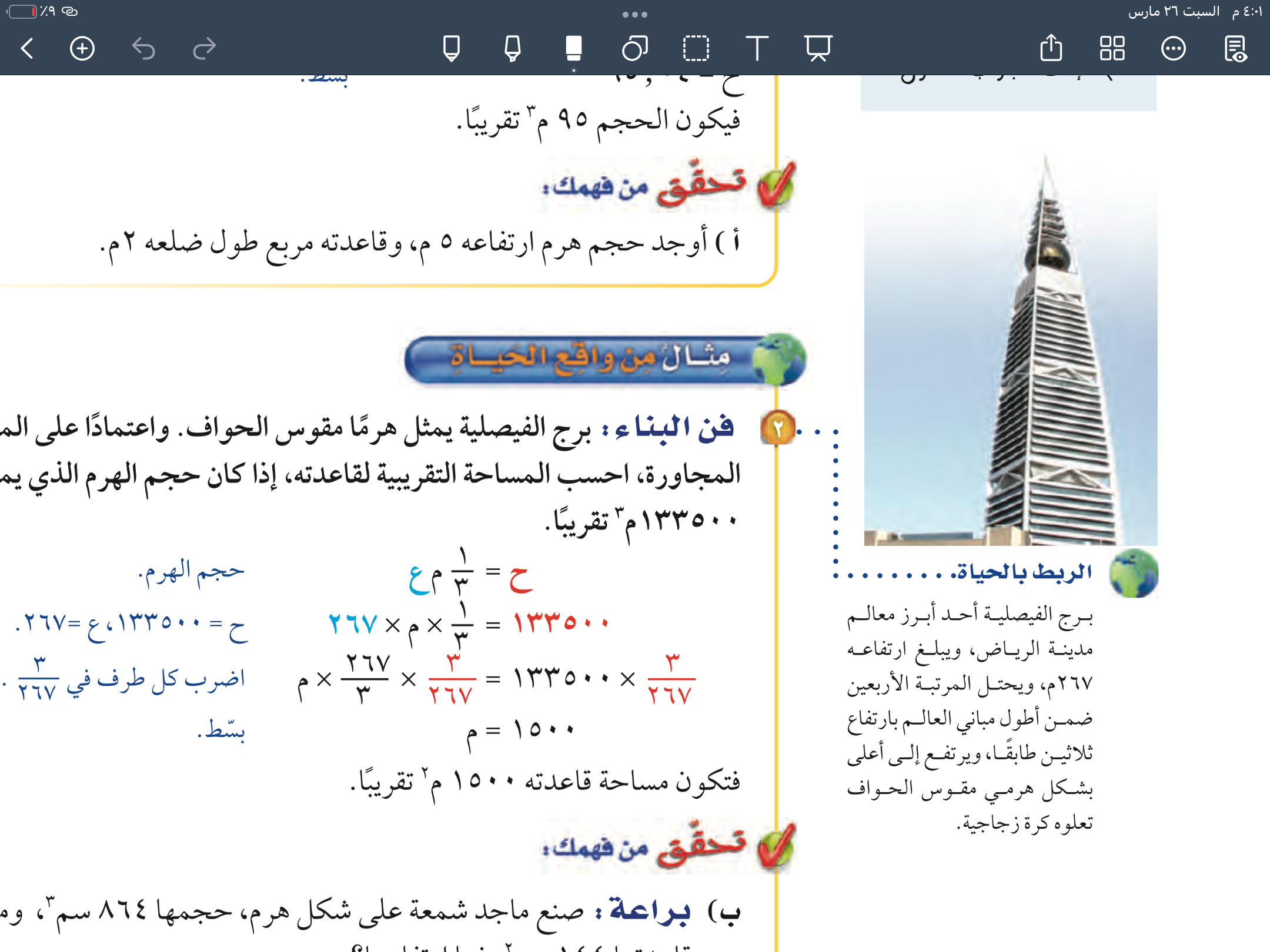 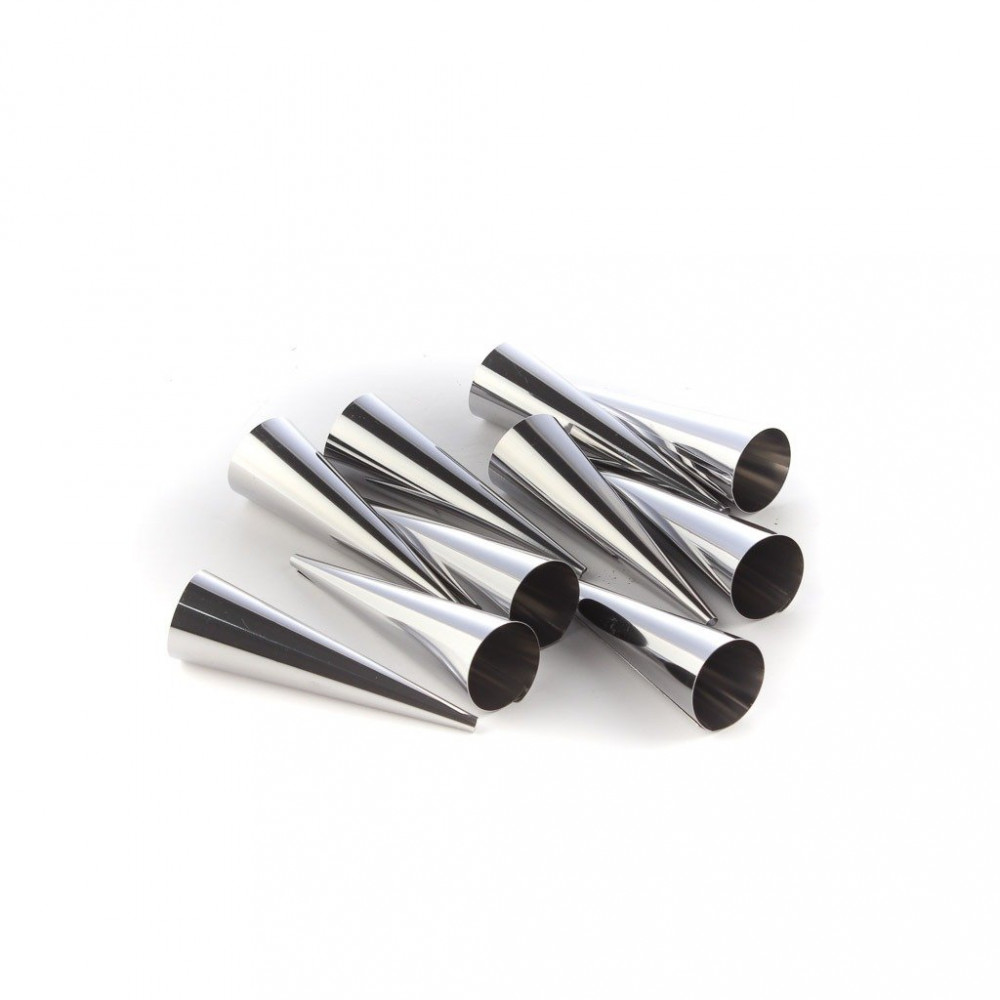 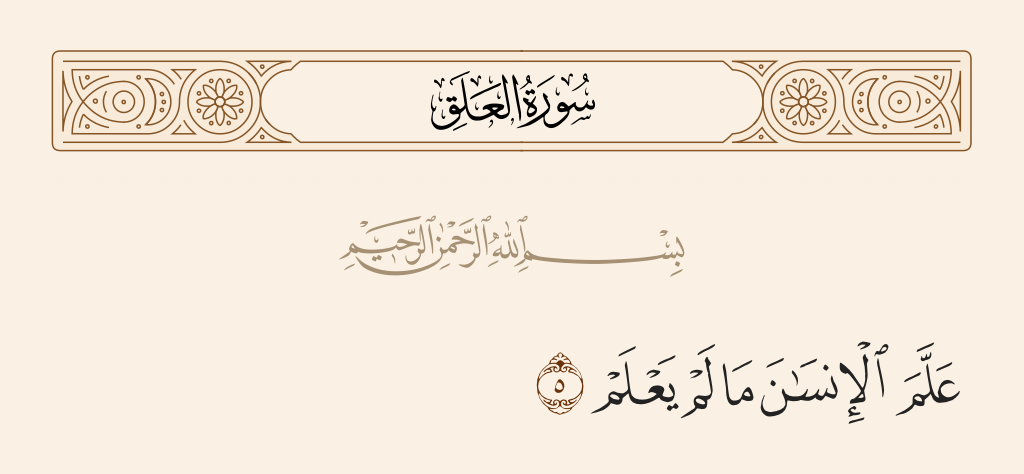 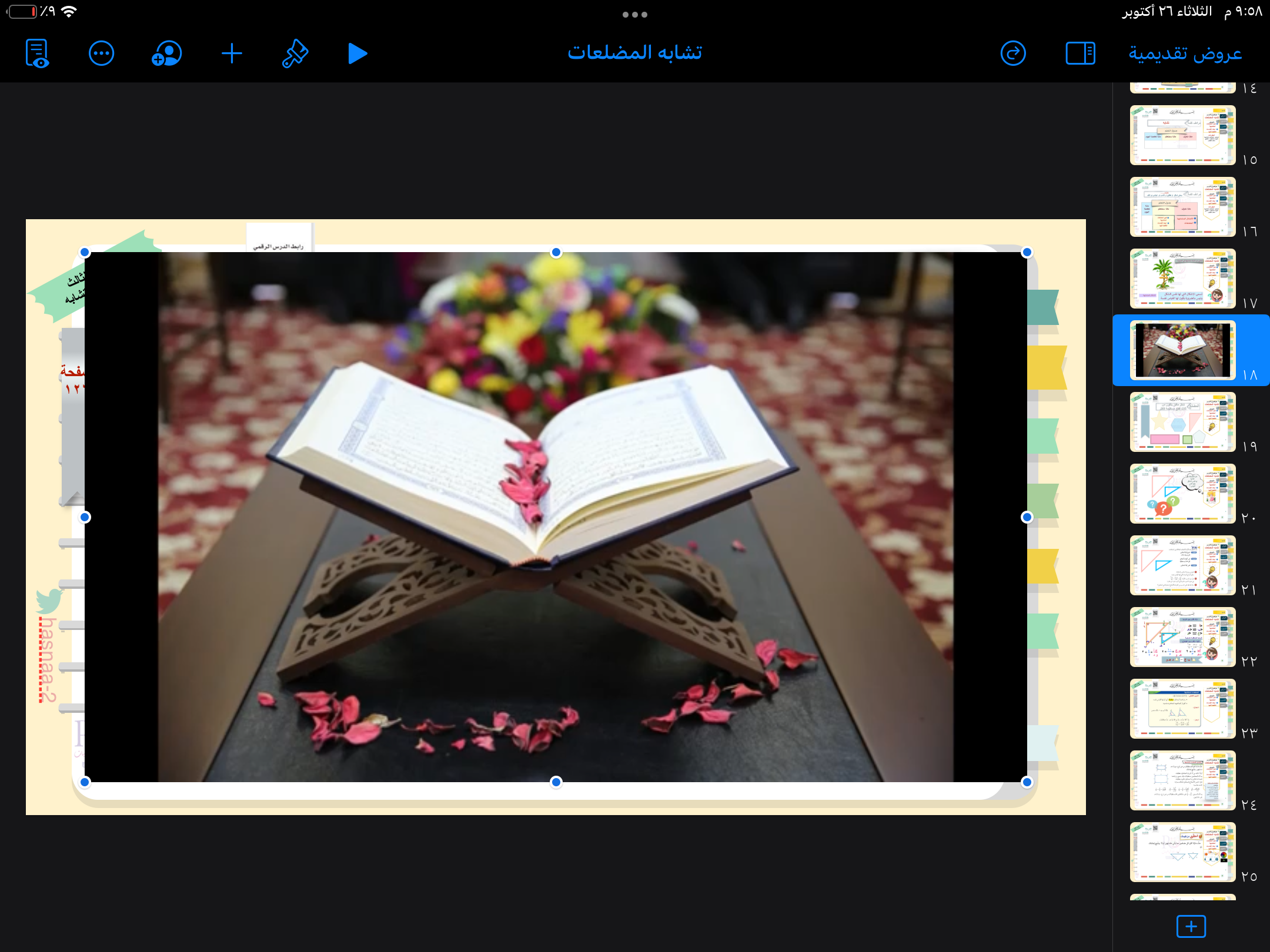 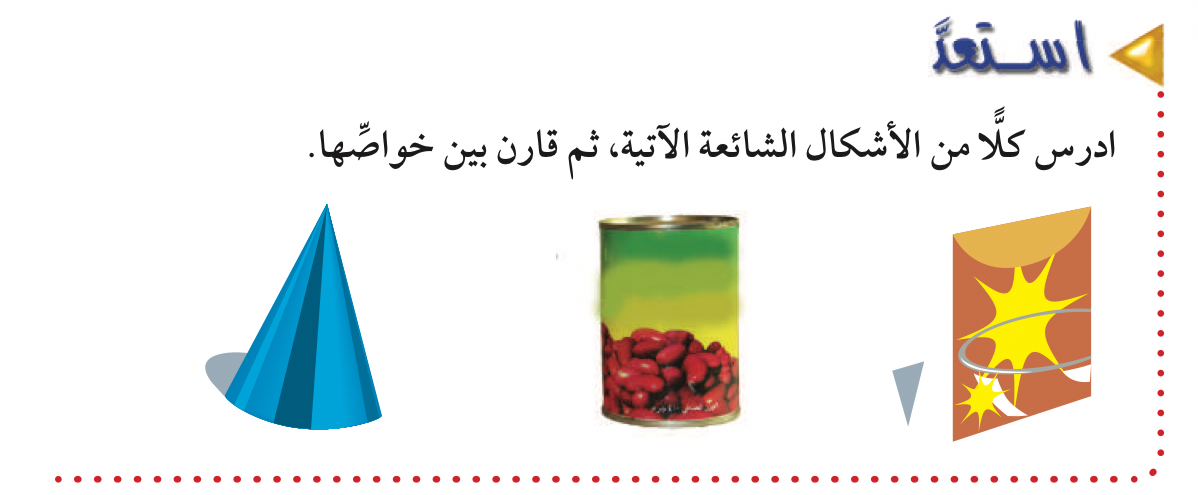 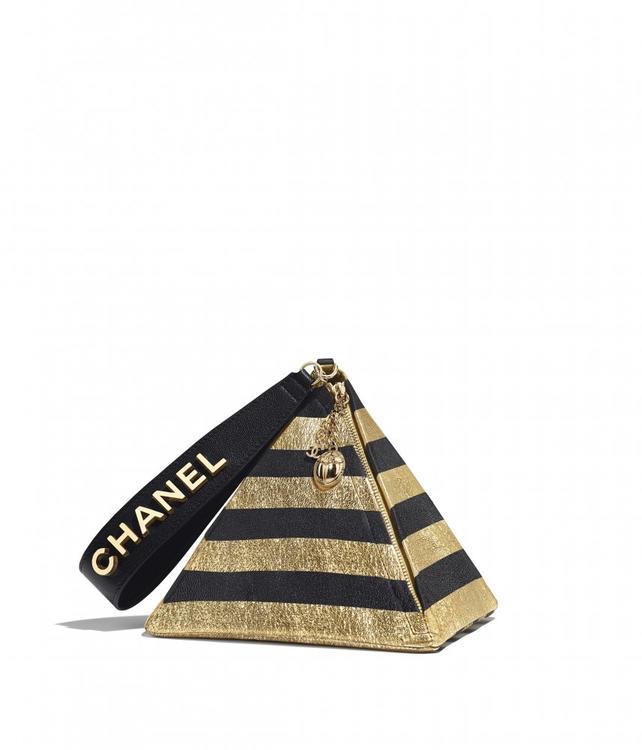 صفحة
١٣
صفحة
٣٣
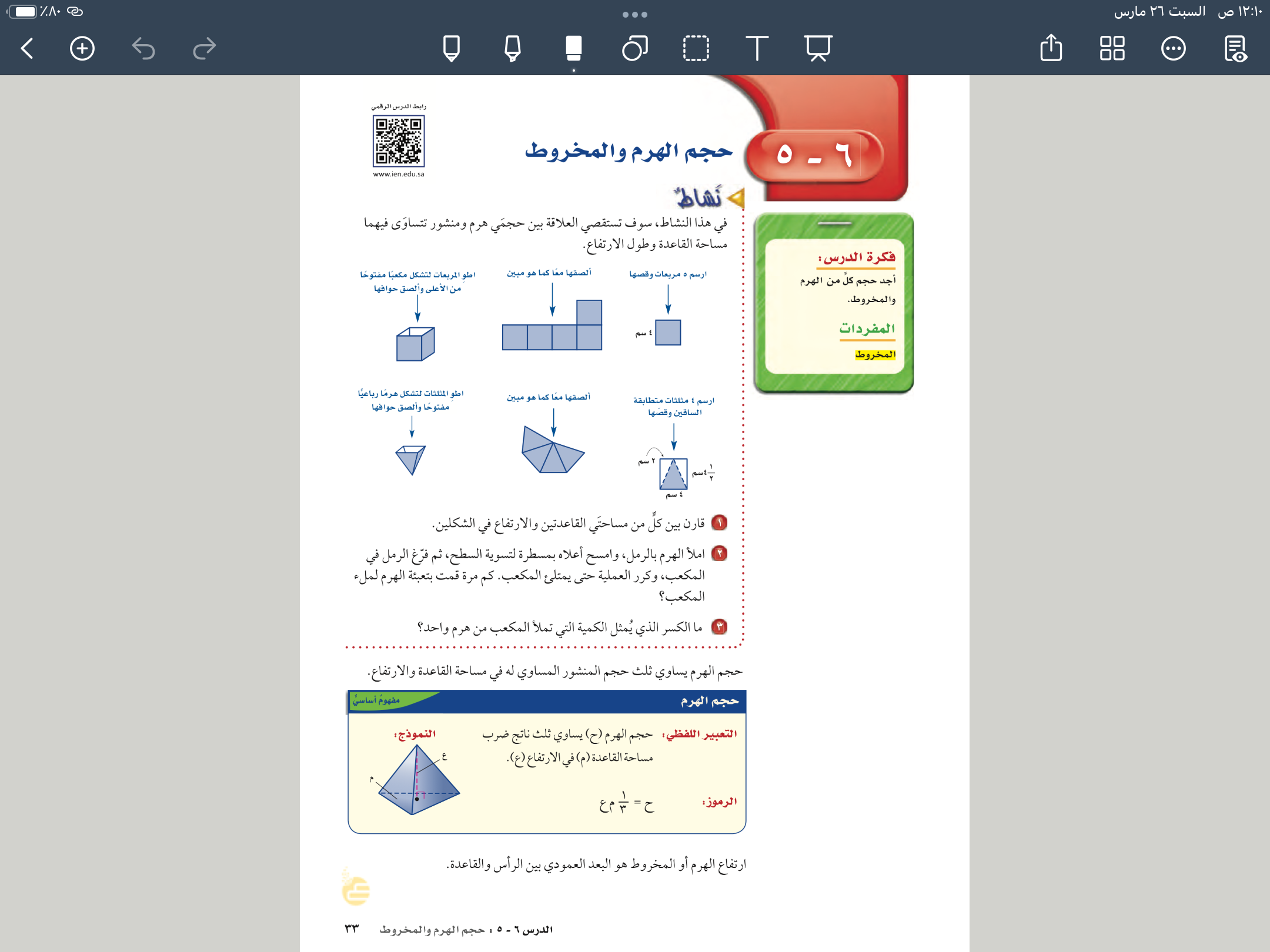 المفردات
المخروط
صفحة
٣٣
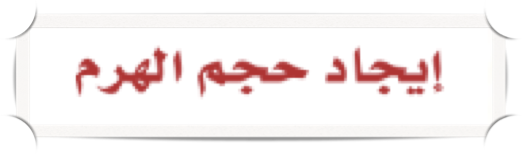 هرم رباعي
هرم ثلاثي
صفحة
١٣
صفحة
٣٣
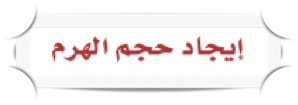 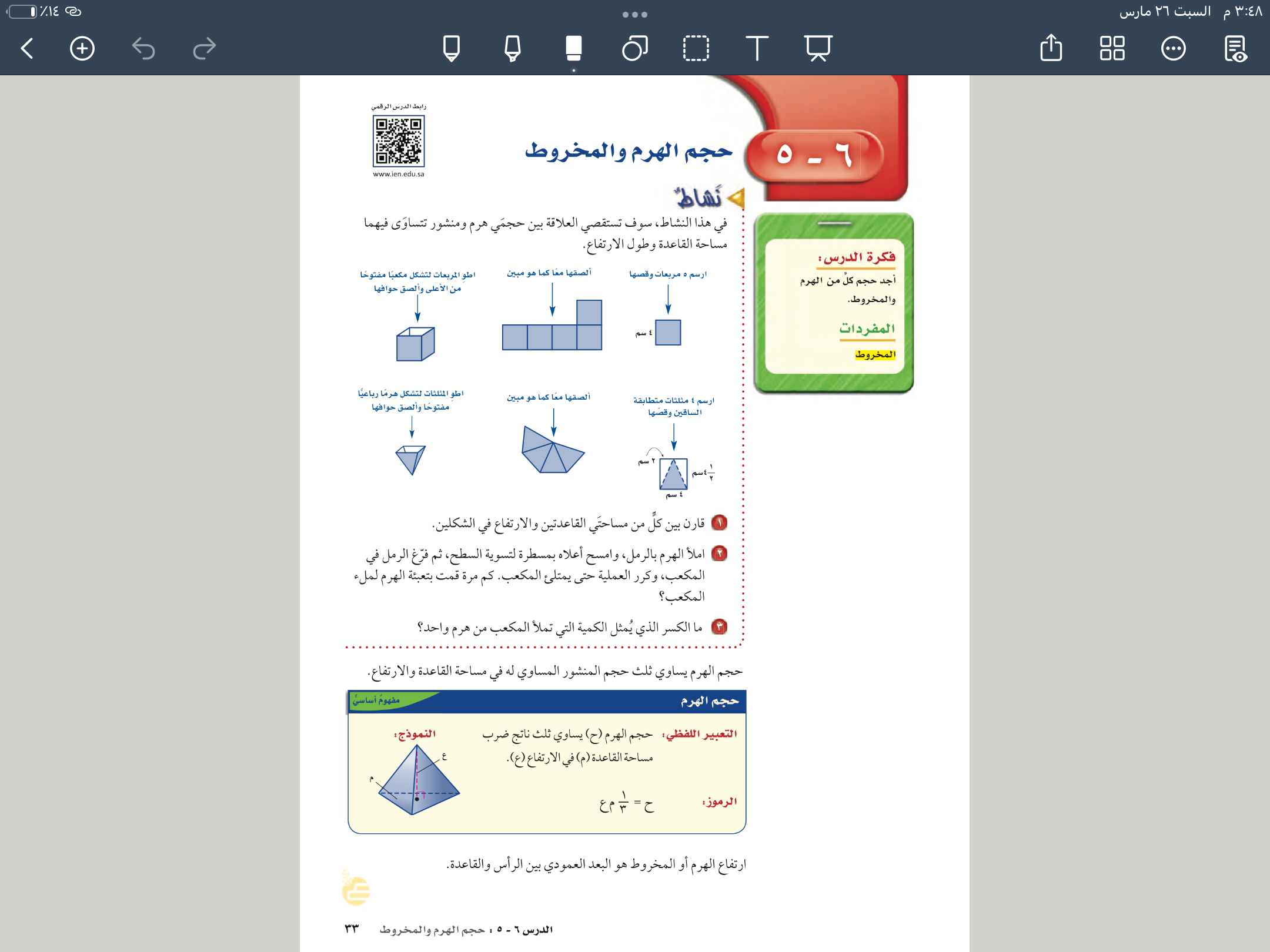 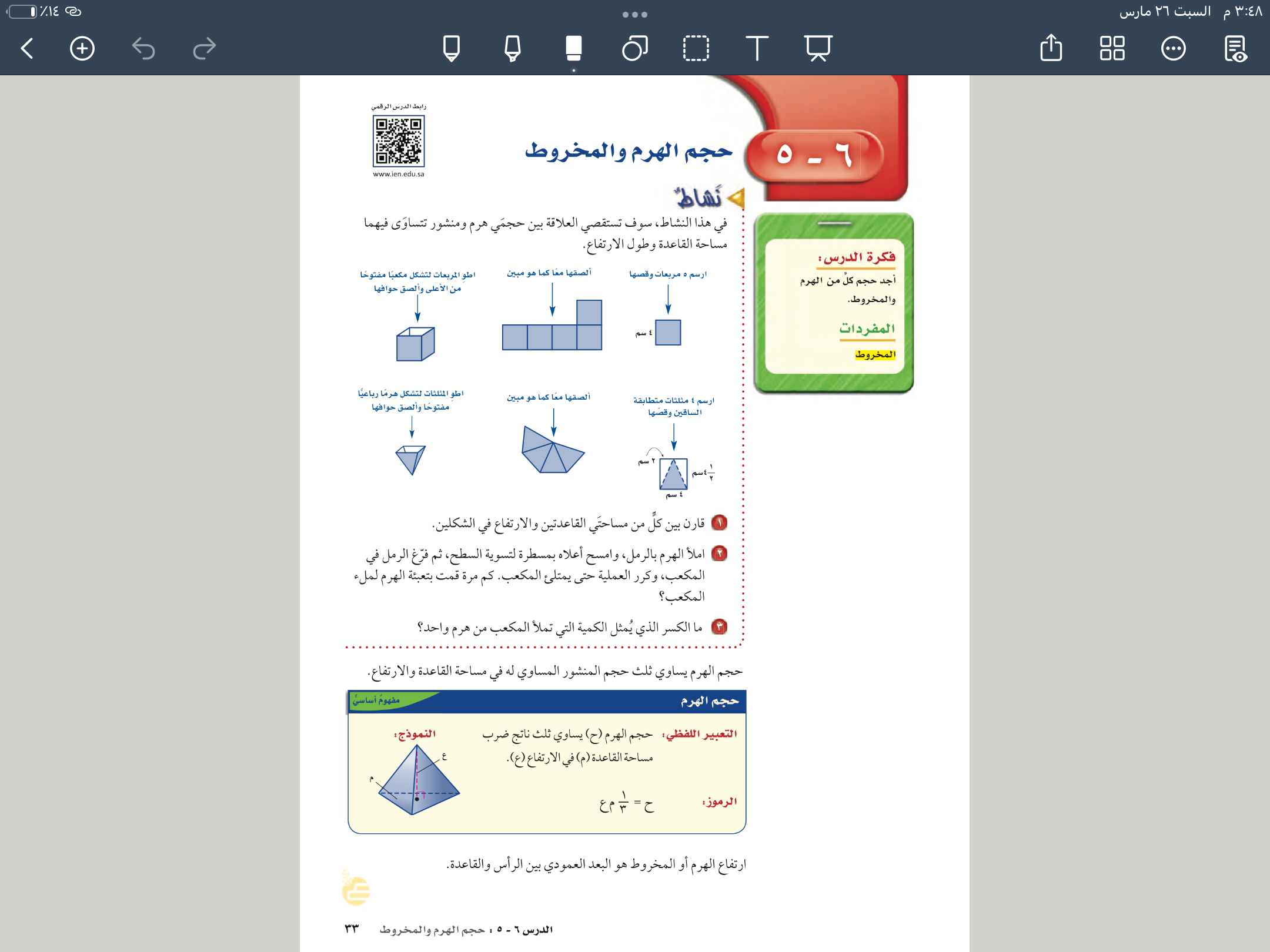 صفحة
١٣
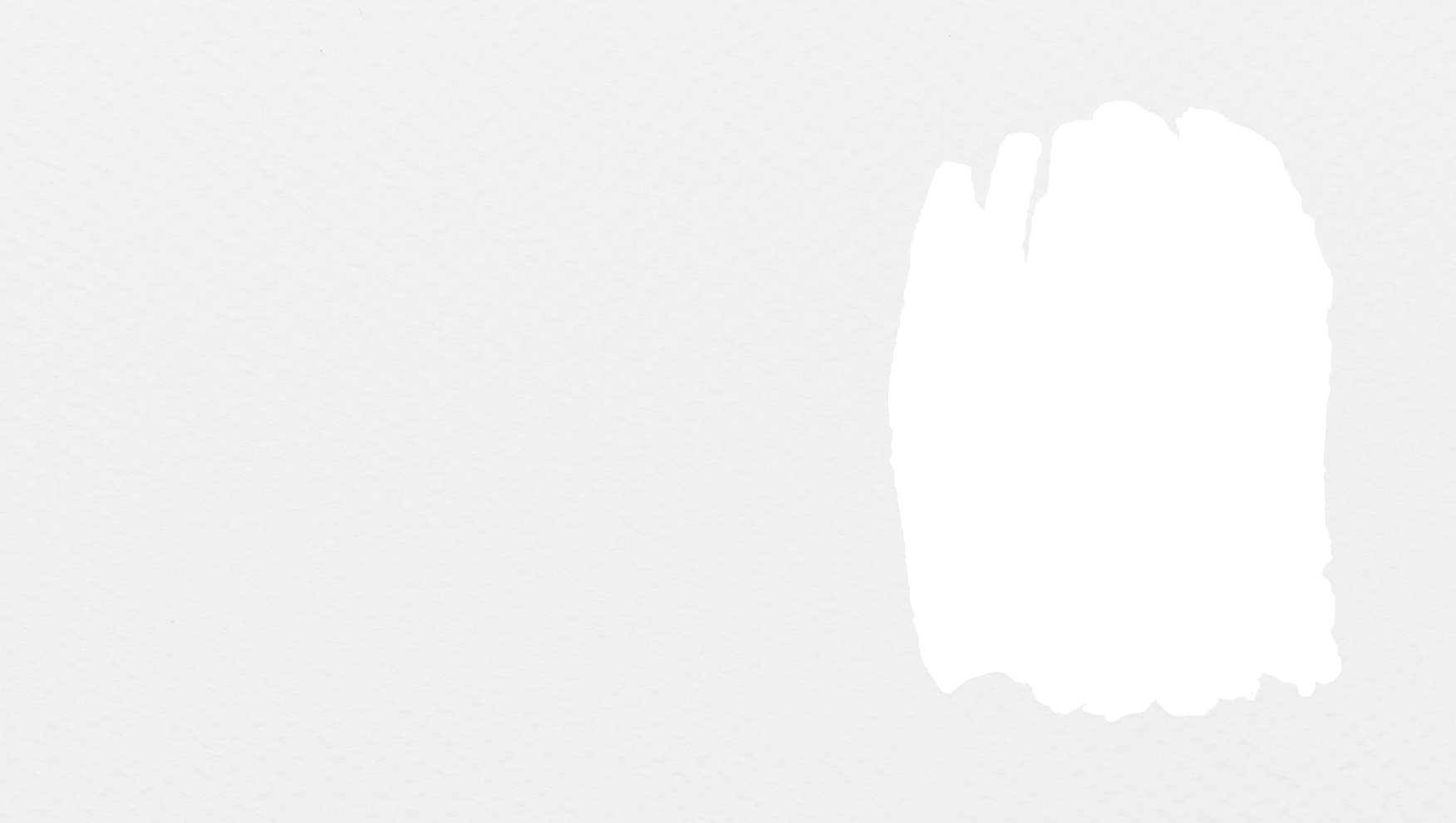 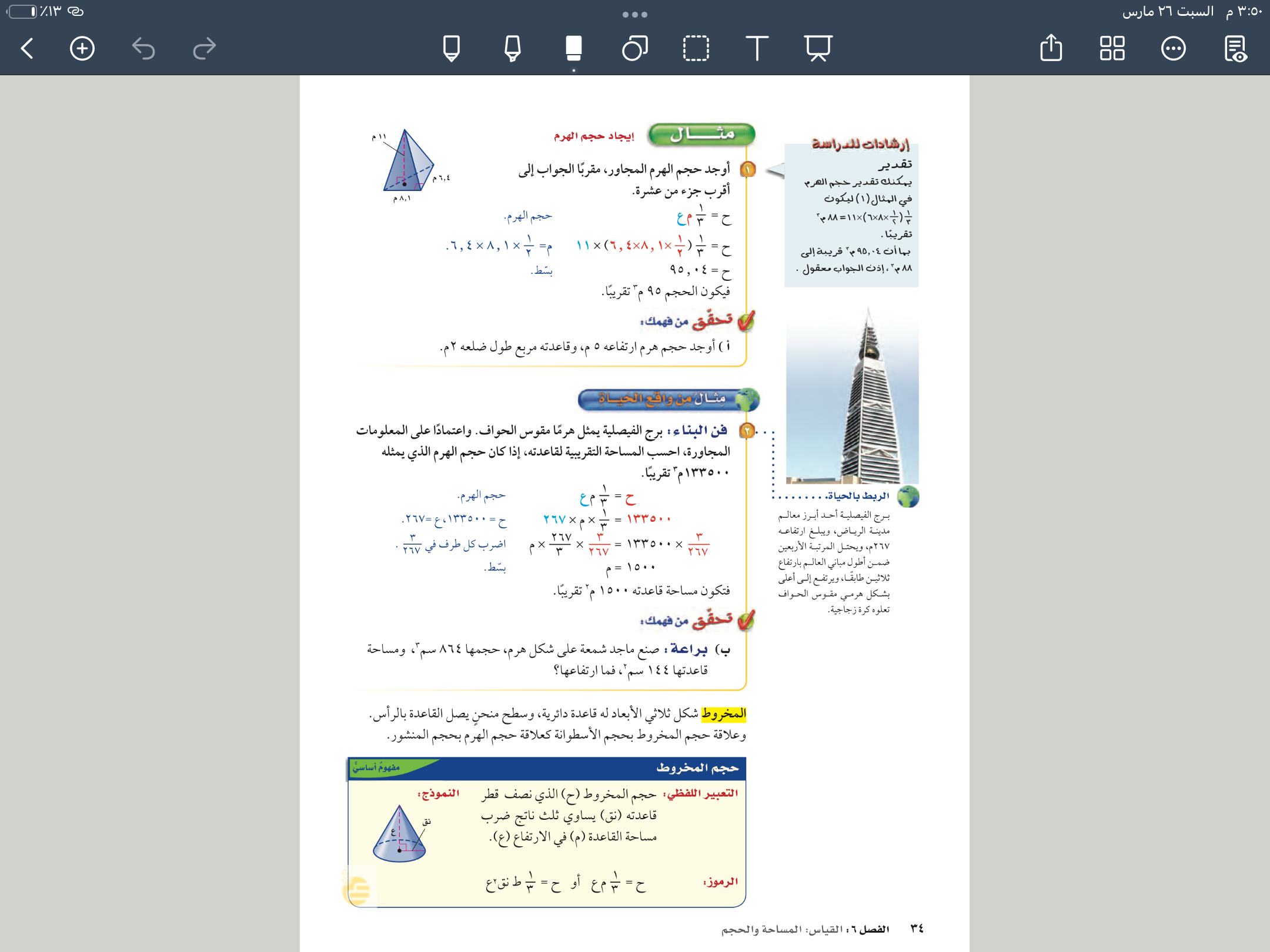 مثال
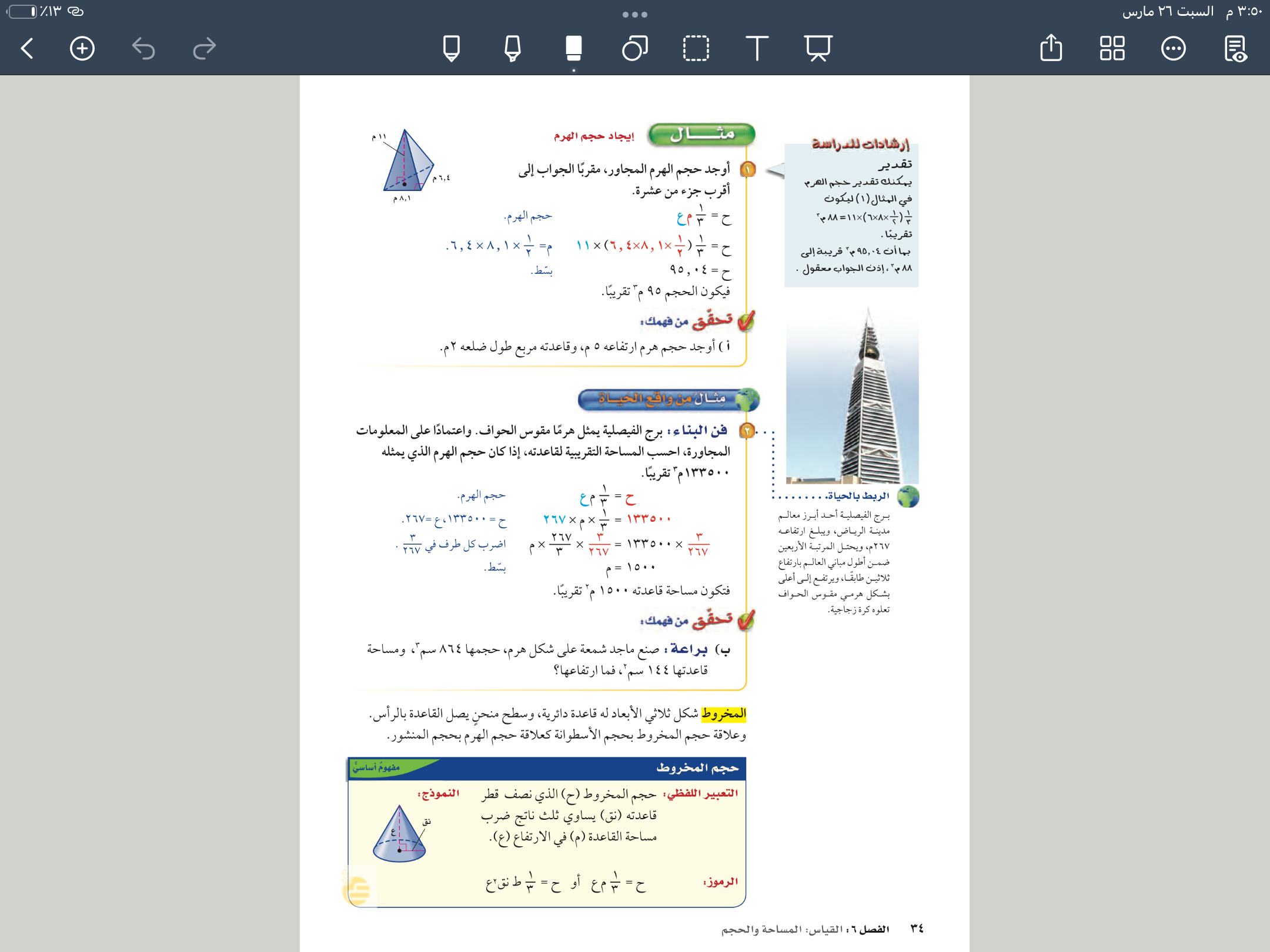 صفحة
٣٤
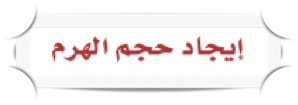 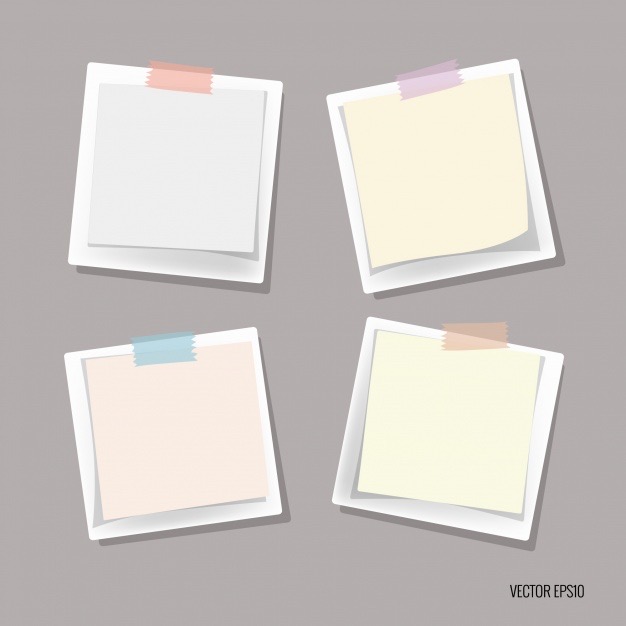 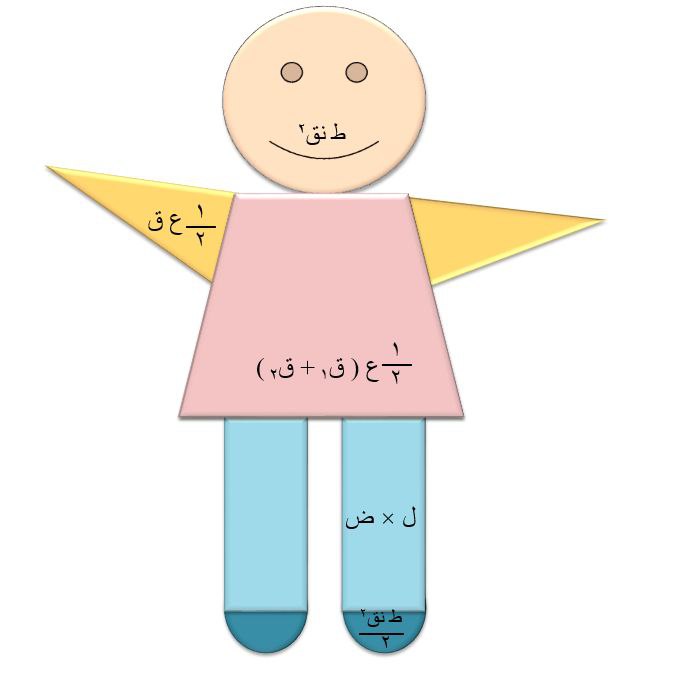 صفحة
١٣
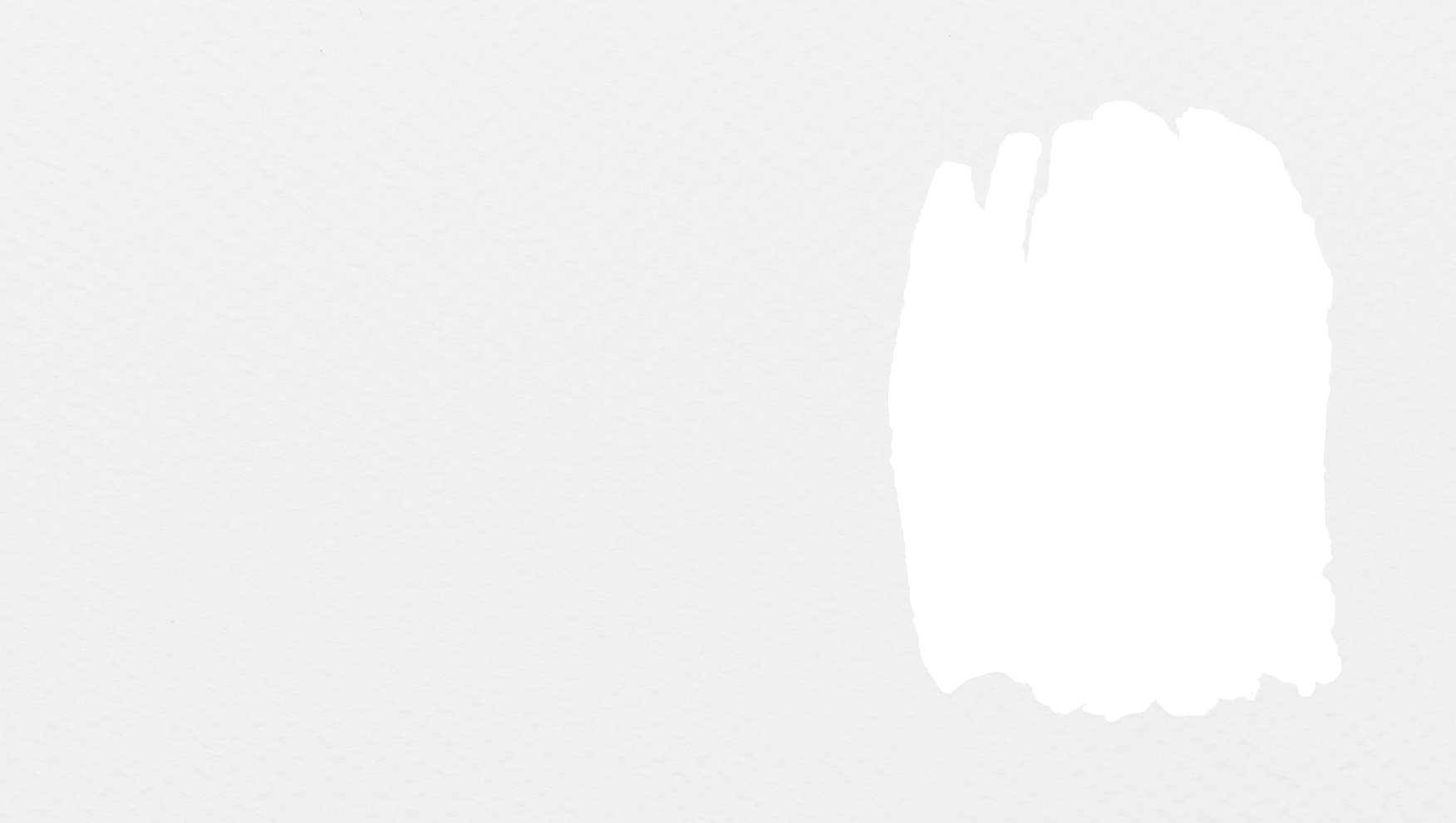 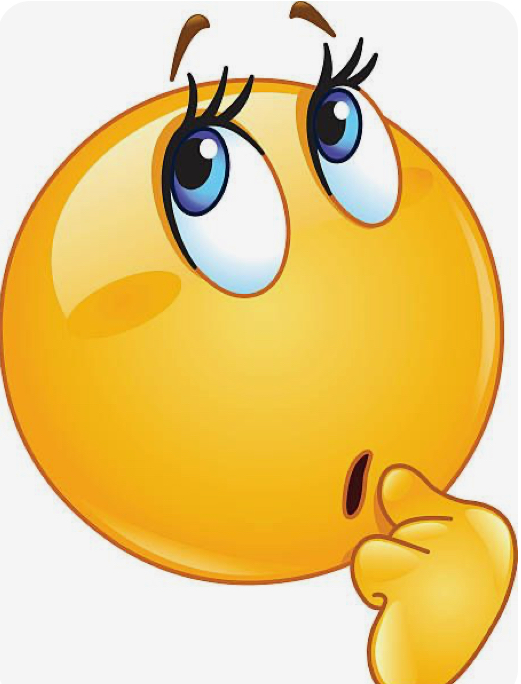 ح = ٦٫٧  م٣
القانون
تحقق من فهمك
التعويض
الحل
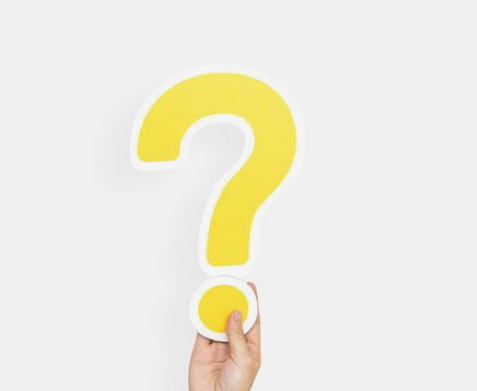 فكر 
زاوج 
شارك
صفحة
٣٤
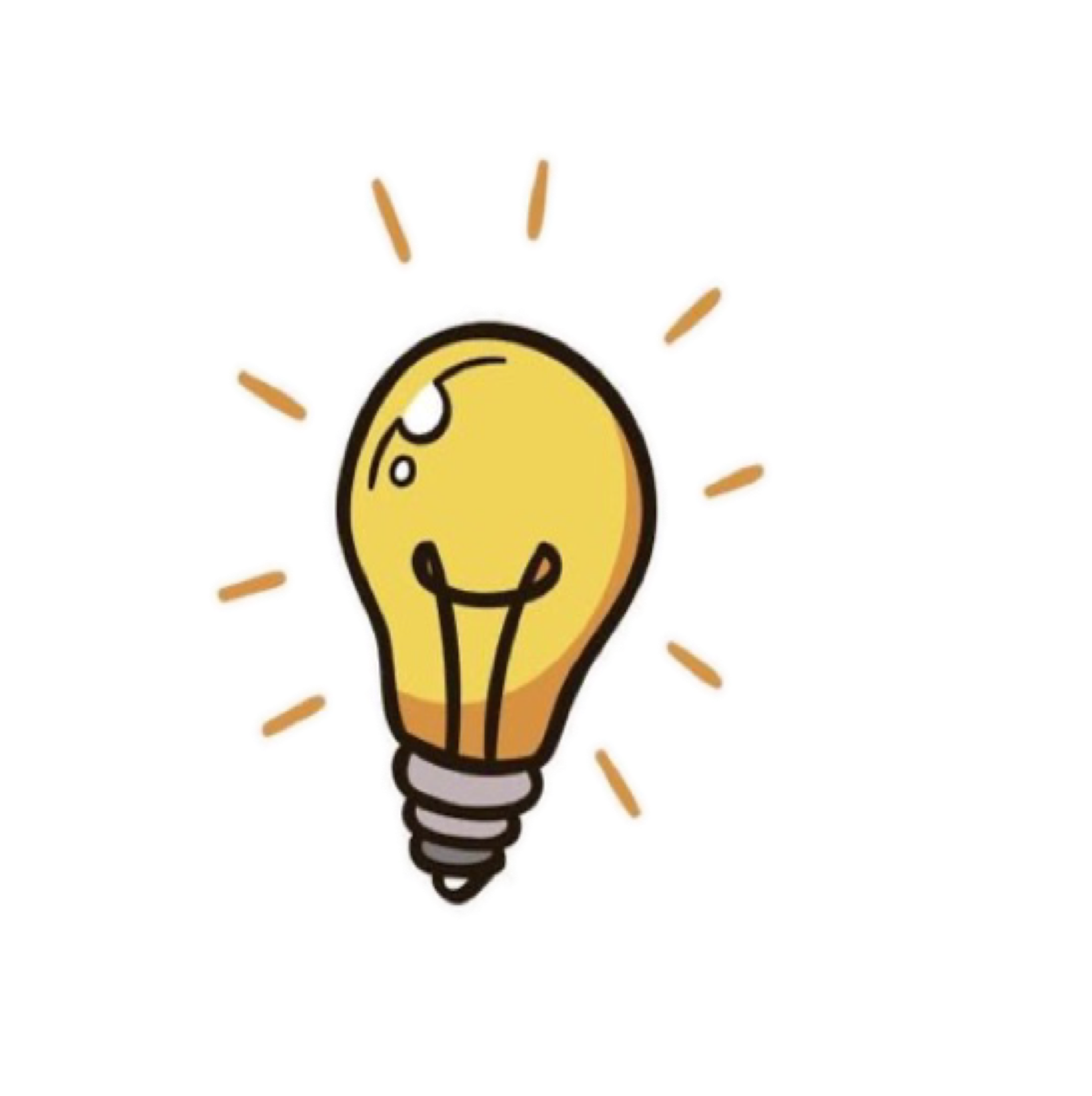 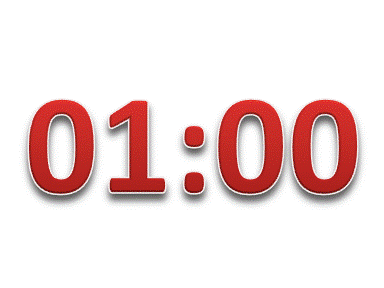 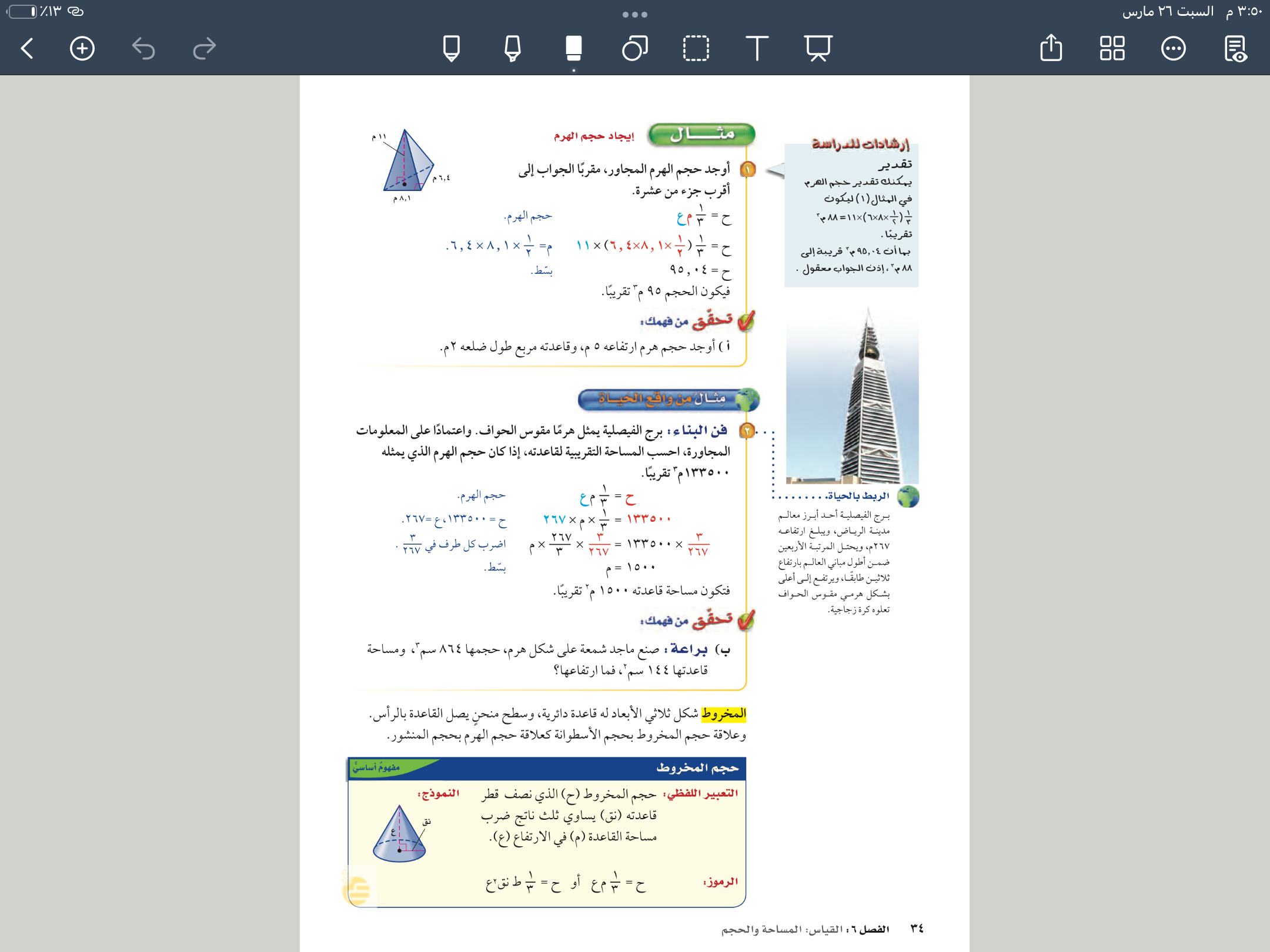 ١
٣
✖️الارتفاع
الحجم=
مساحة القاعدة
١
٣
ح=
✖️ع
ل✖️ل
١
٣
ح =
✖️٢✖️٢
✖️٥
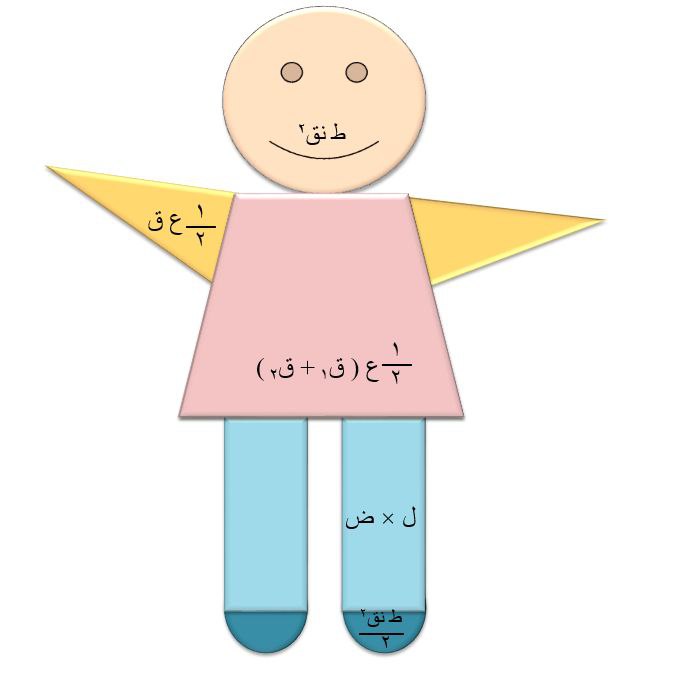 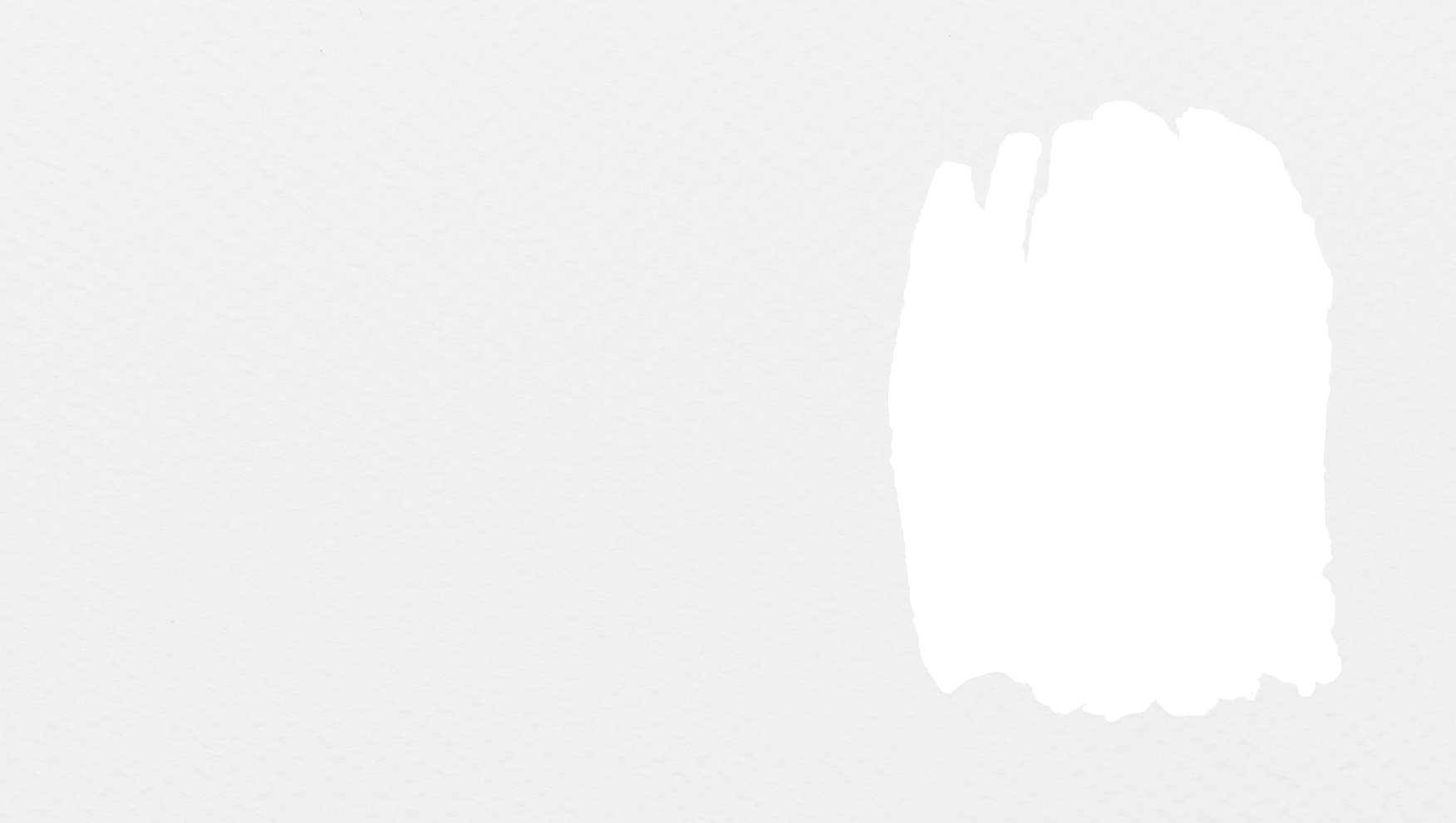 ح = ٤٠١٫٧  سم٣
تأكد
القانون
التعويض
الحل
صفحة
٣٥
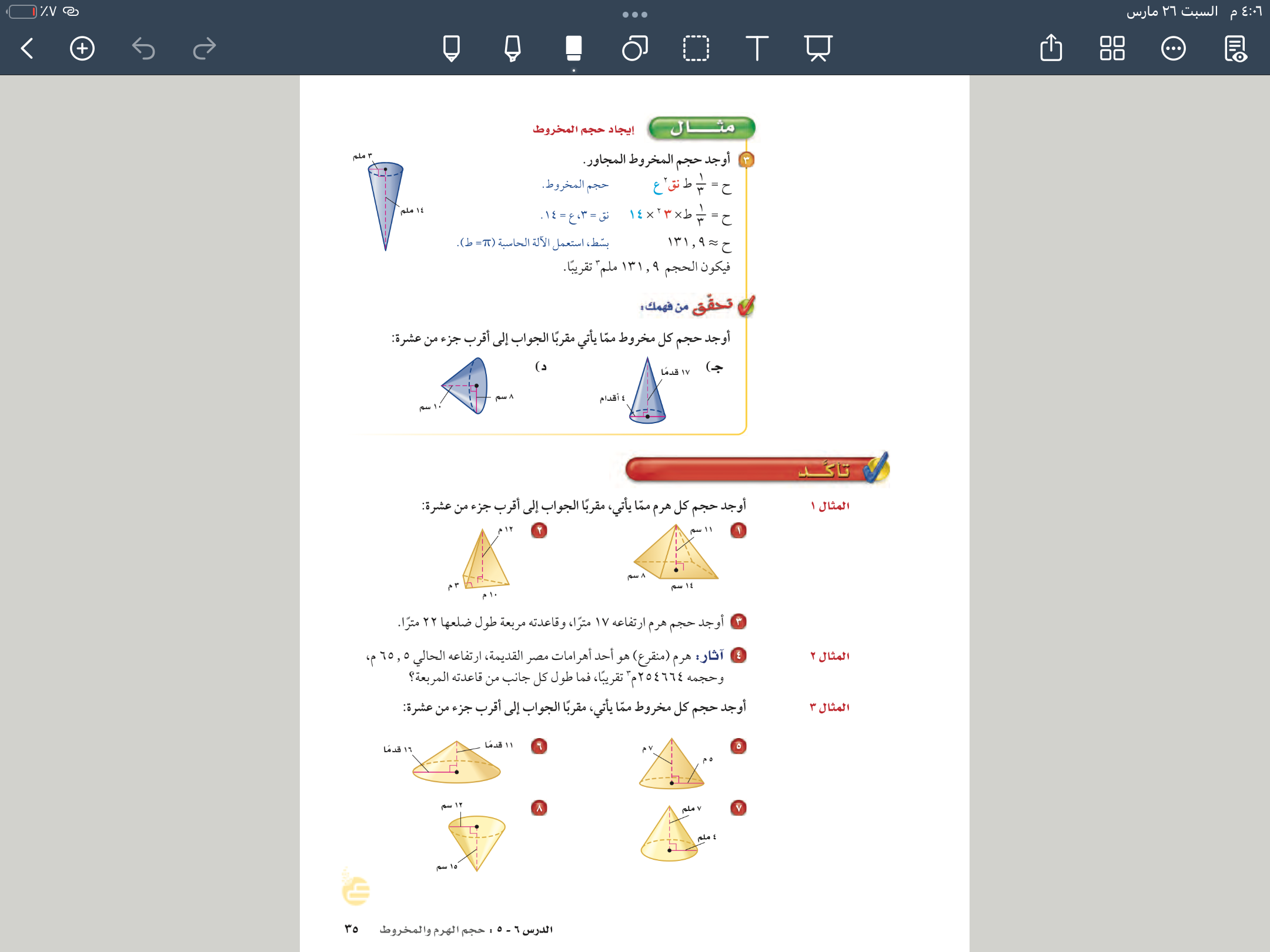 ✖️١١
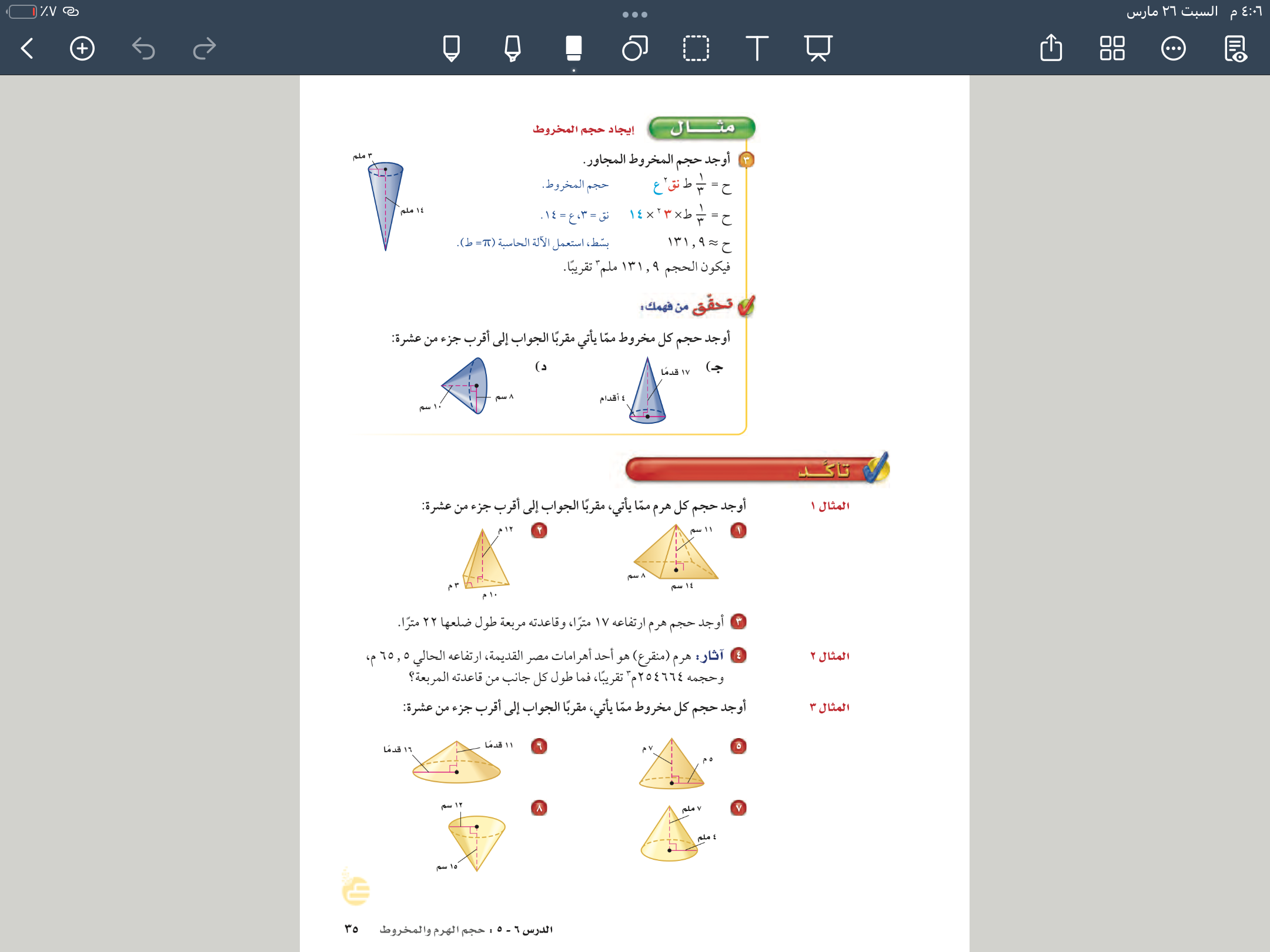 ١
٣
✖️١٤✖️٨
مساحة القاعدة
✖️الارتفاع
الحجم=
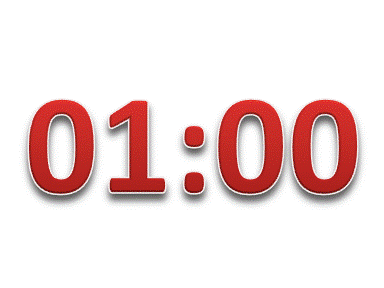 ١
٣
✖️ع
ح=
ل✖️ض
١
٣
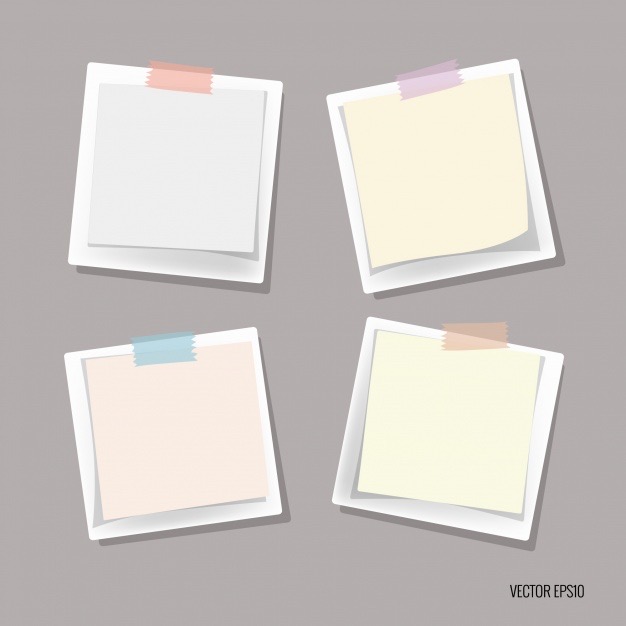 ح =
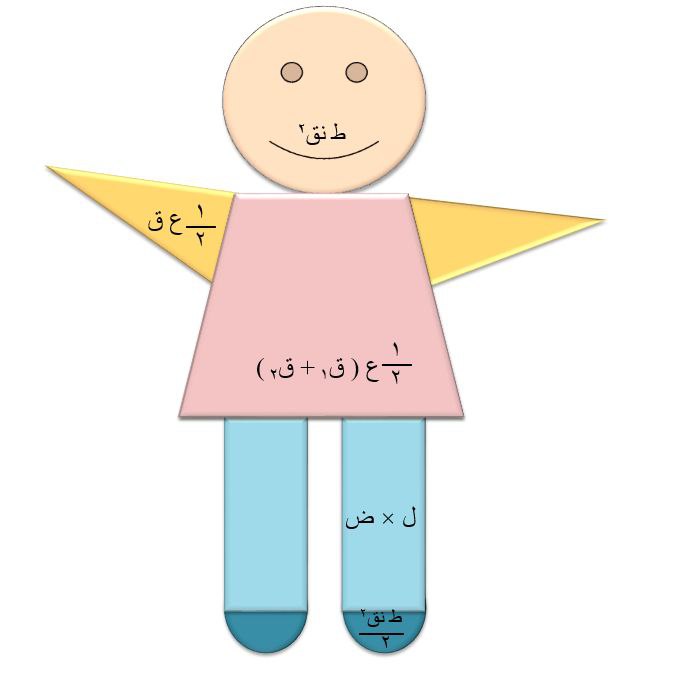 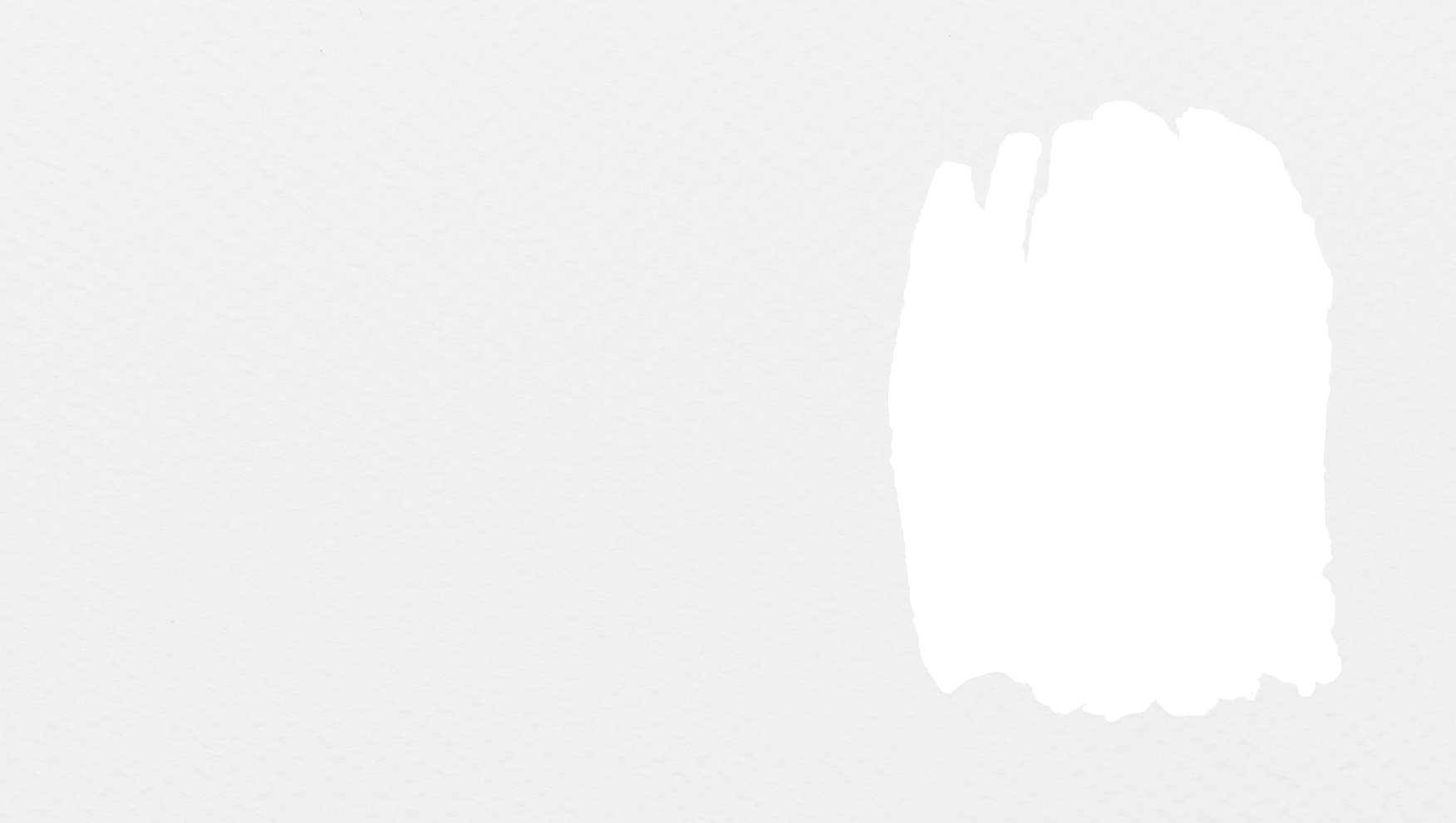 ١
٢
ح = ٦٠  م٣
تأكد
القانون
التعويض
الحل
ق✖️ع
صفحة
٣٥
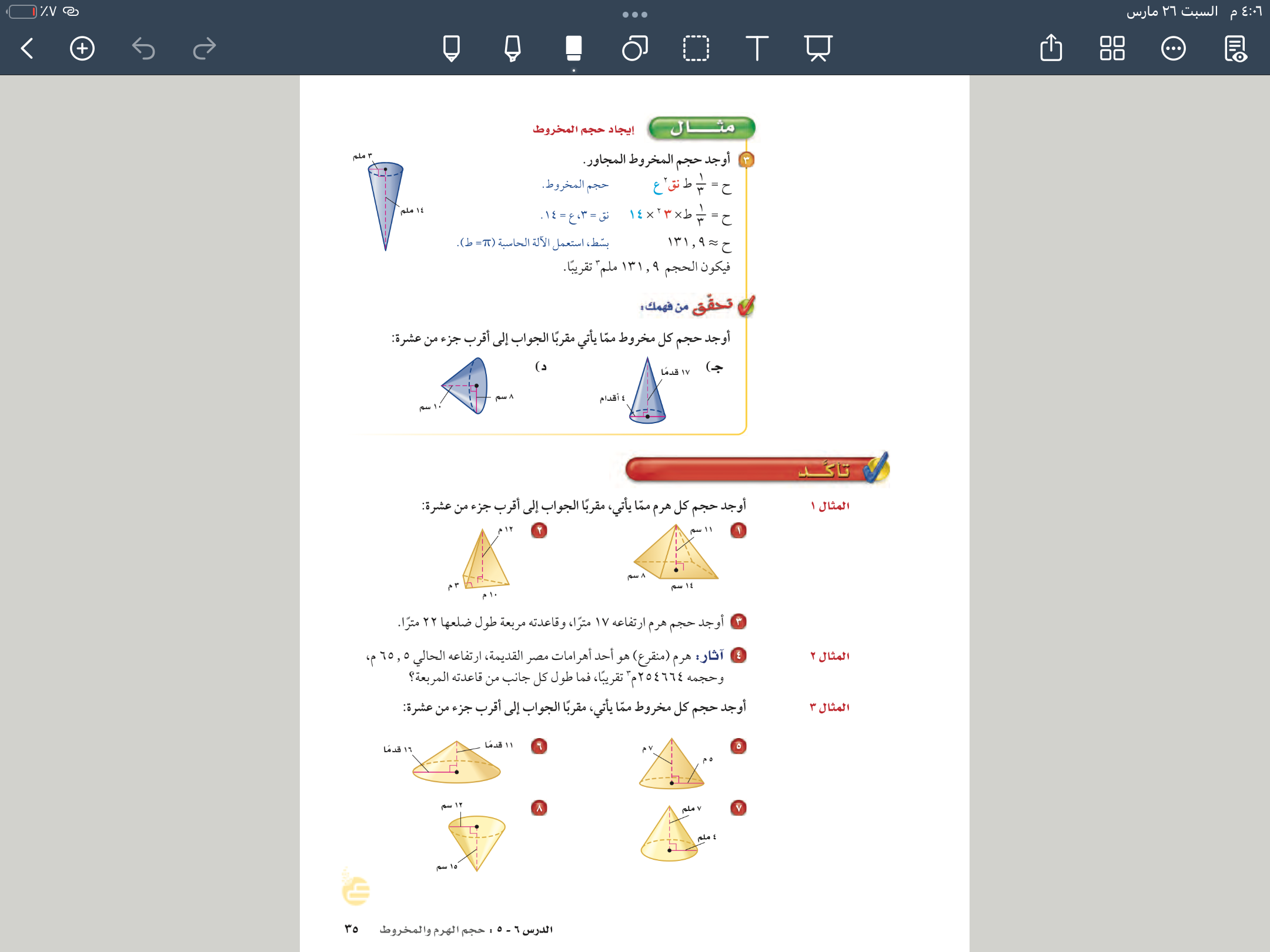 ✖️١٢
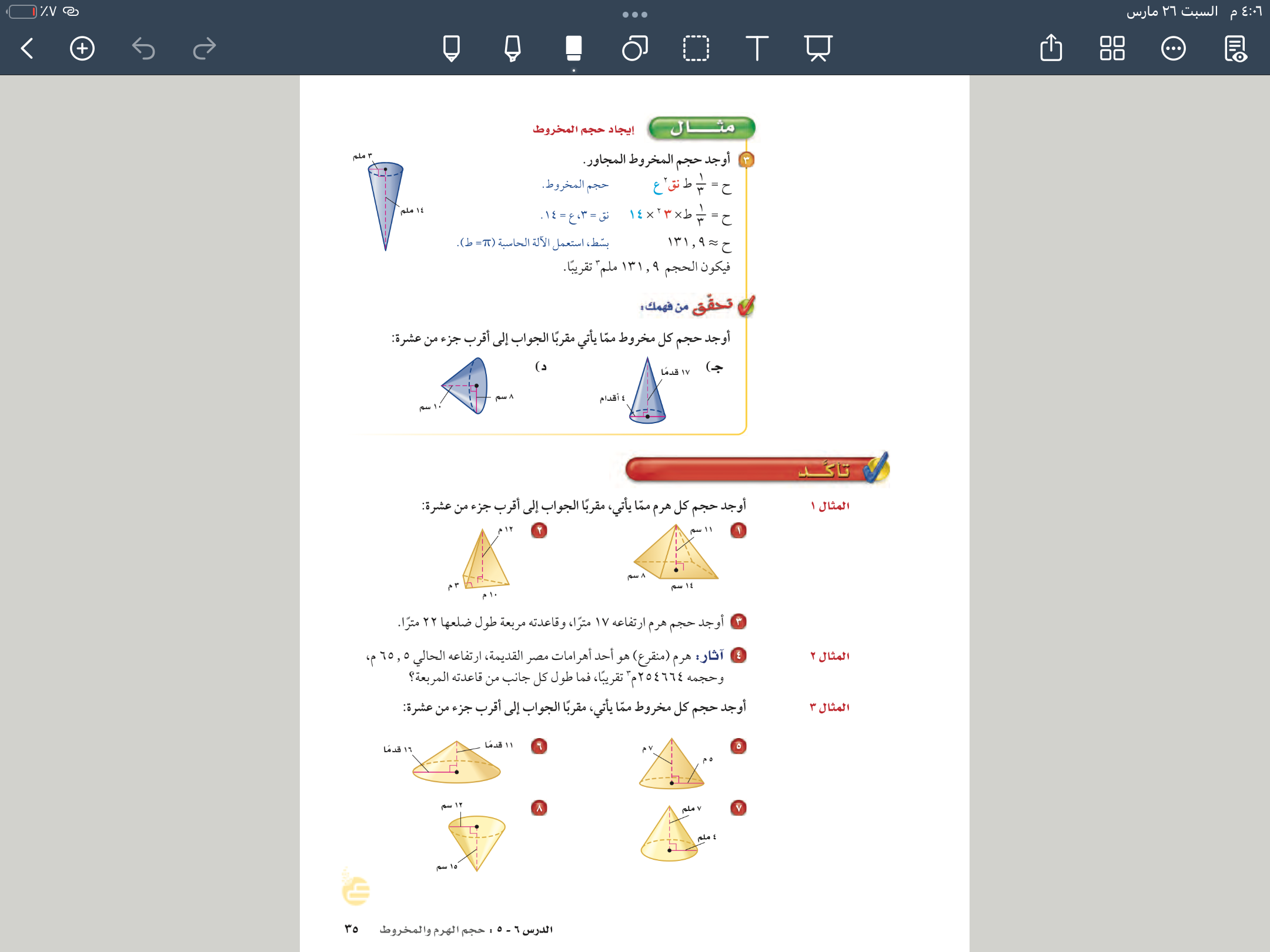 ١
٣
مساحة القاعدة
✖️الارتفاع
✖️١٠✖️٣
الحجم=
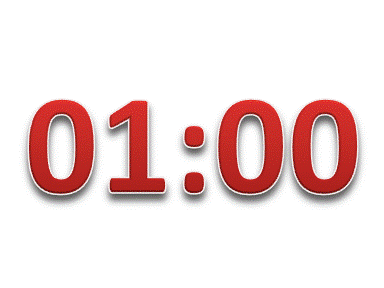 ١
٣
✖️ع
ح=
✖️
١
٣
١
٢
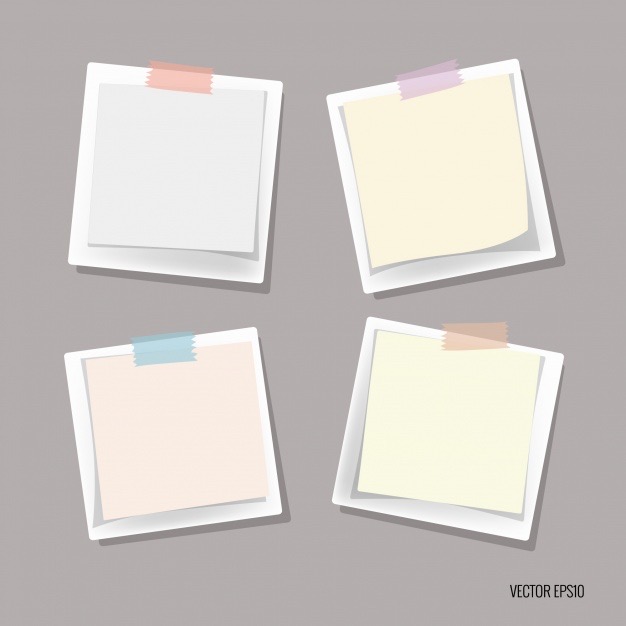 ح =
✖️
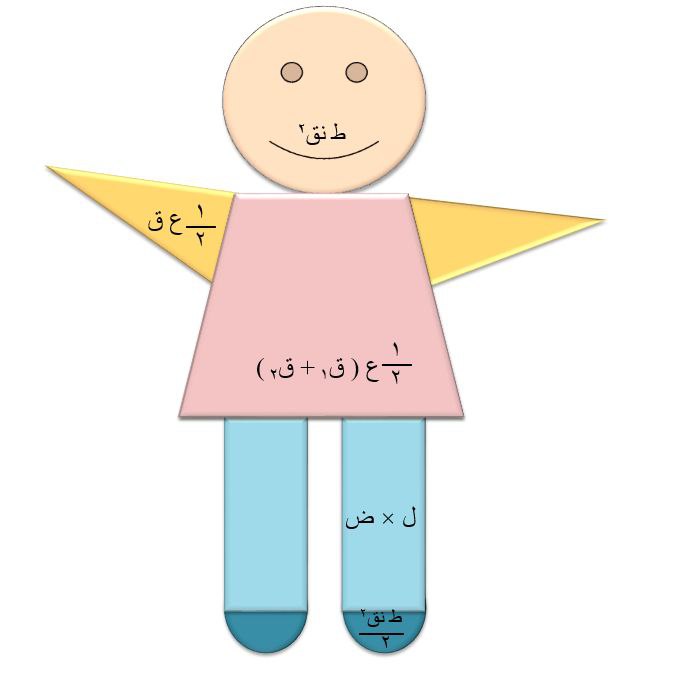 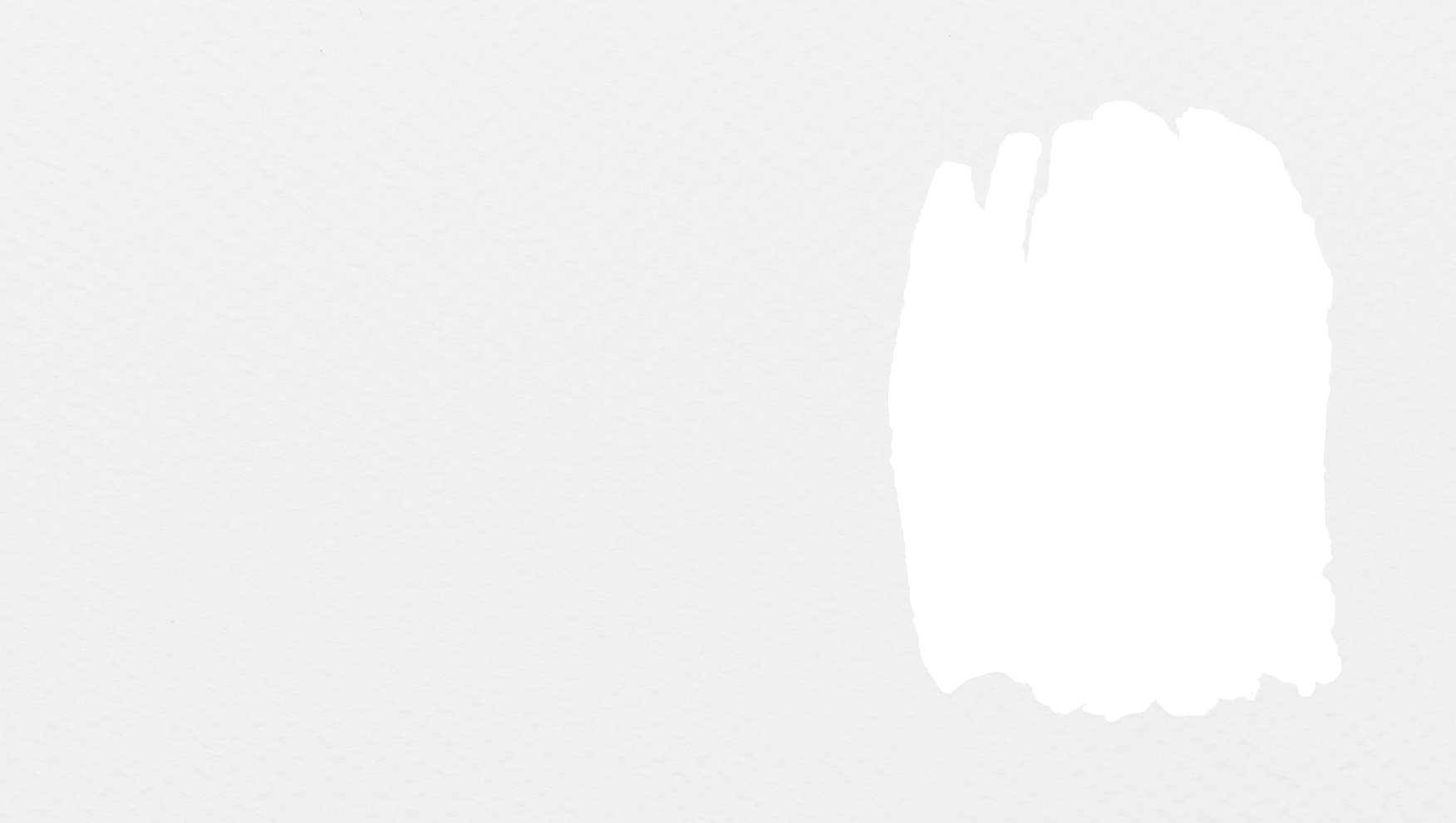 تدريب وحل المسائل
الحل
صفحة
٣٦
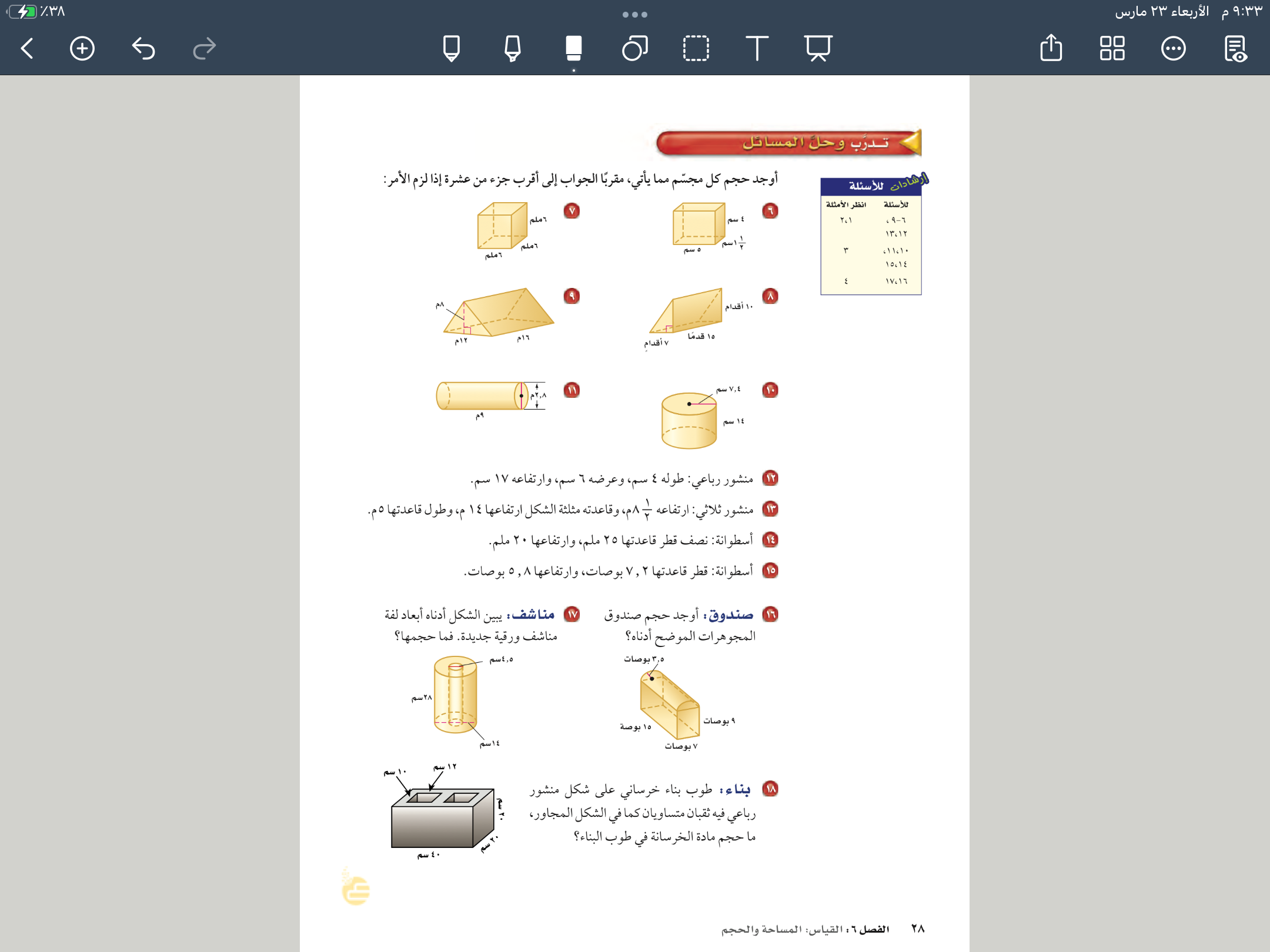 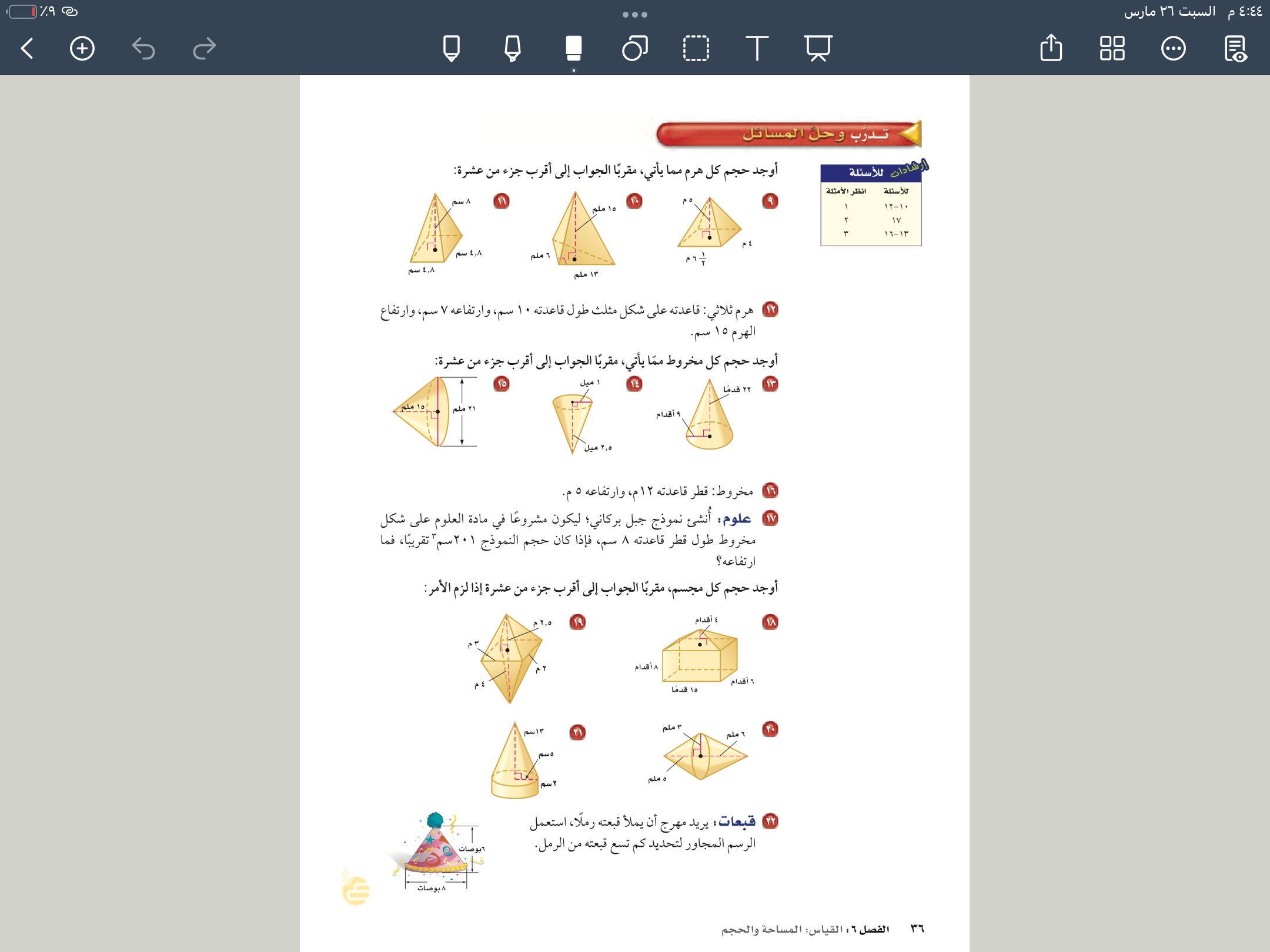 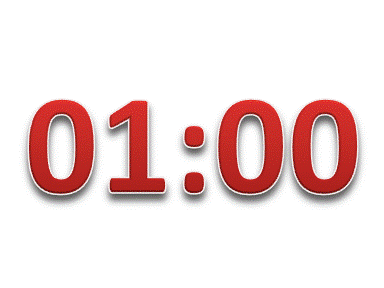 صفحة
٣٤
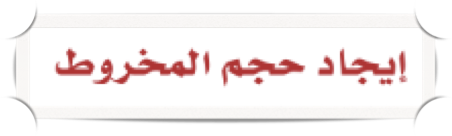 صفحة
١٣
صفحة
٣٤
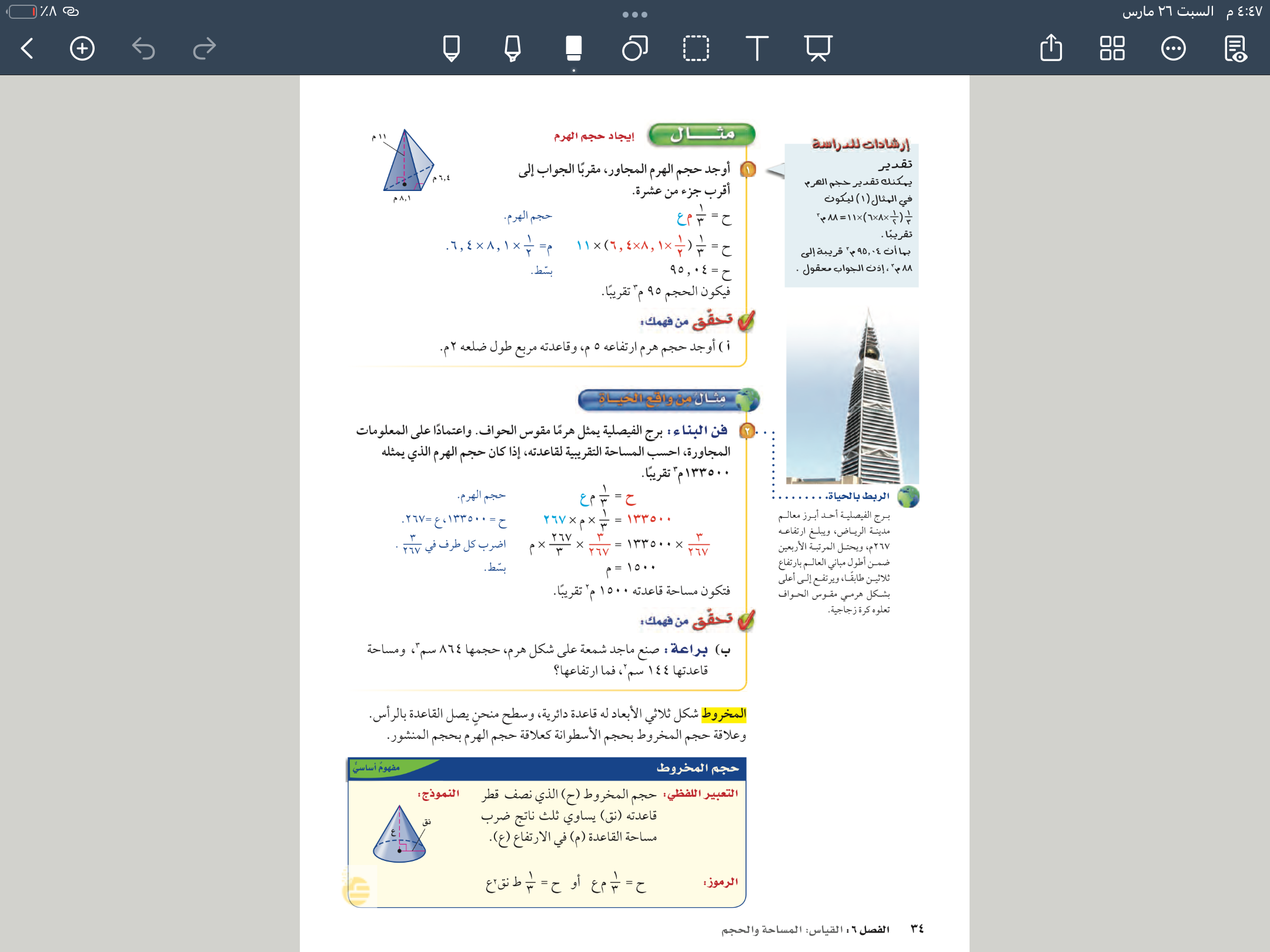 المفردات
المخروط
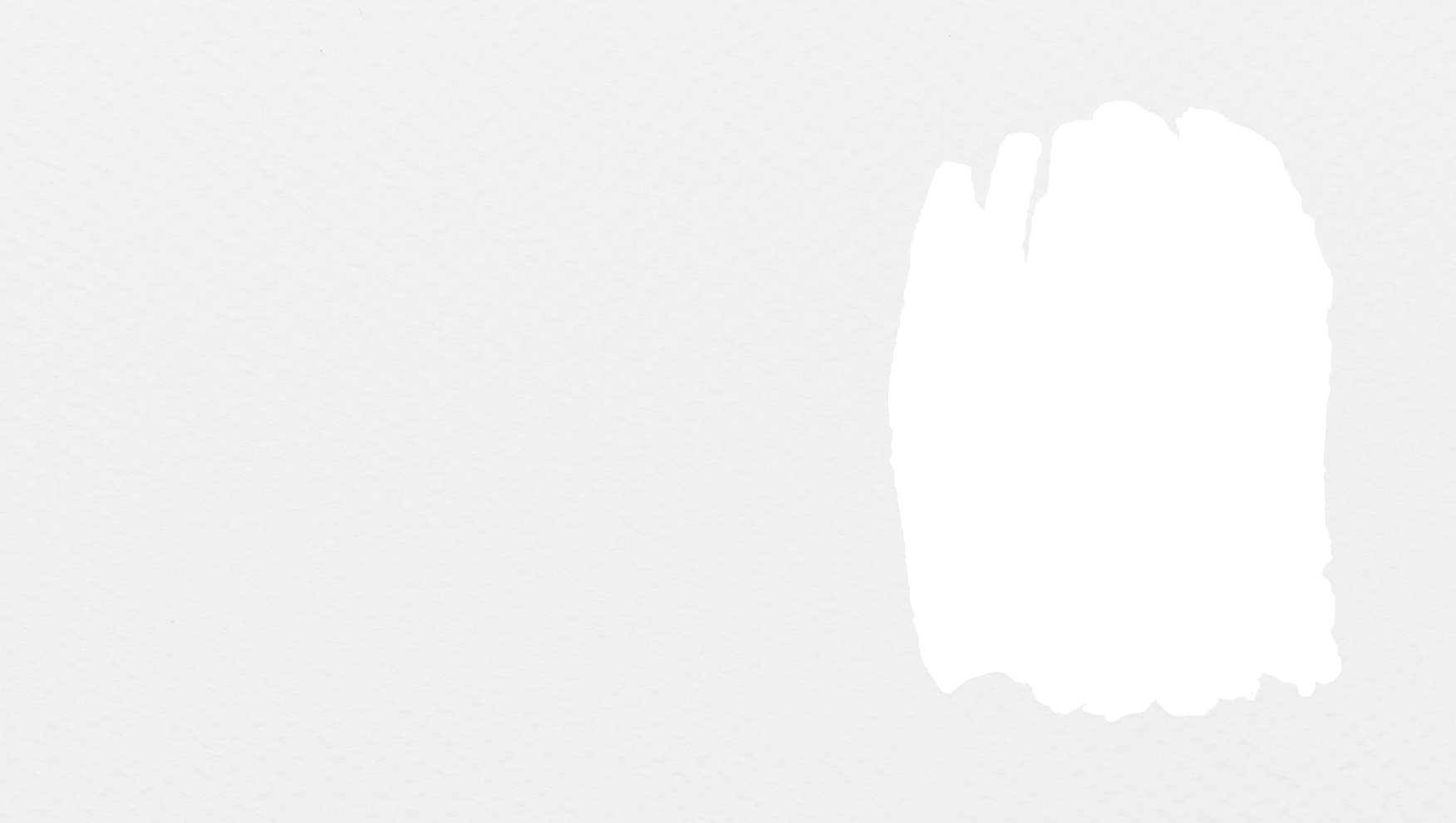 مثال
صفحة
٣٥
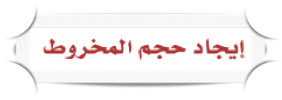 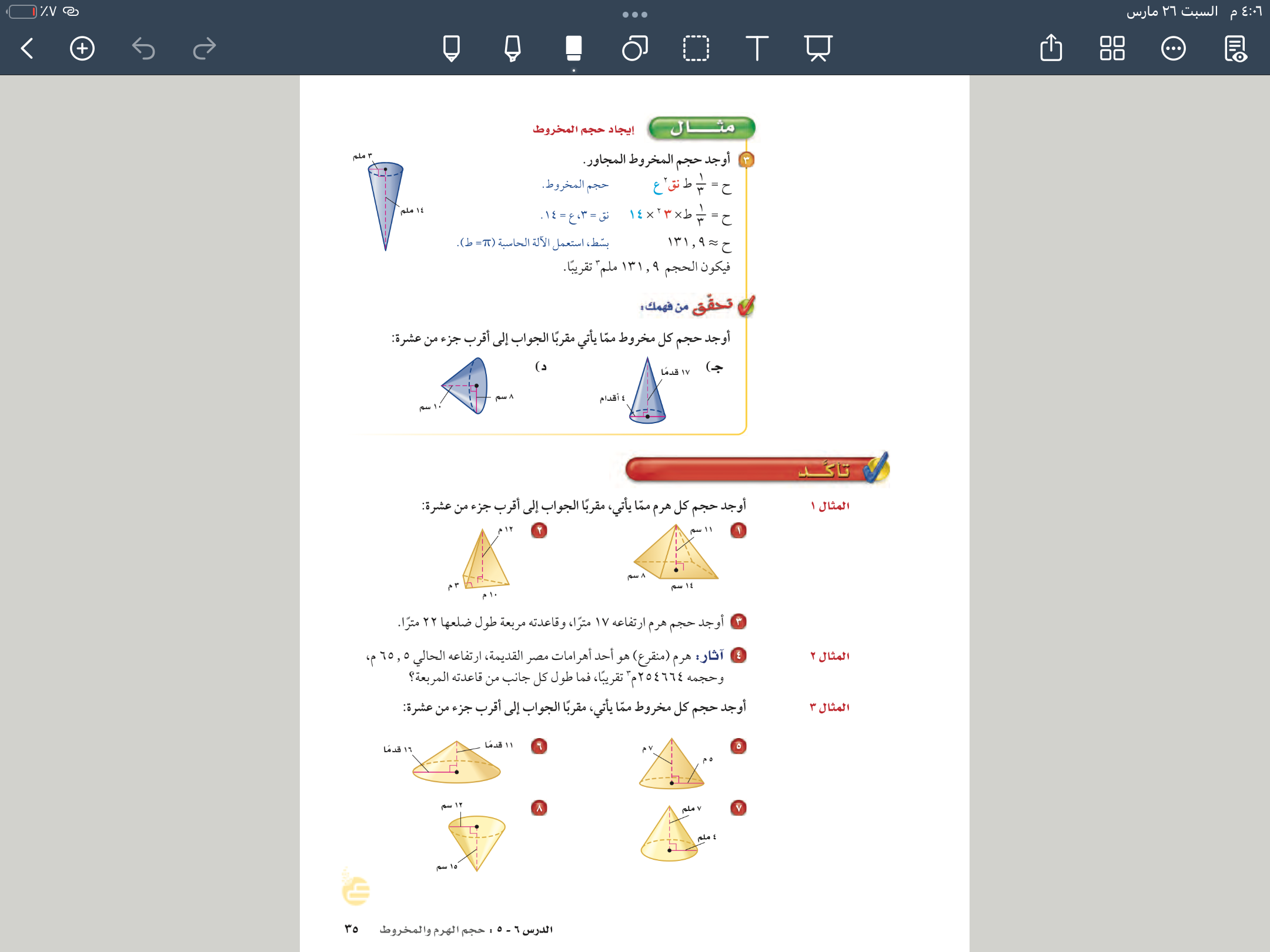 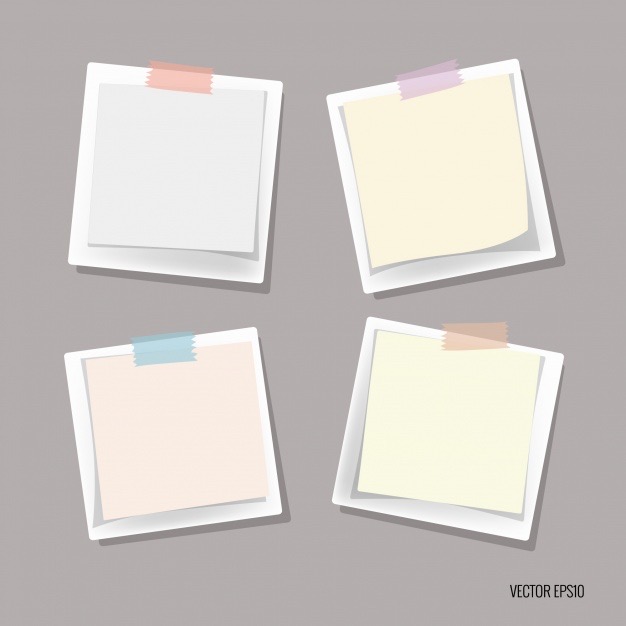 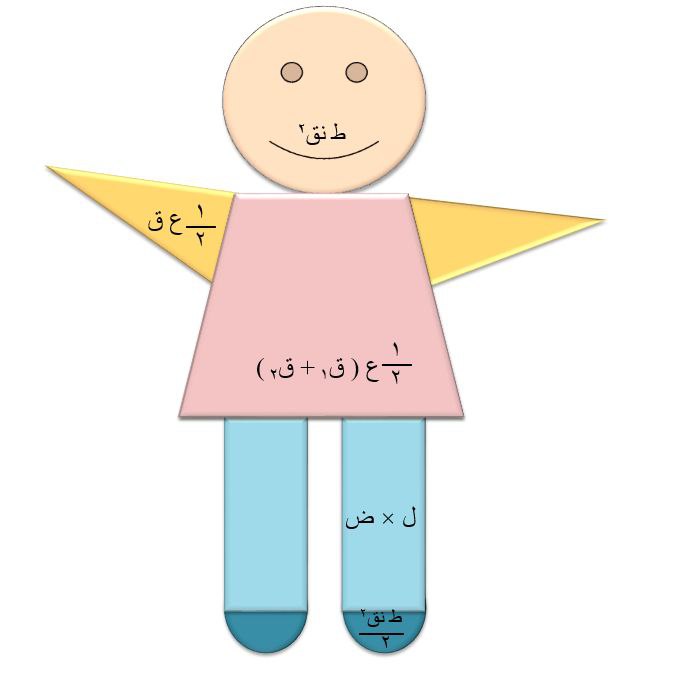 صفحة
١٣
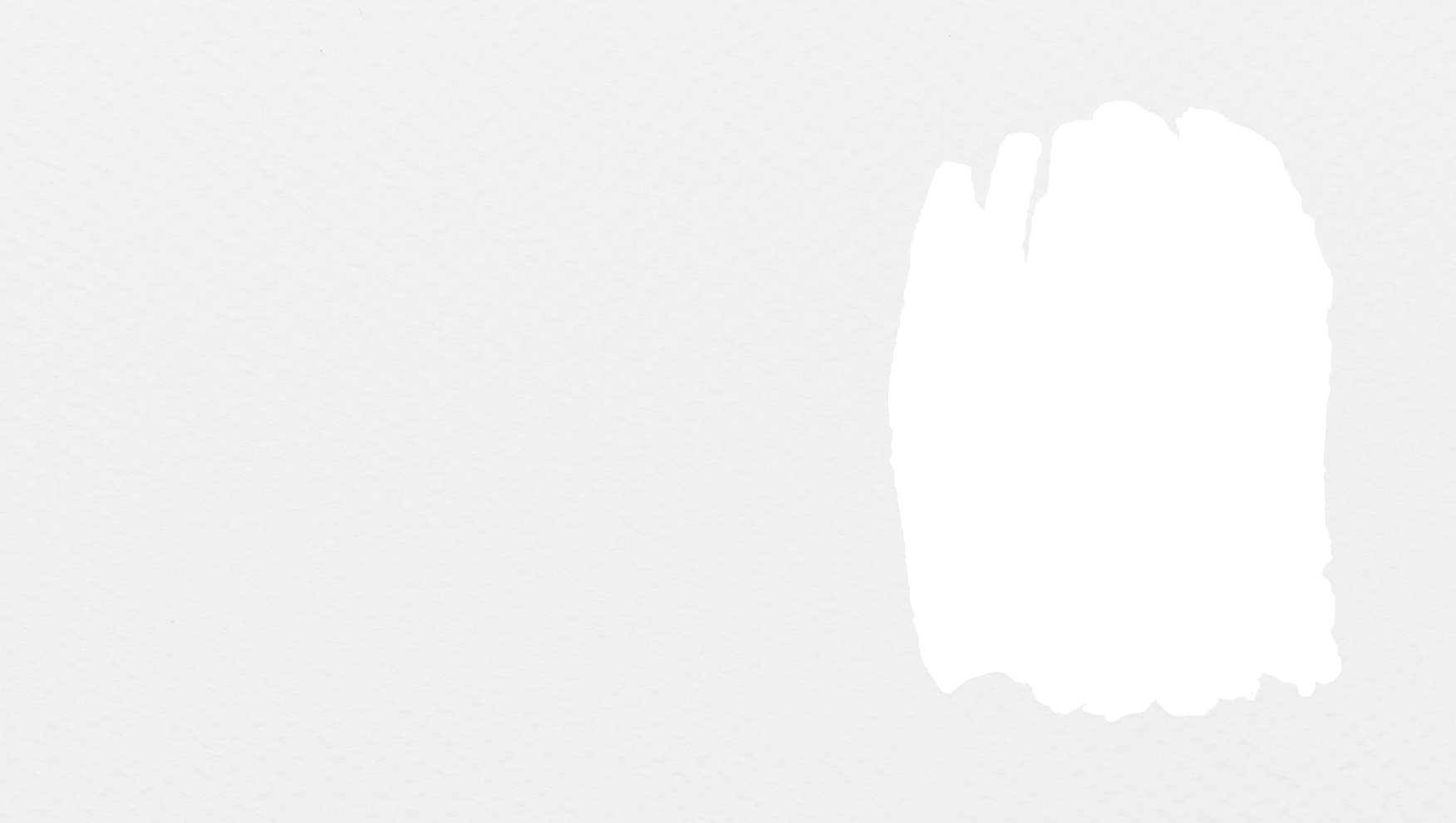 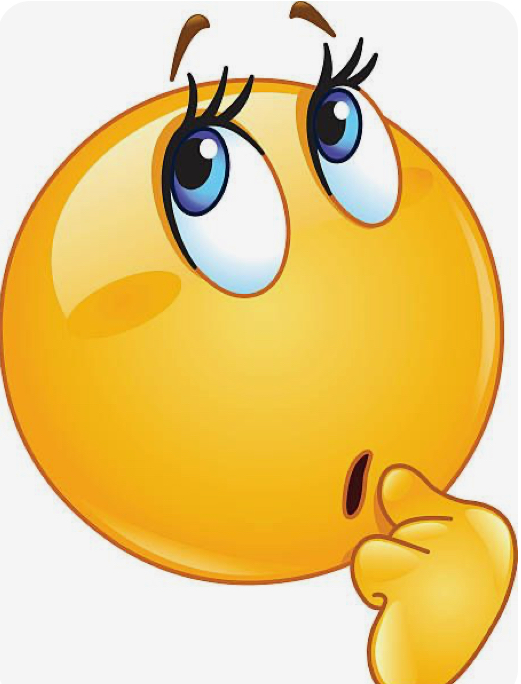 ح = ٧١٫٢  م٣
القانون
تحقق من فهمك
التعويض
الحل
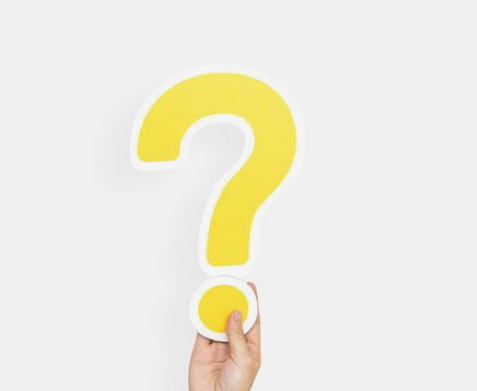 فكر 
زاوج 
شارك
صفحة
٣٥
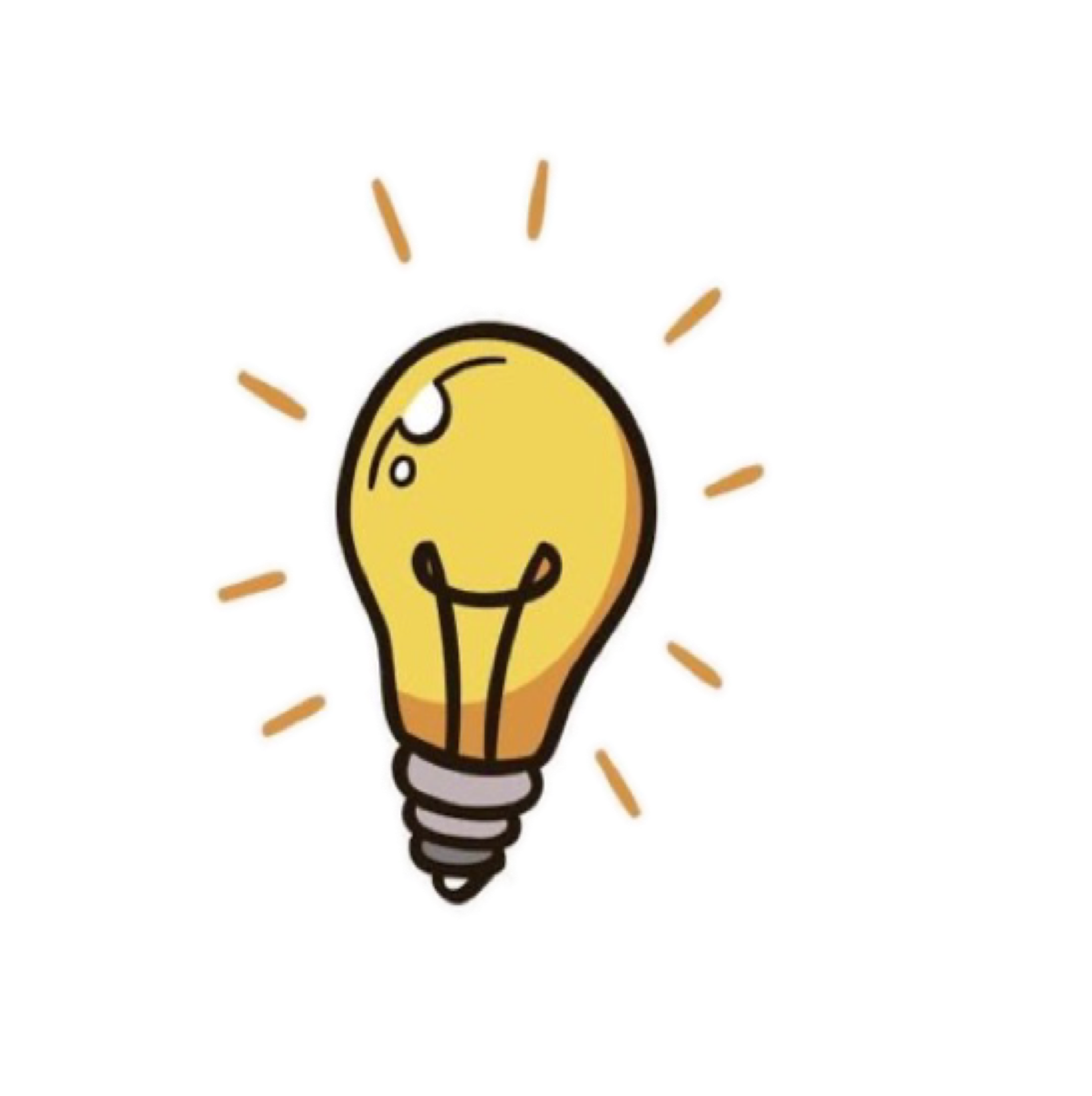 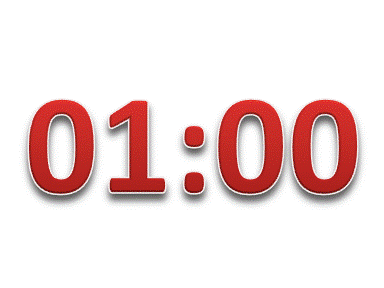 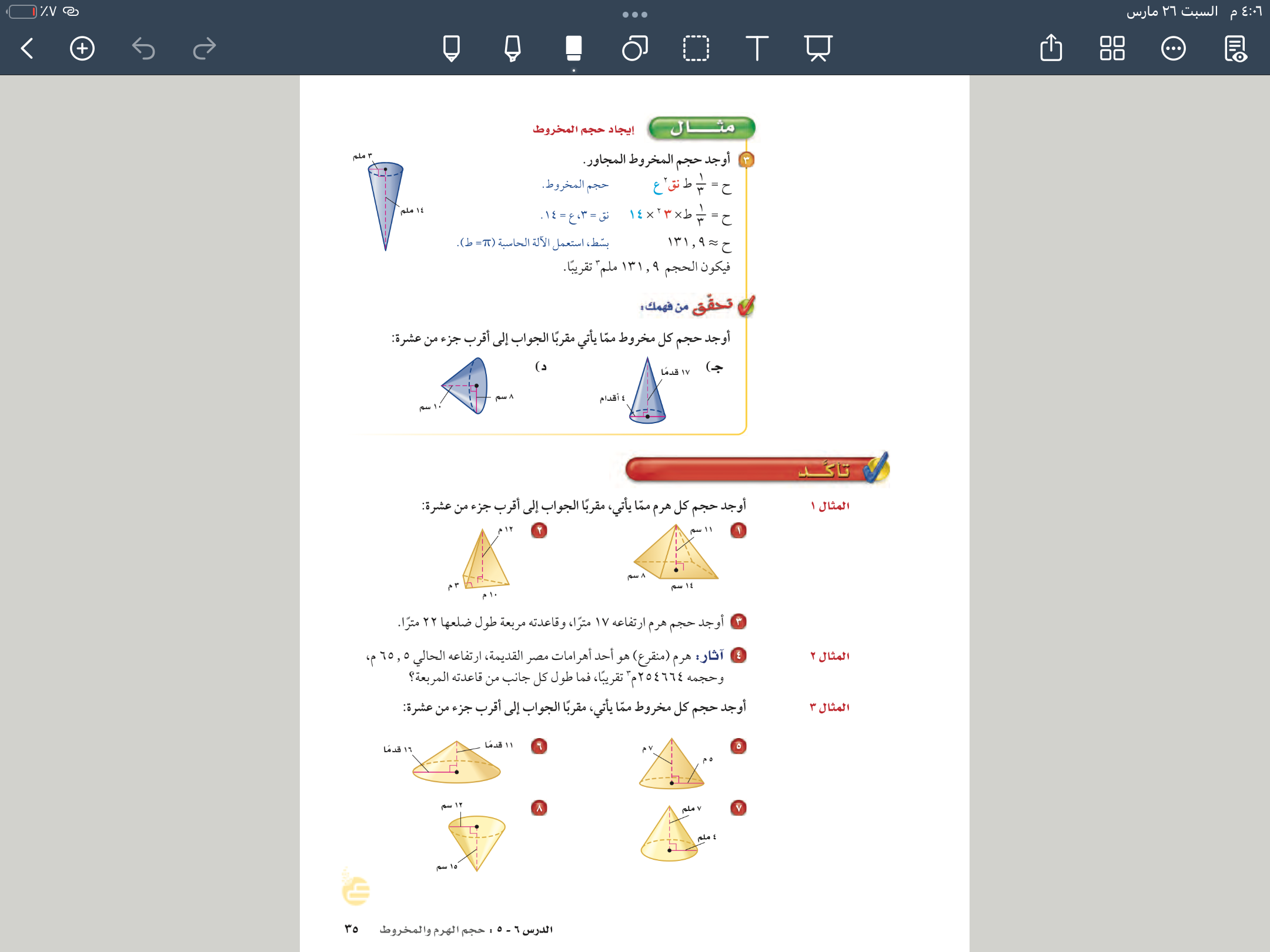 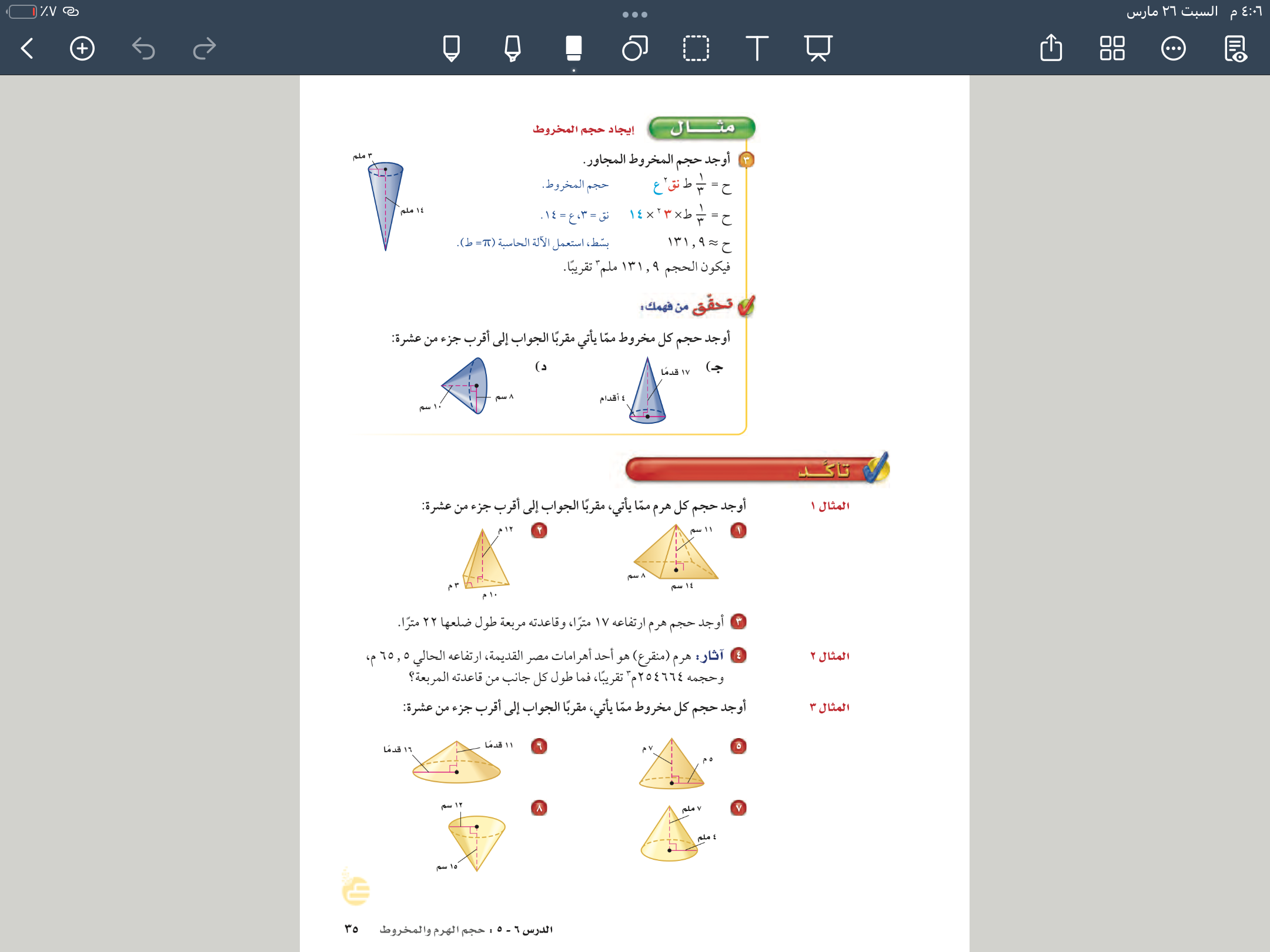 ١
٣
الحجم=
مساحة القاعدة
✖️الارتفاع
١
٣
ح=
✖️ع
ط✖️نق٢
١
٣
✖️١٧
✖️٣٫١٤✖️٢✖️٢
ح =
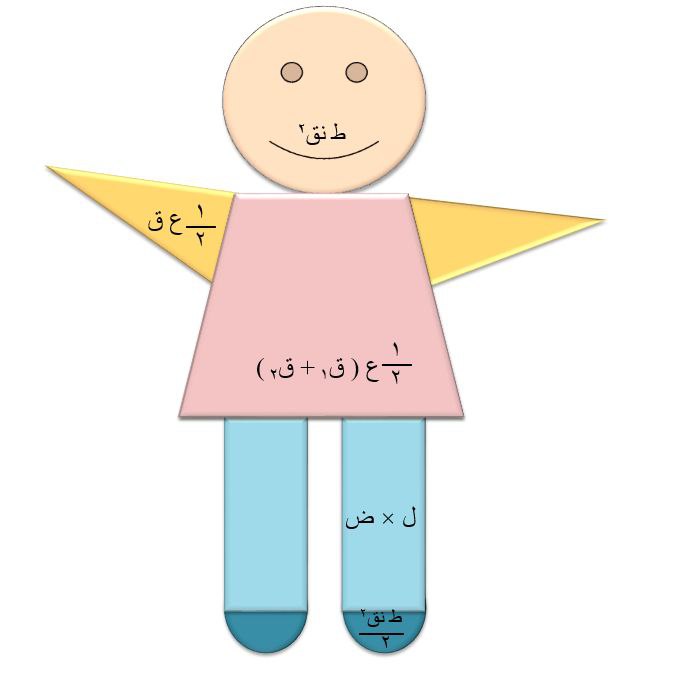 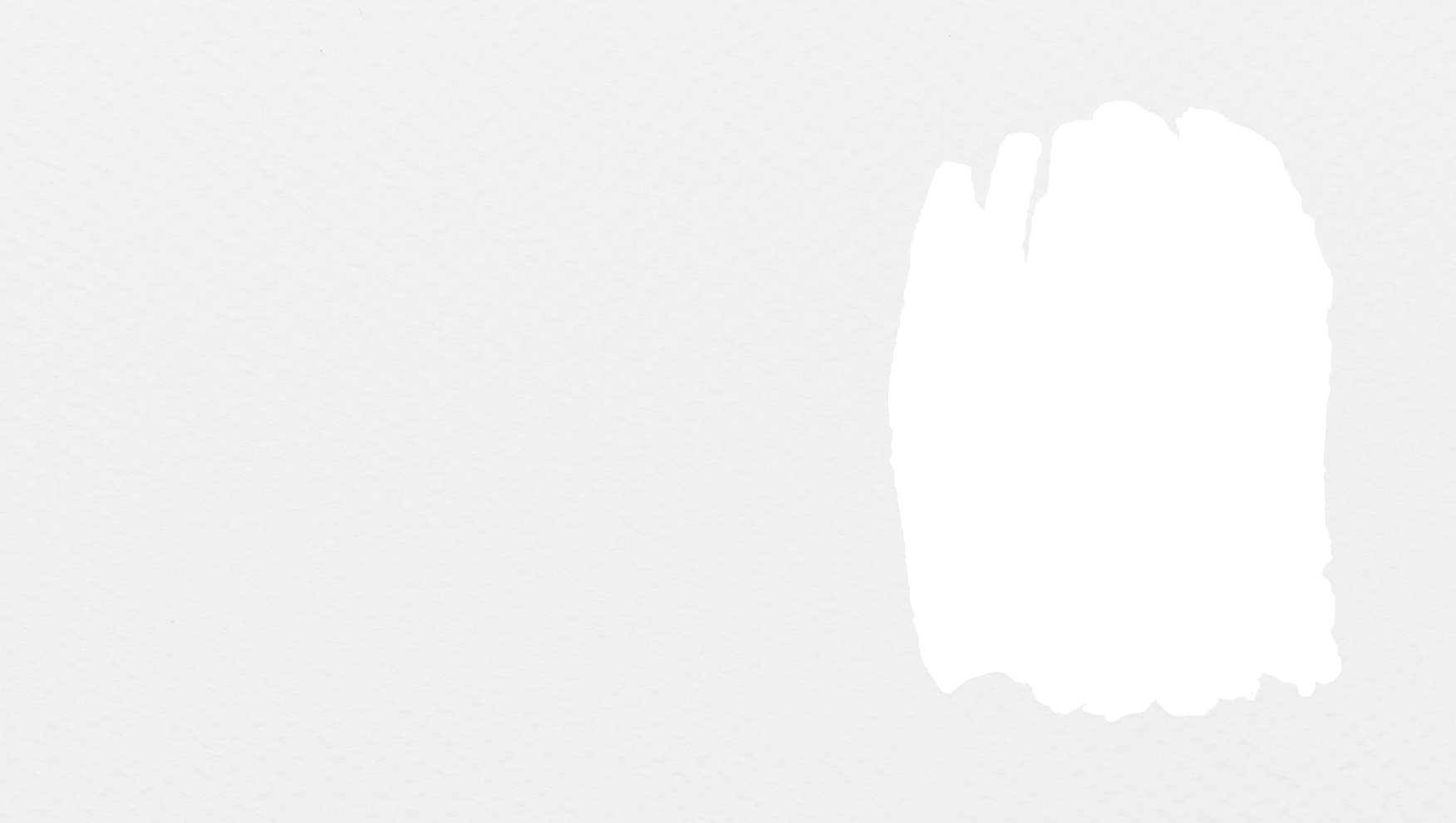 ح = ١٨٣٫٣  م٣
تأكد
القانون
التعويض
الحل
صفحة
٣٥
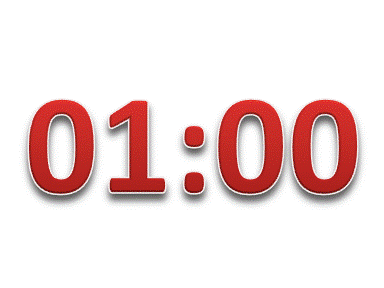 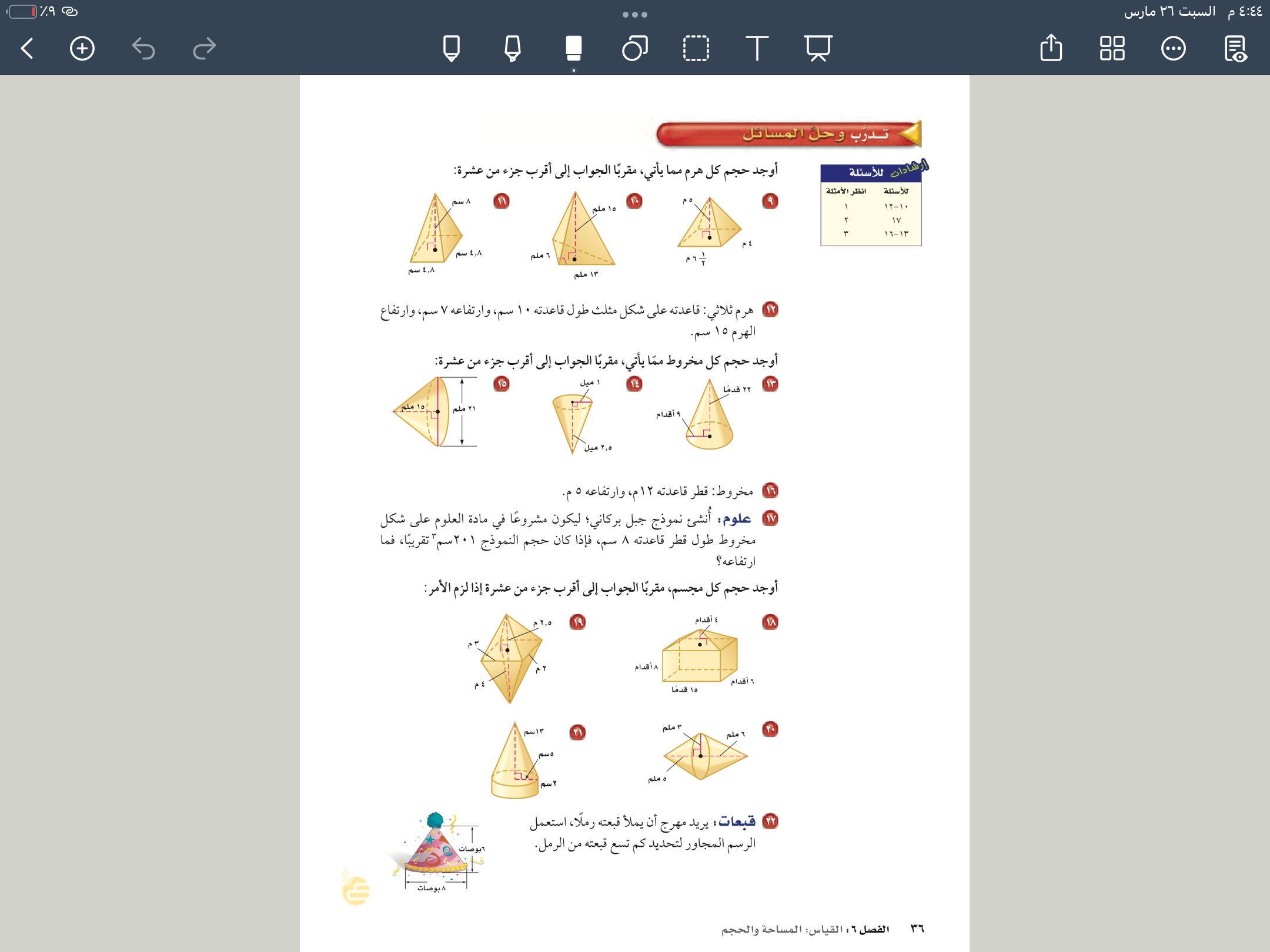 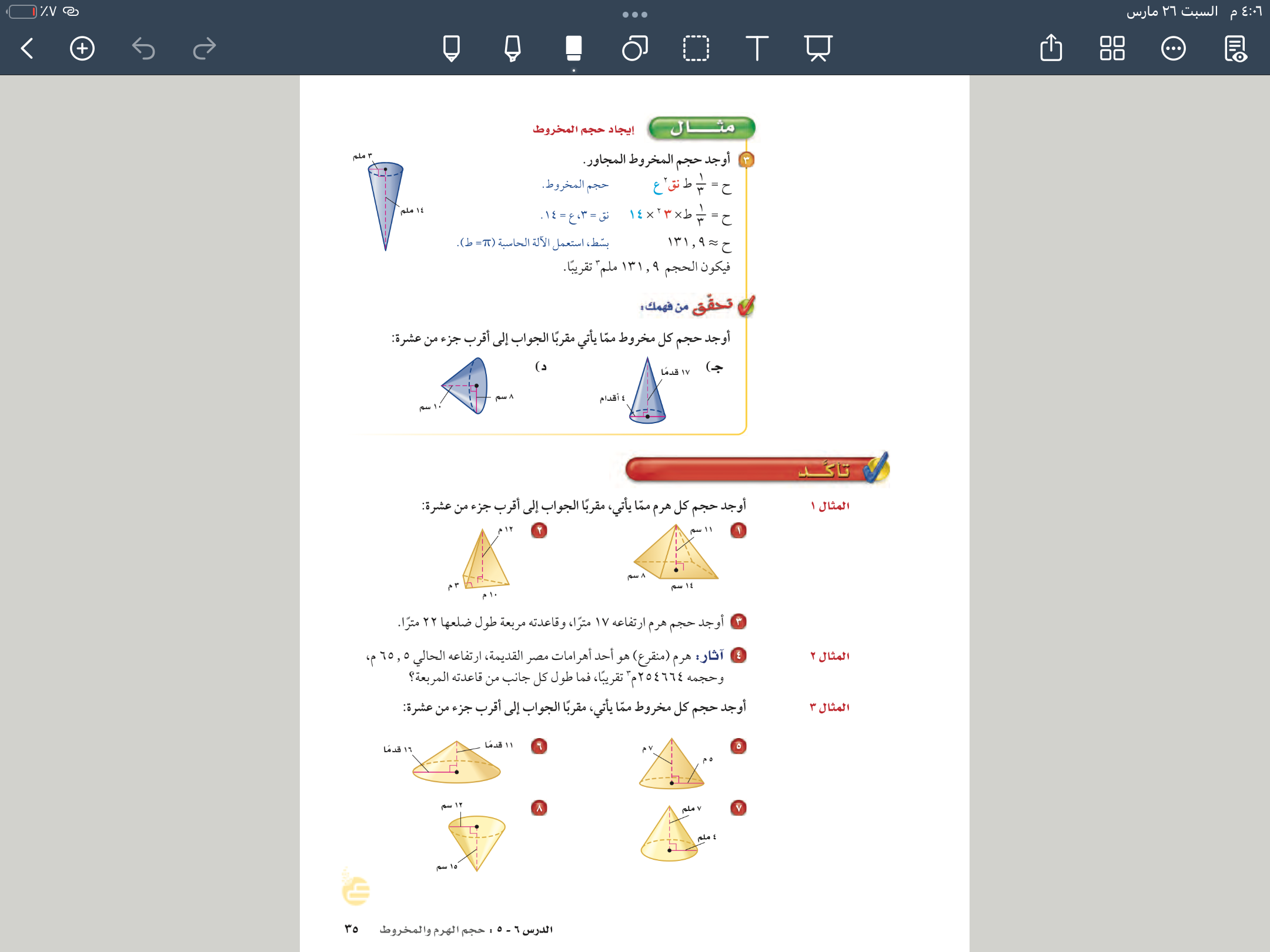 ✖️٧
✖️٥✖️٥
١
٣
مساحة القاعدة
✖️الارتفاع
الحجم=
١
٣
✖️ع
ح=
ط✖️نق٢
١
٣
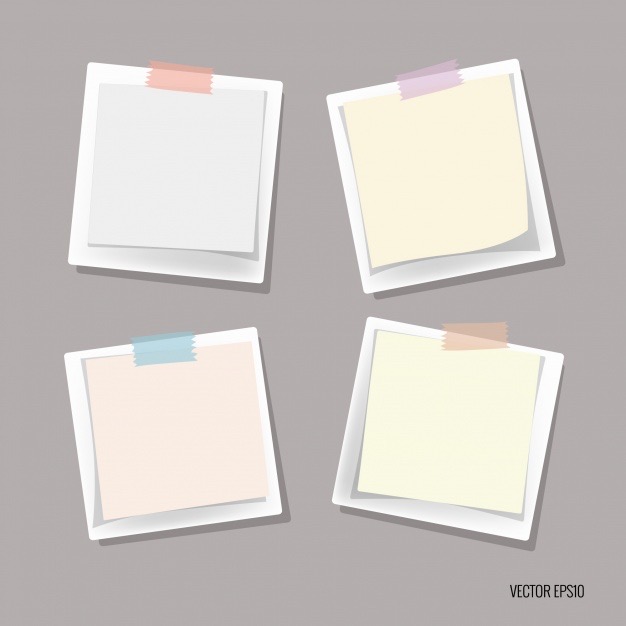 ح =
✖️٣٫١٤
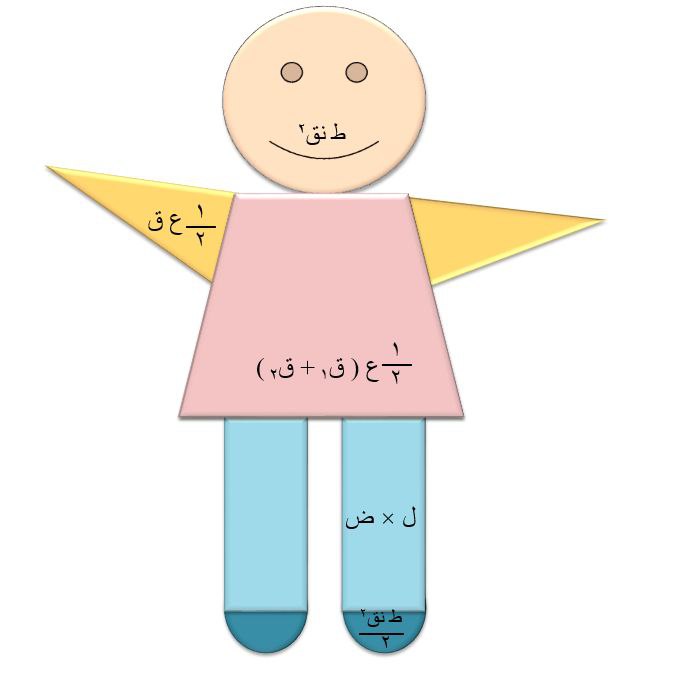 مهارة تفكير عليا
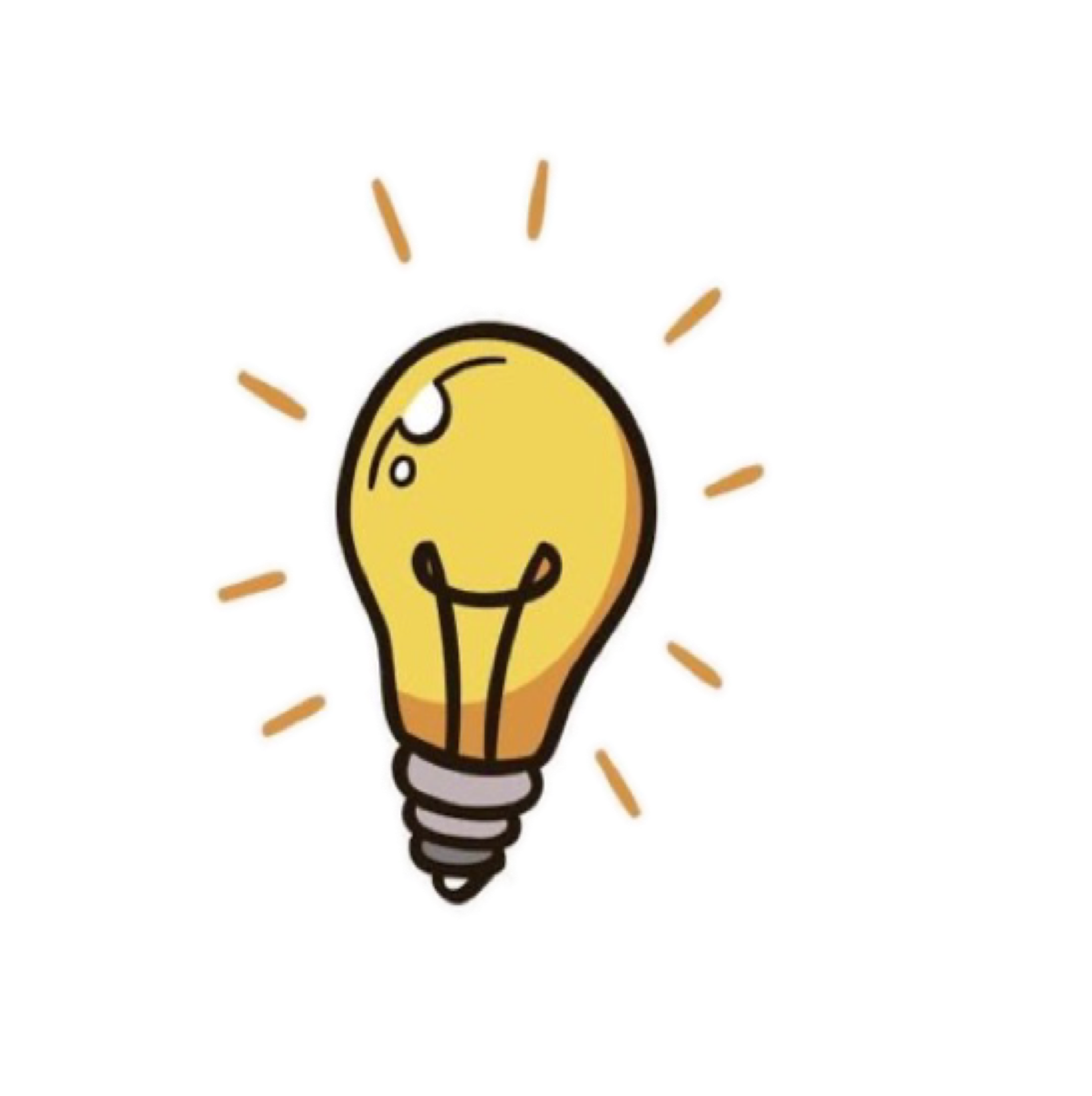 صفحة
٣٧
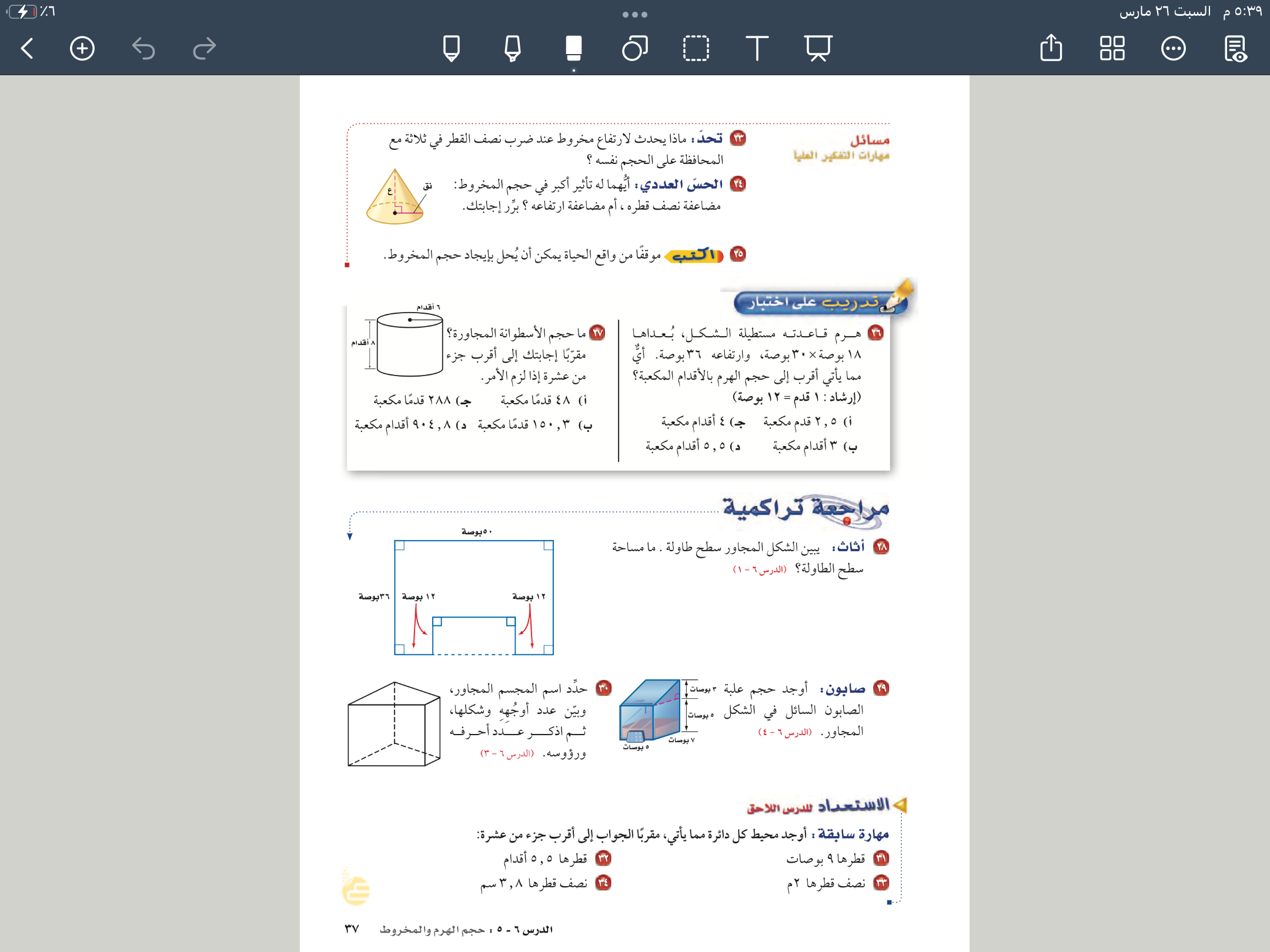 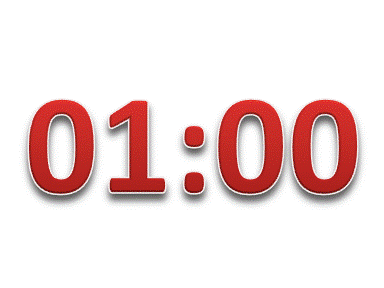 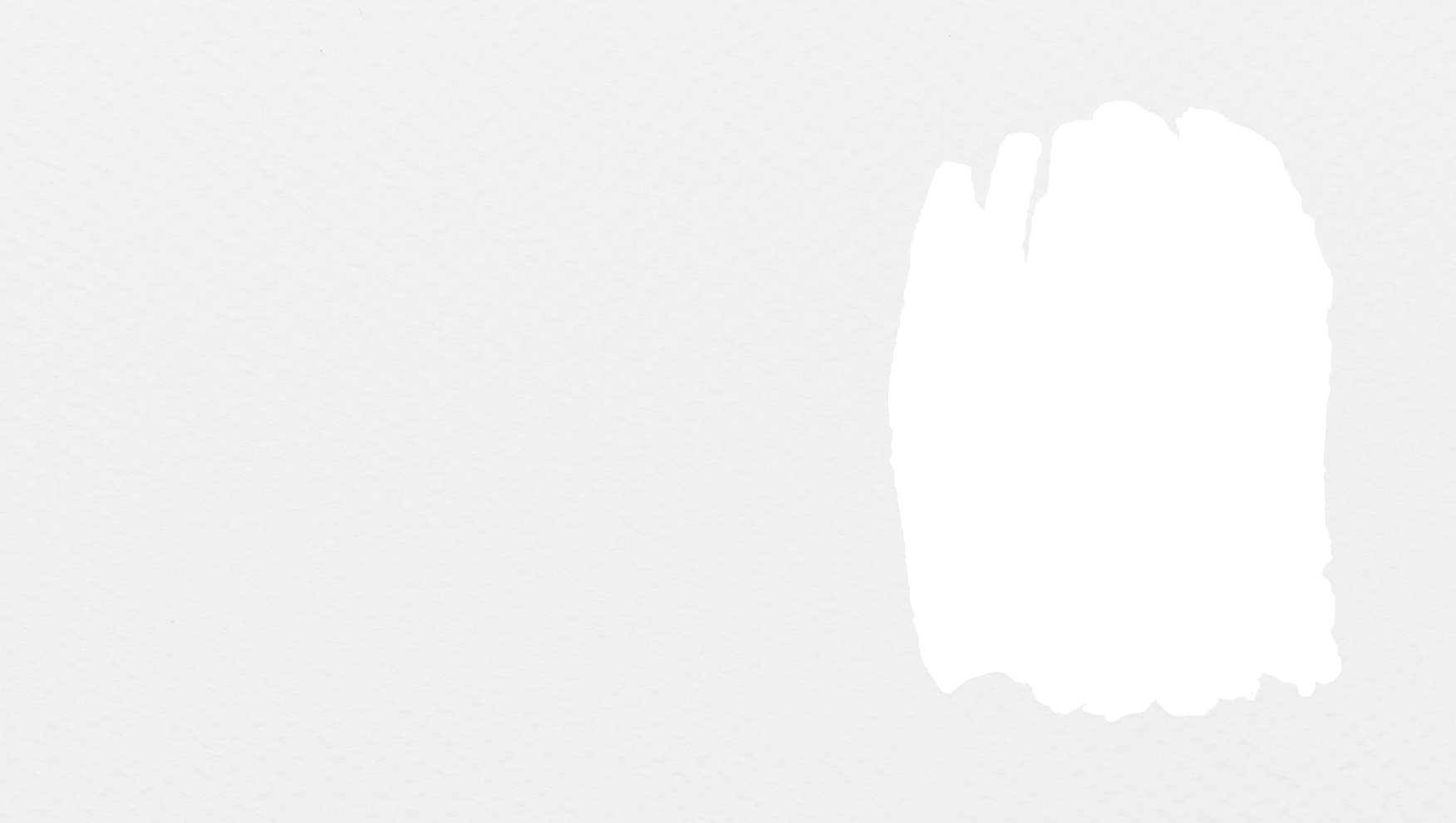 ح = ٢٩٤٨٫٩  قدمًا مكعبة
تأكد
القانون
التعويض
الحل
صفحة
٣٥
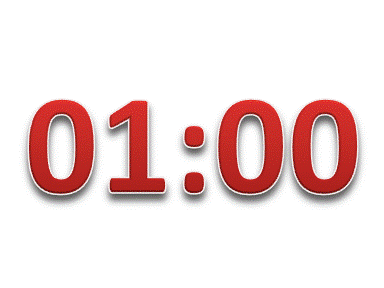 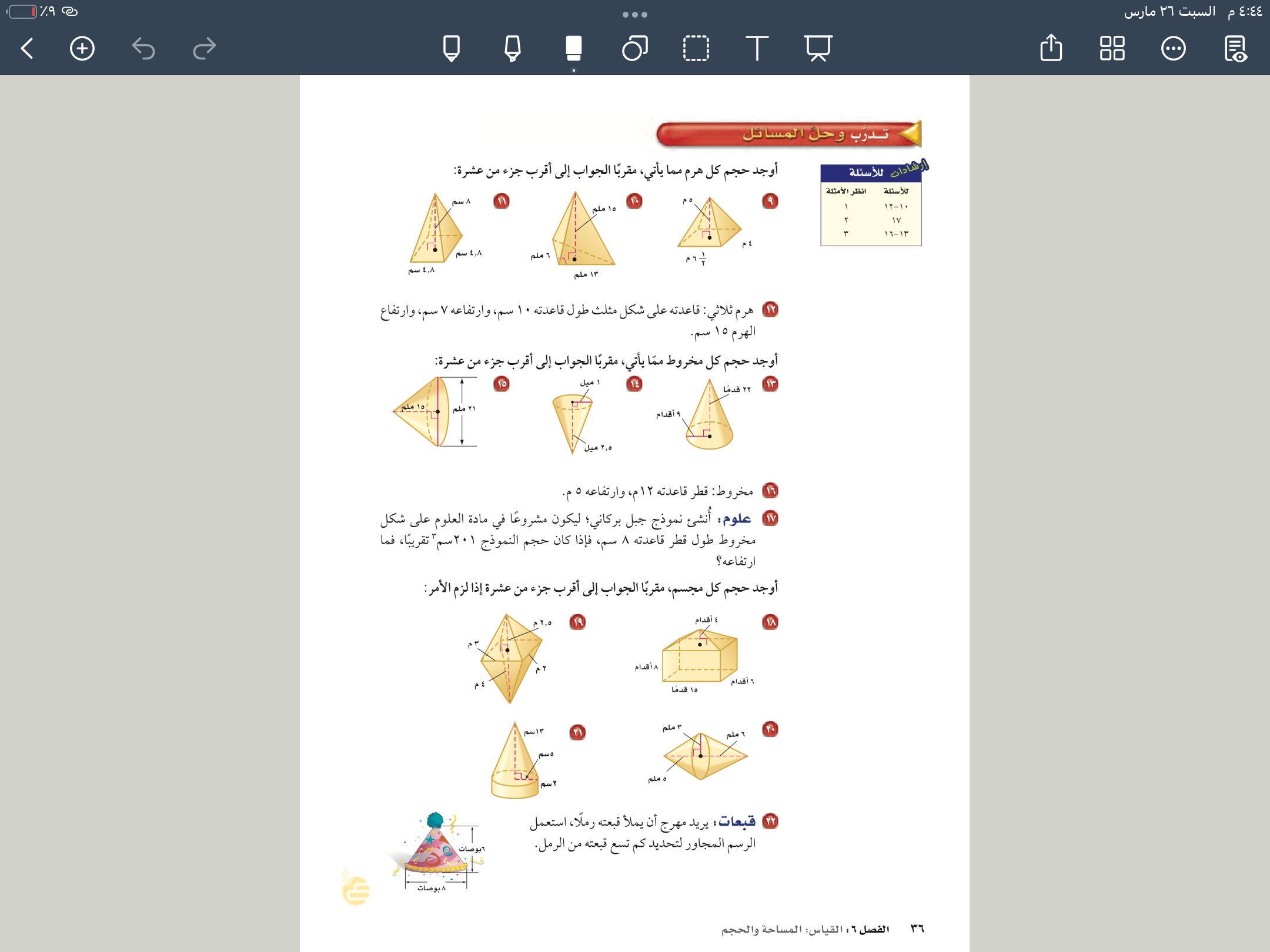 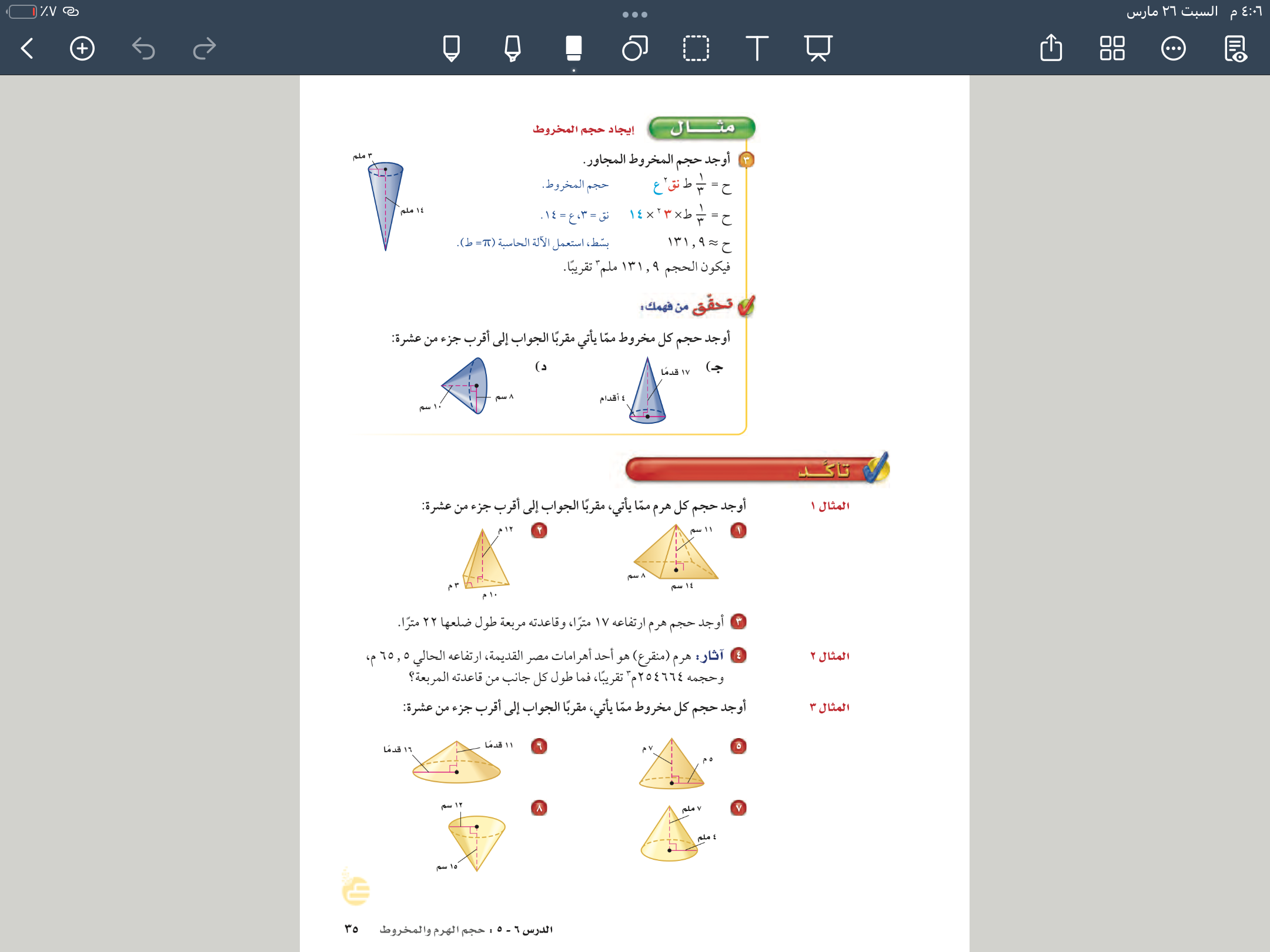 ✖️١١
✖️١٦✖️١٦
١
٣
مساحة القاعدة
✖️الارتفاع
الحجم=
١
٣
✖️ع
ح=
ط✖️نق٢
١
٣
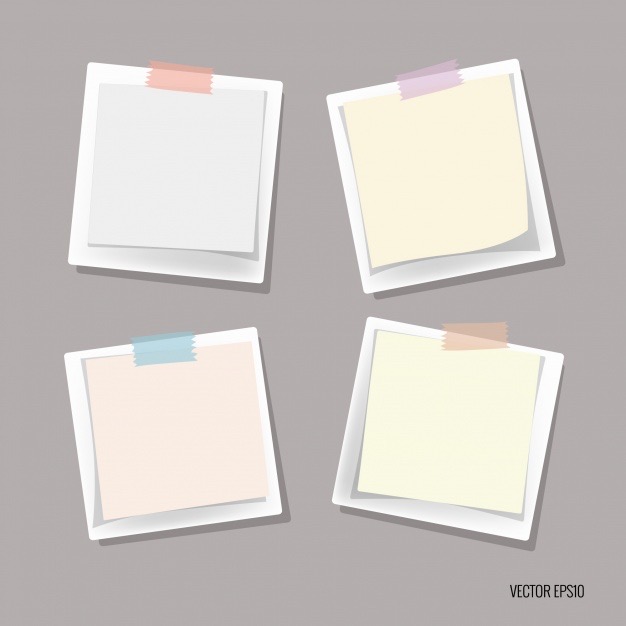 ح =
✖️٣٫١٤
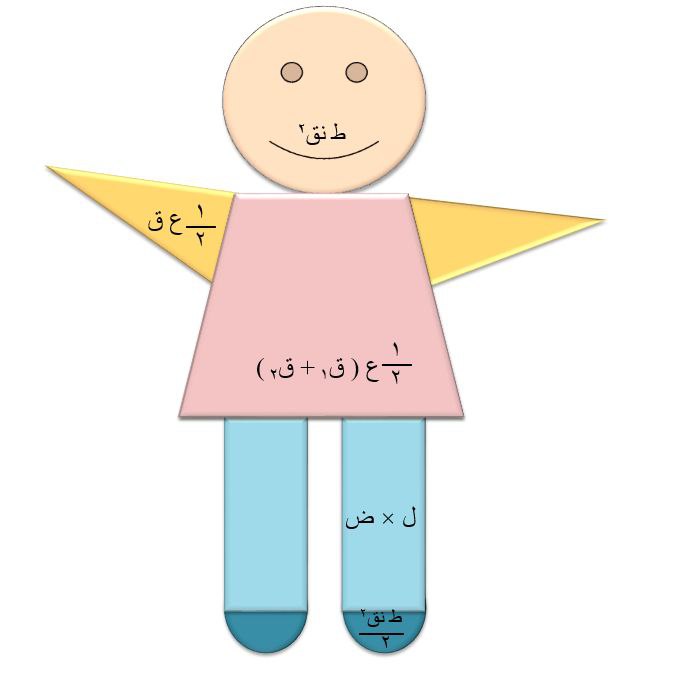 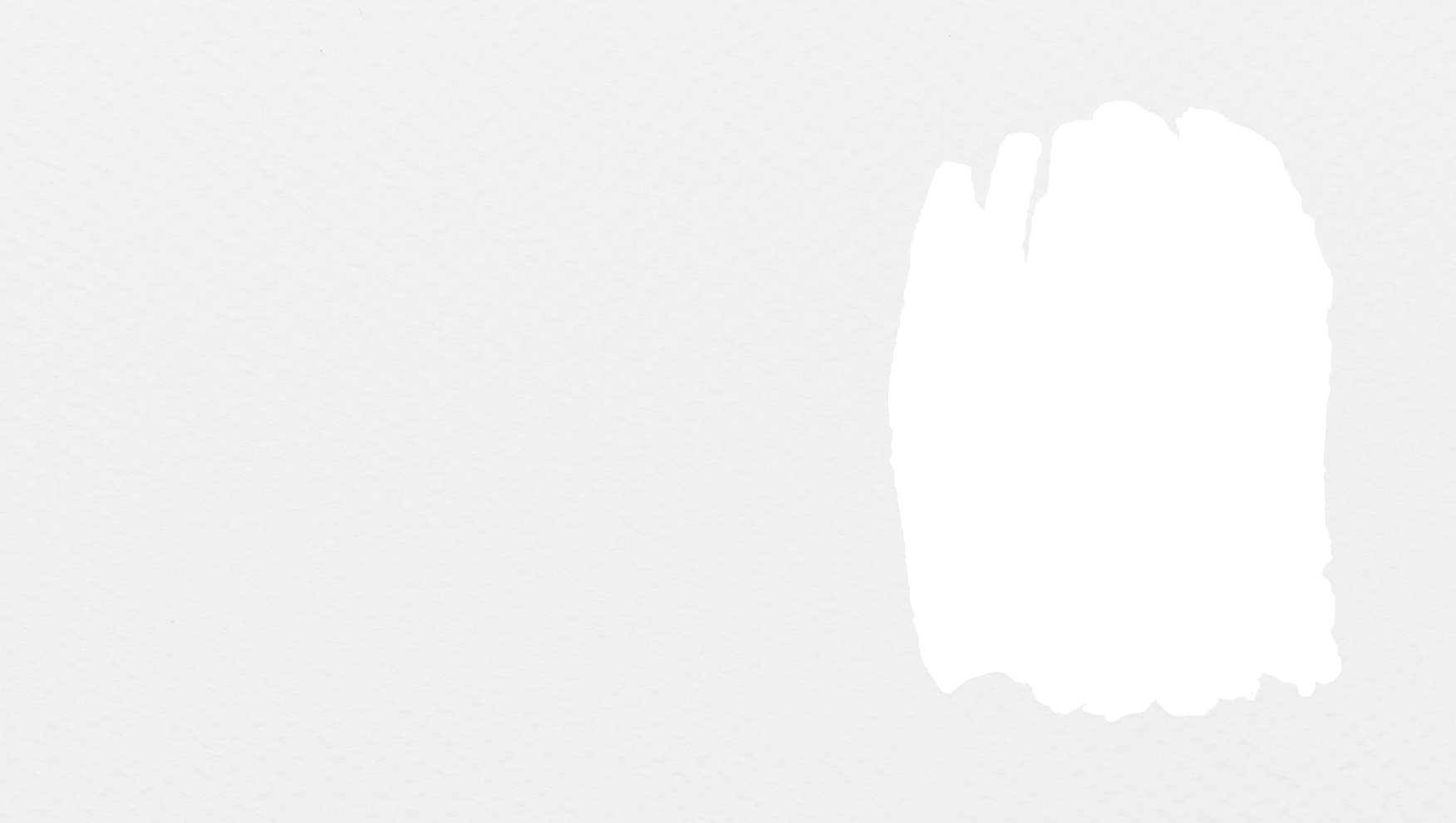 تدريب وحل المسائل
الحل
صفحة
٣٦
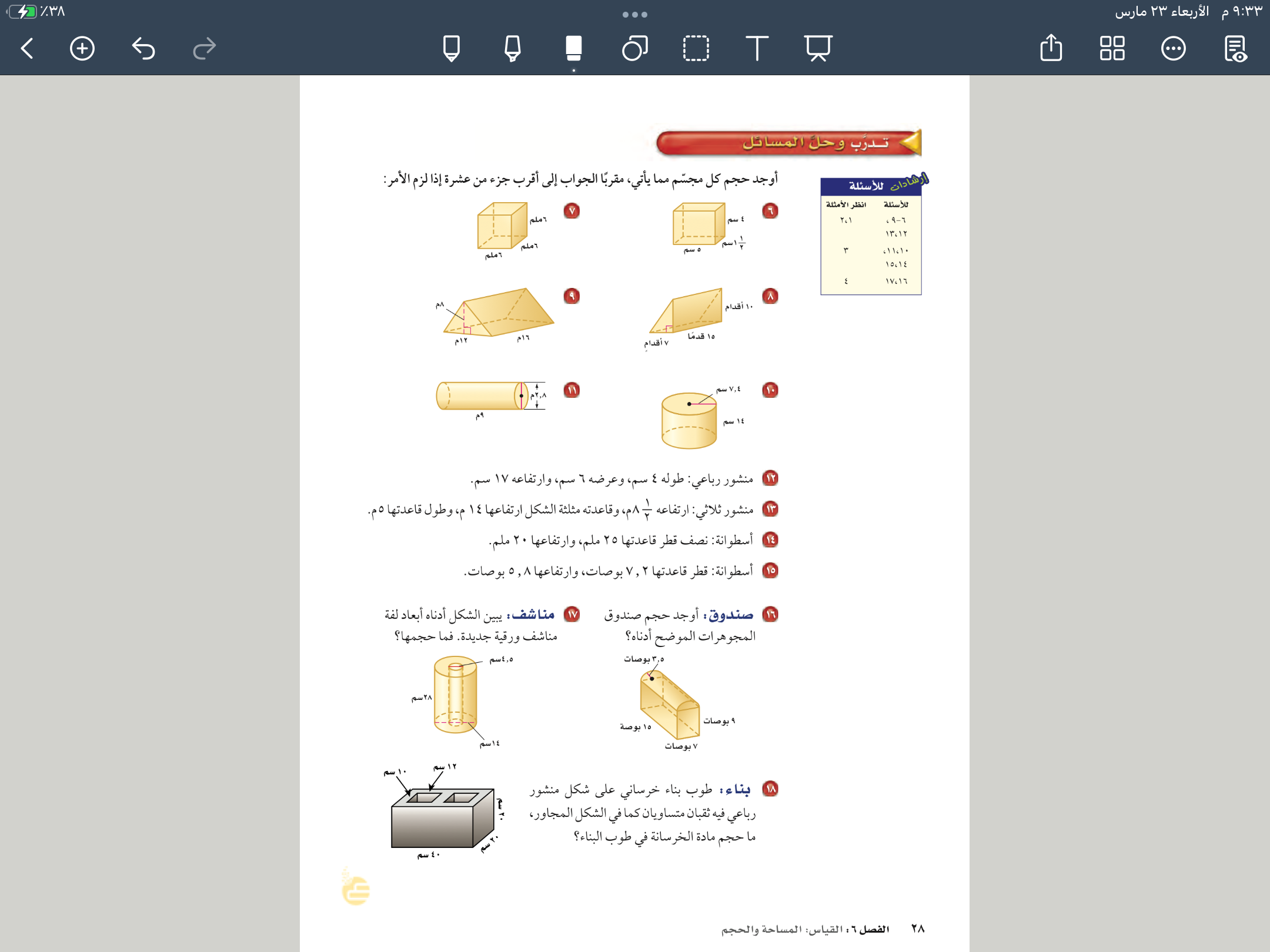 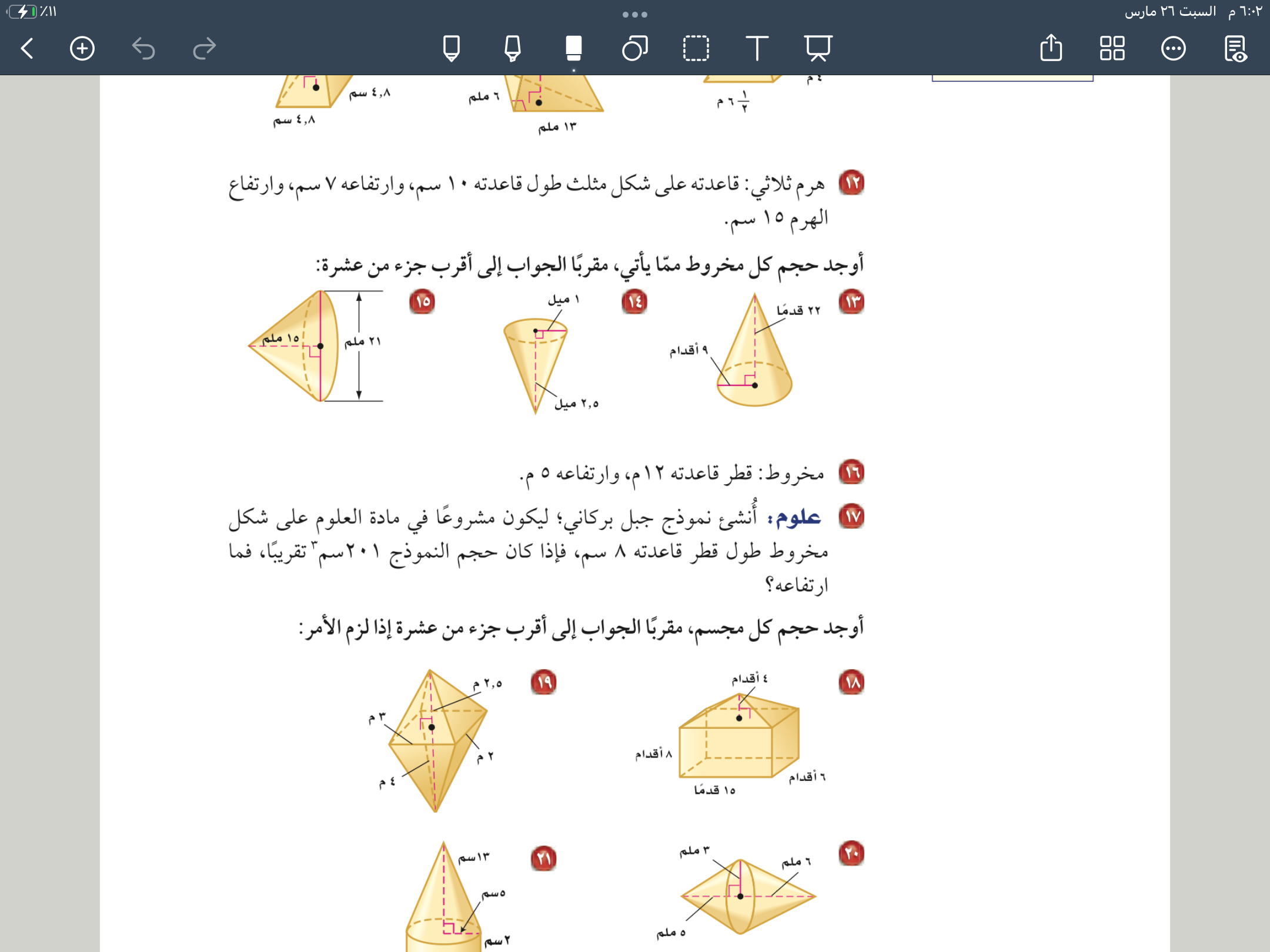 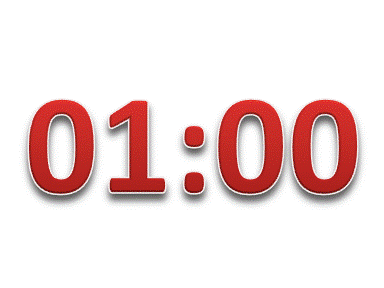 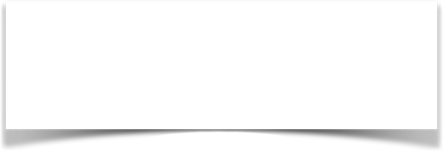 الاستفسارات
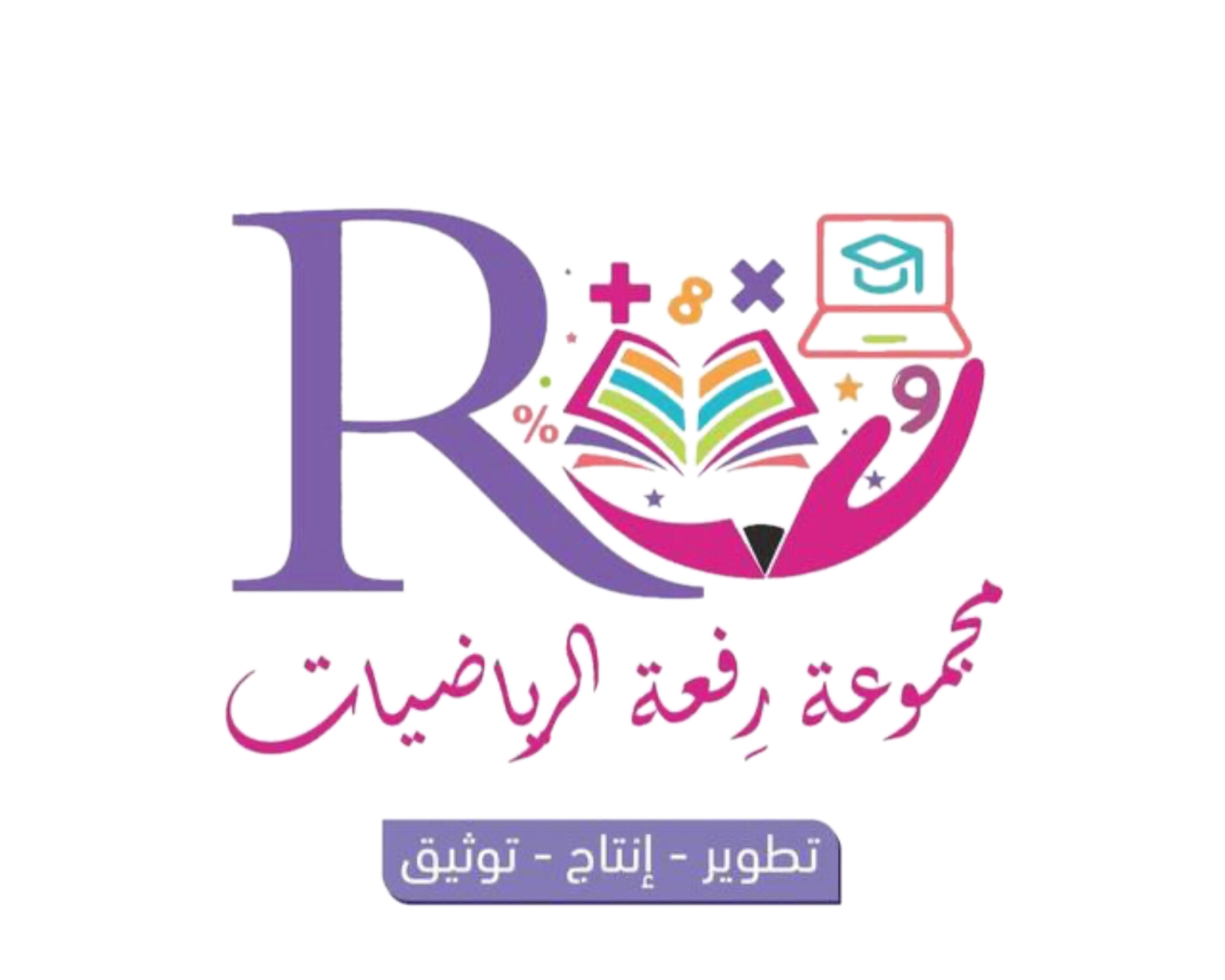 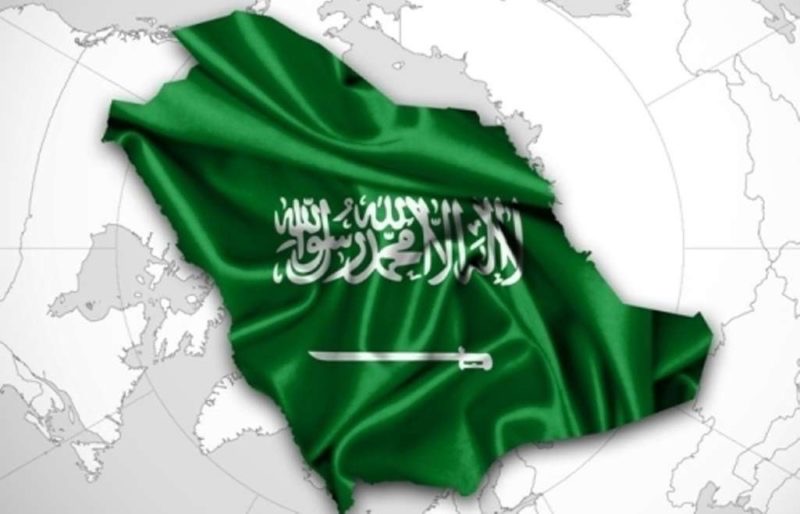 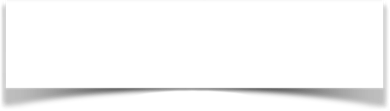 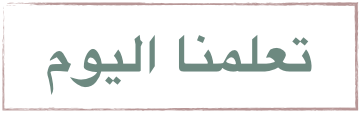 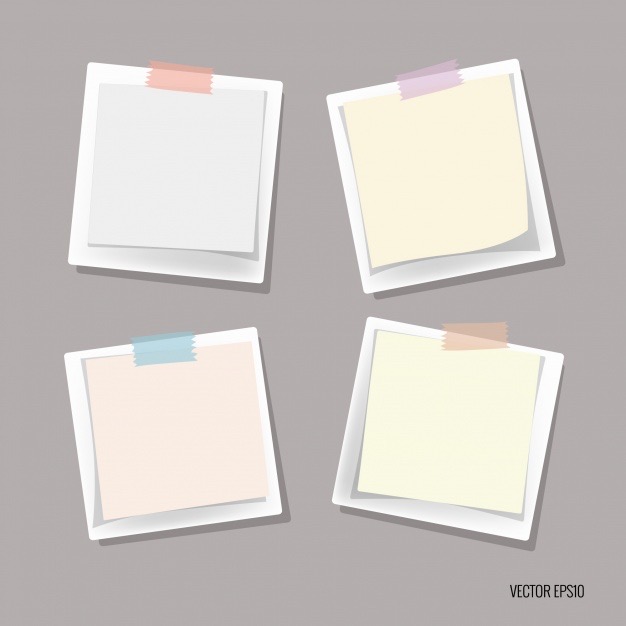 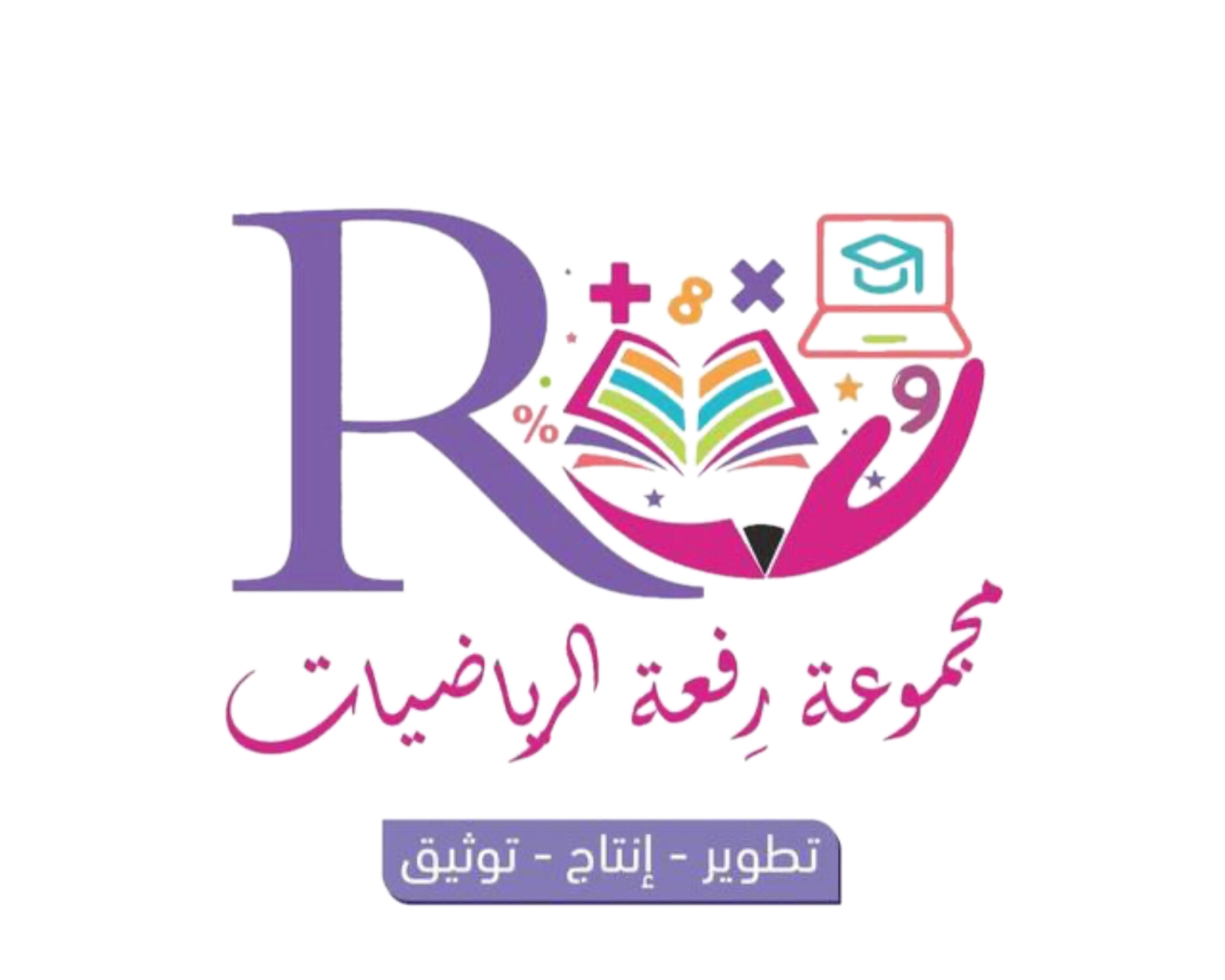 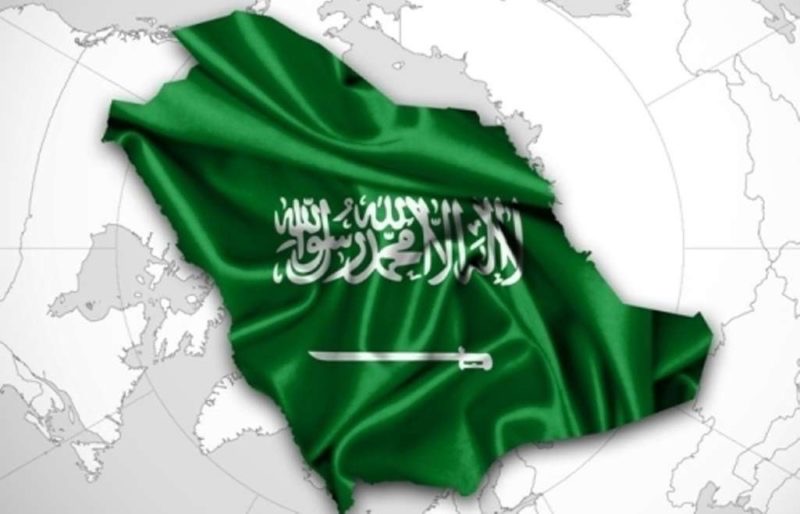 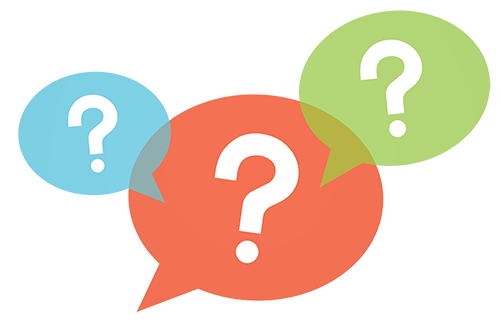 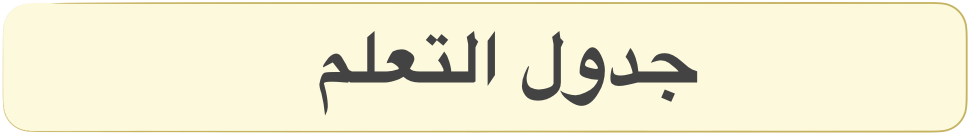 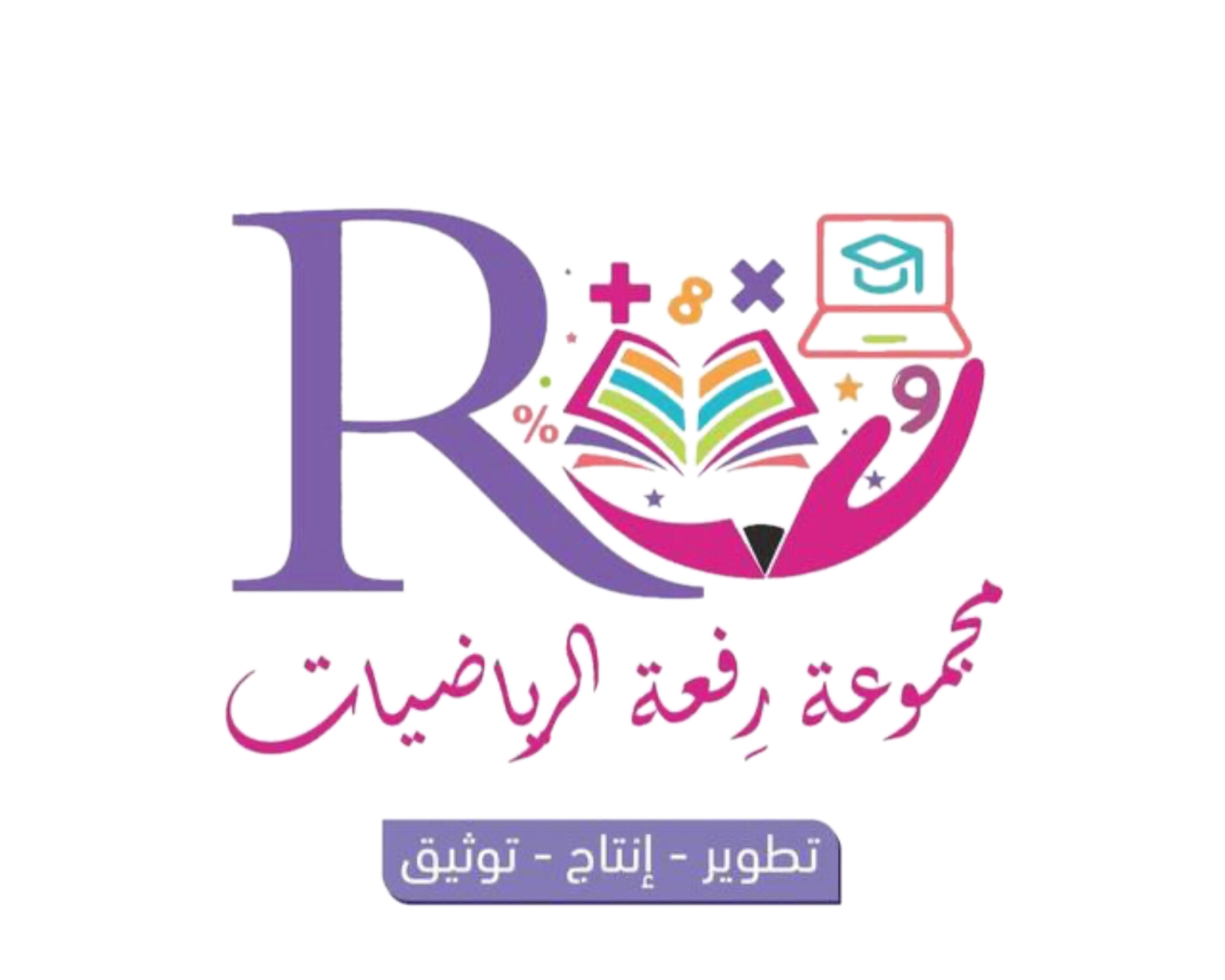 ماذا تعلمنا
ماذاسنتعلم
ماذا نعرف
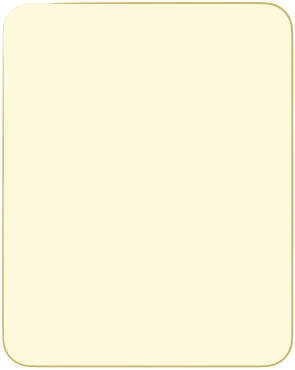 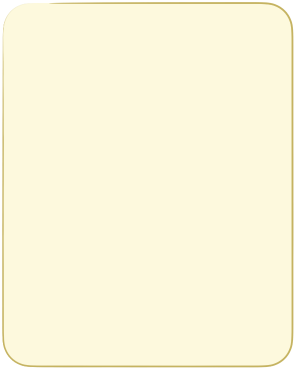 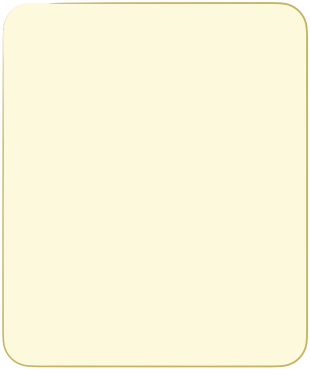 حجم المنشور 
وحجم الاسطوانة
🎯 ايجاد حجم الهرم 
 🎯 ايجاد حجم المخروط
🎯 ايجاد حجم الهرم 
 🎯 ايجاد حجم المخروط
الاسطوانة شكل ثلاثي الابعاد 
له قاعدتان على شكل دائرة
الحجم=
✖️الارتفاع
مساحة القاعدة
سُبْحَانَكَ اللَّهُمَّ وَبِحَمْدِكَ، أَشْهَدُ أَنْ لَا إِلَهَ إِلَّا أَنْتَ أَسْتَغْفِرُكَ وَأَتُوبُ إِلَيْكَ
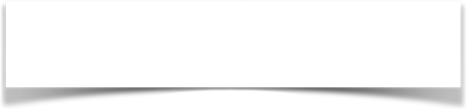 صفحة
١٦
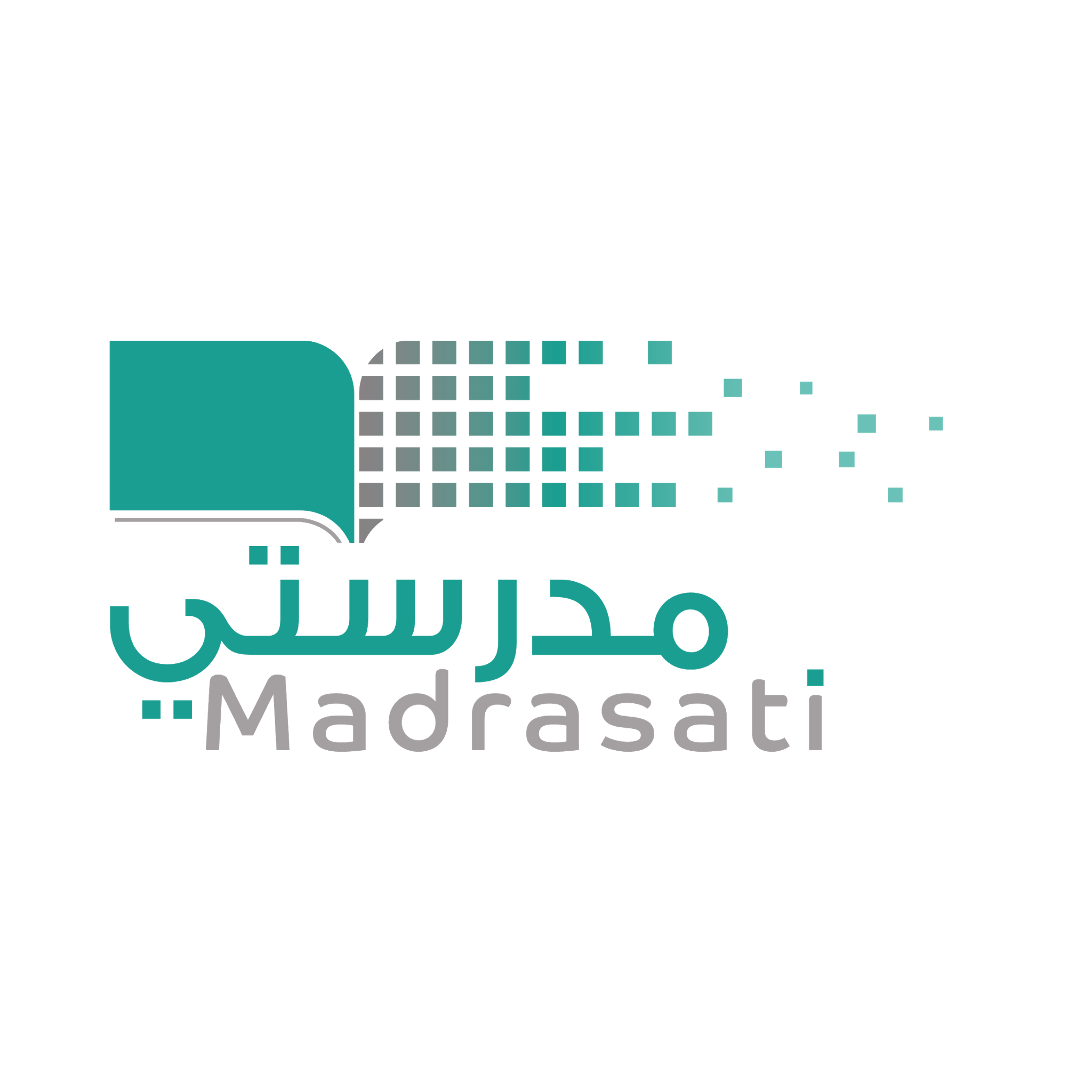 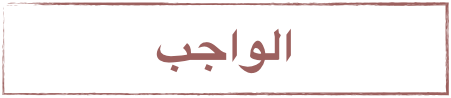 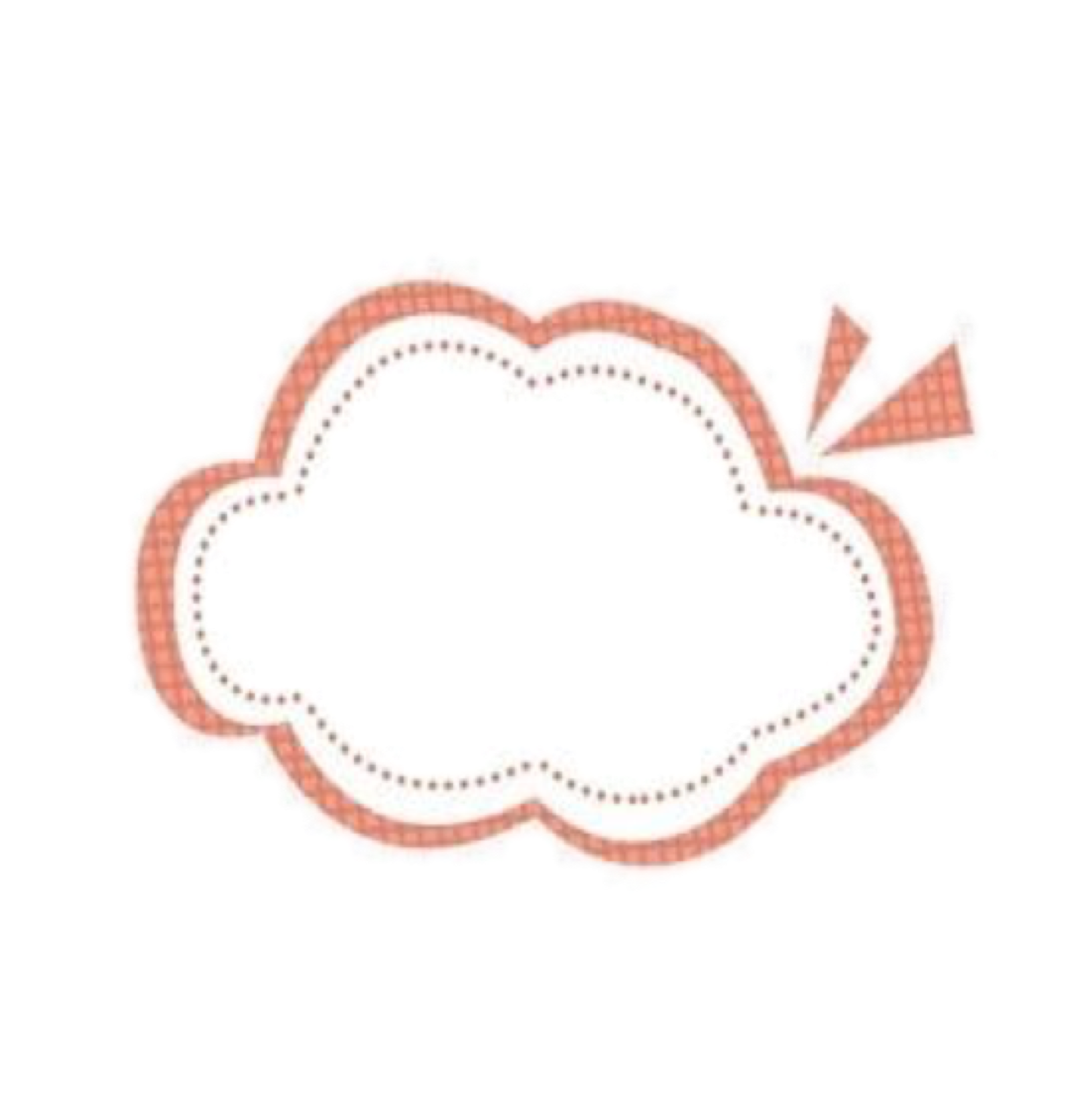 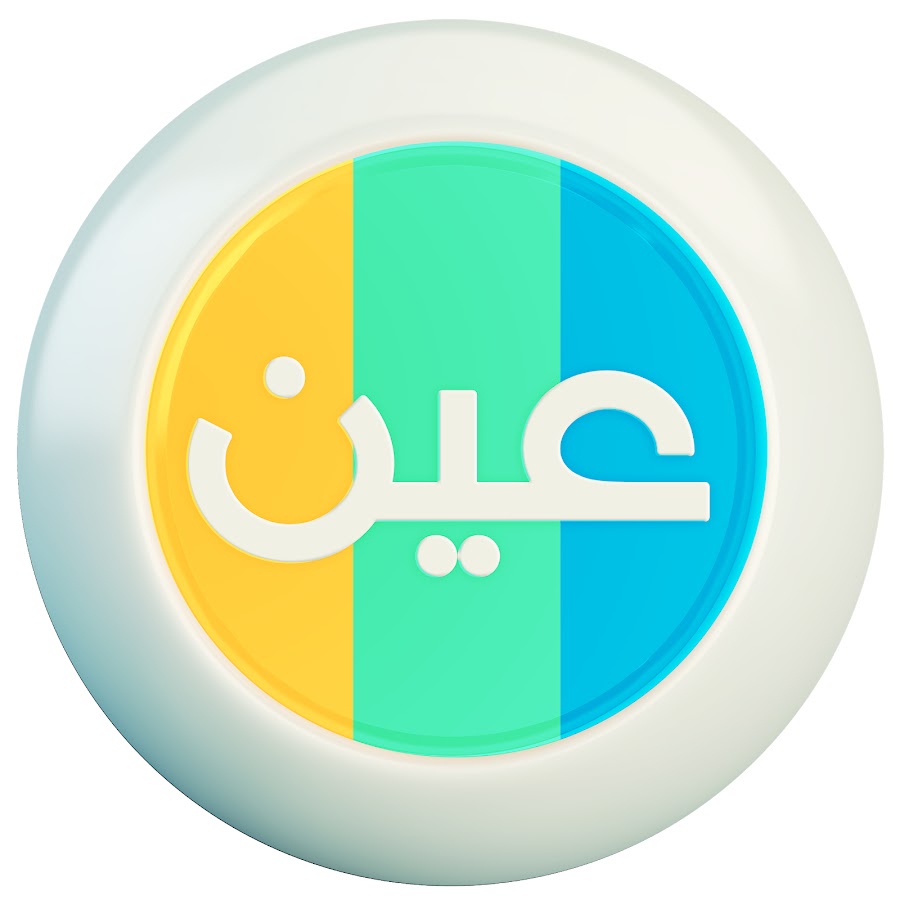 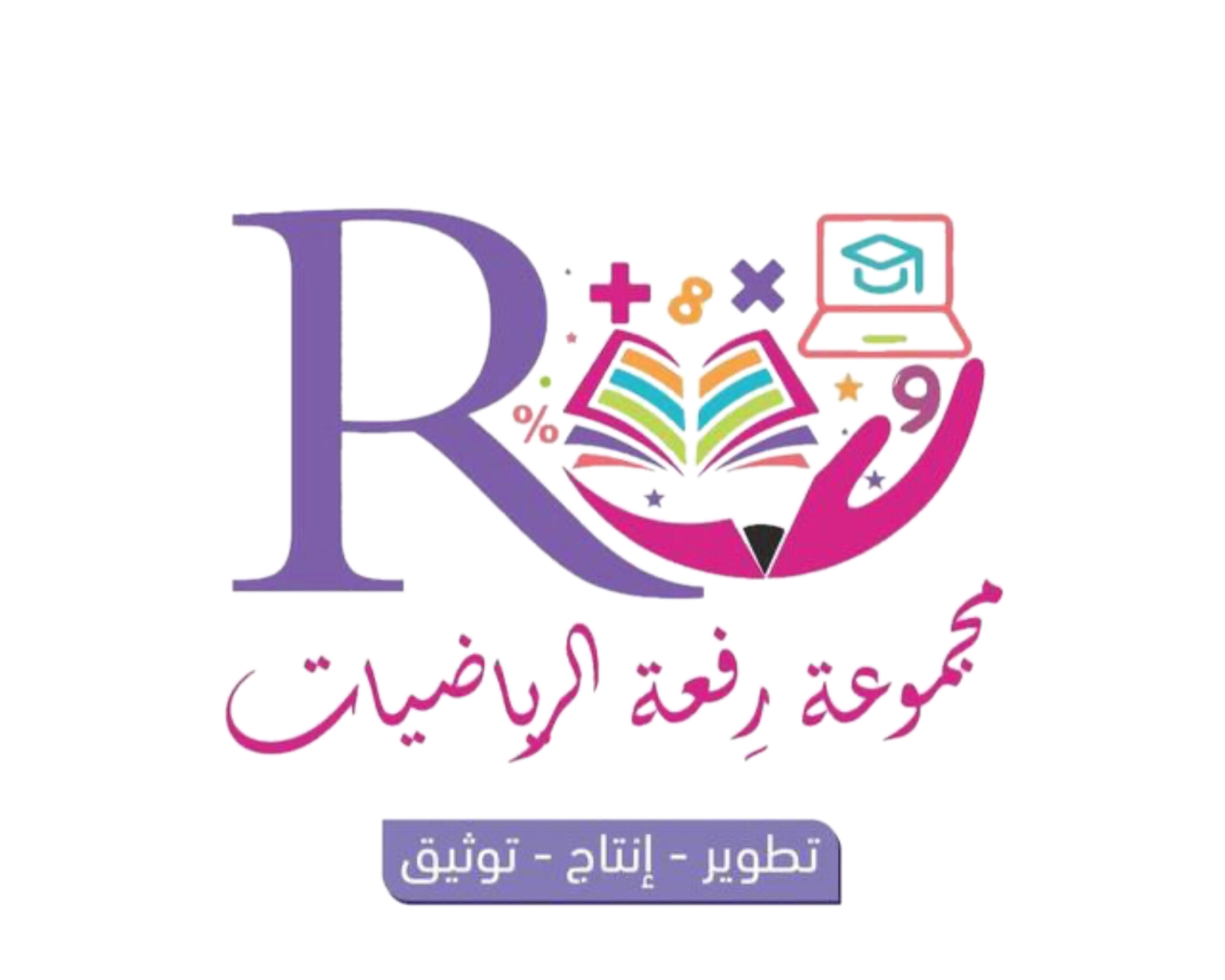 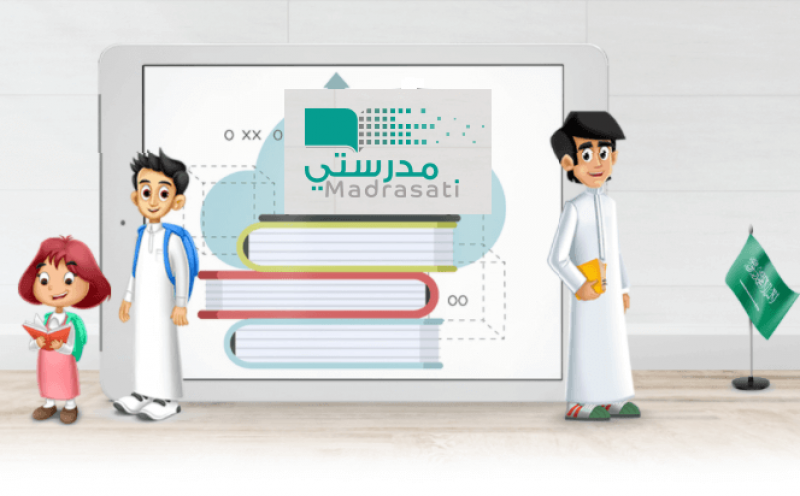 عزيزتي الطالبة  
يمكنك زيارة قناة عين التعليمية للاستفادة
@Maths0120
روابط مجموعة رِفعة التعليمية
🔻
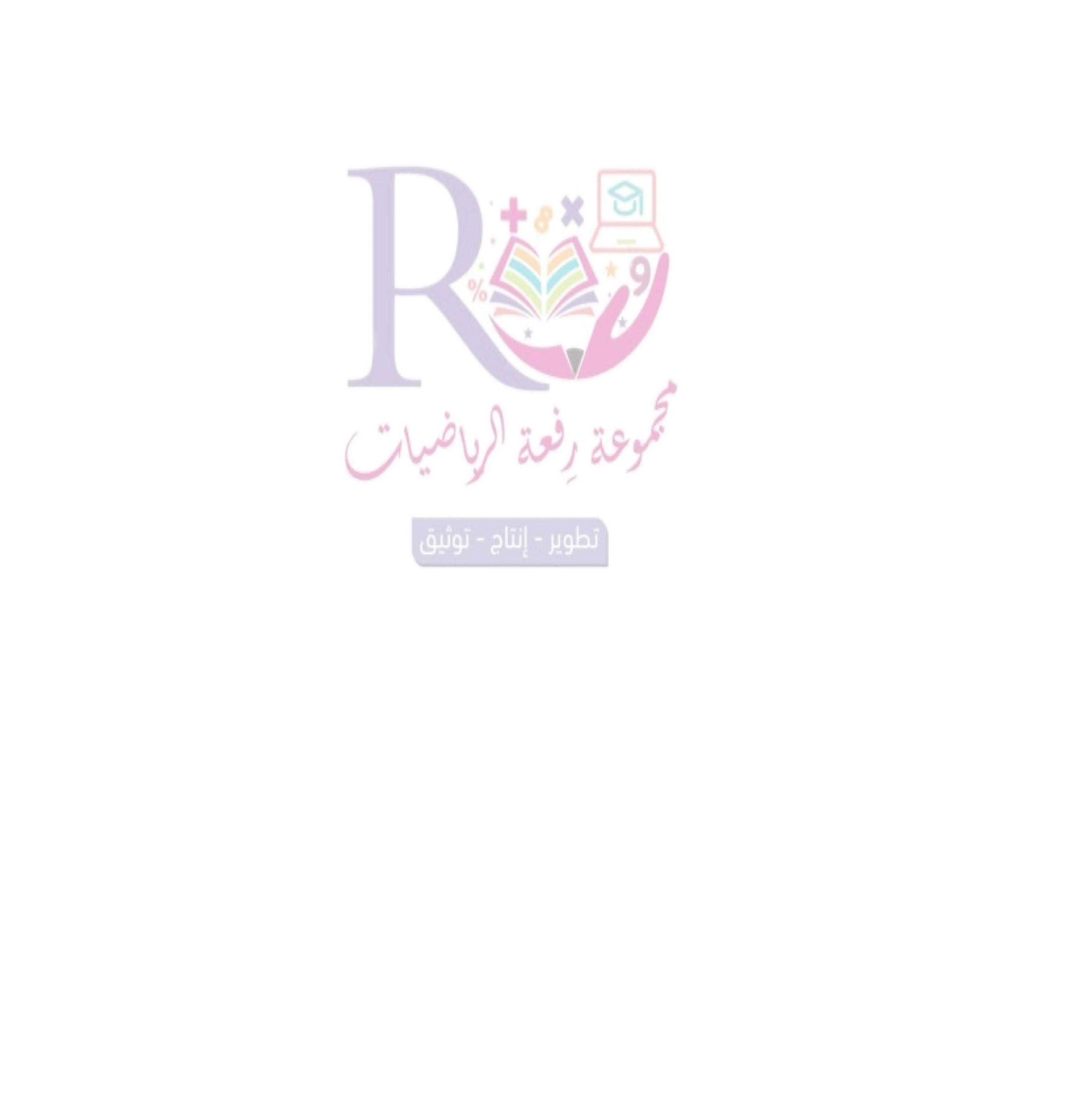 https://linktr.ee/Refa2
لا أحلل بيع 
او حذف الحقوق من 
العروض
لاتنسوني من دعواتكم الصادقة
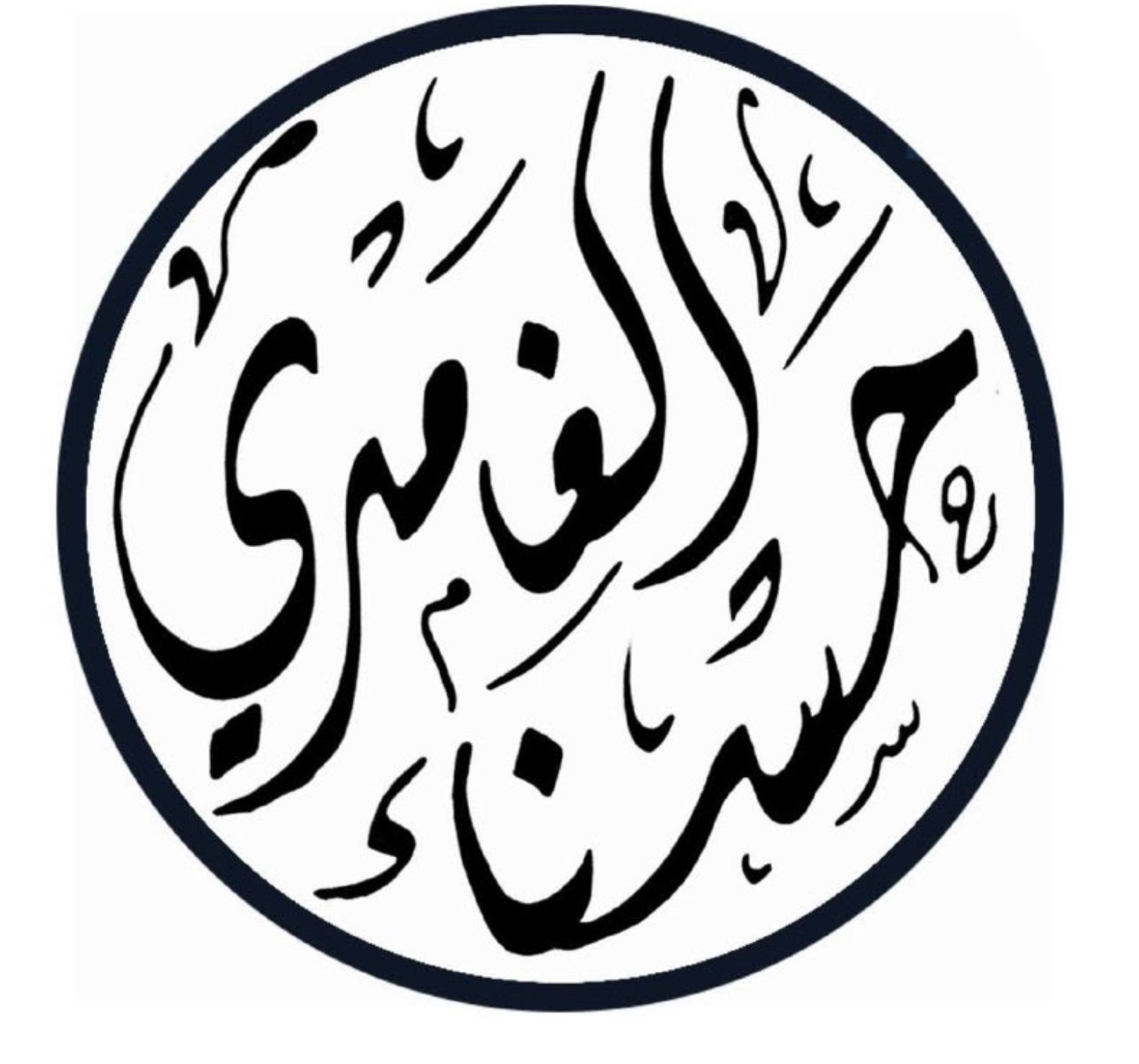 @hasnaa-2
https://t.me/hasna_math